A ATM551, Lecture #2521st Century Climate Projection and CMIP Model Simulations Many of the slides are from IPCC AR5 and AR6 Reports
1
Outline of today’s lecture
How are climate projections carried out?  

What are the uncertainties in climate projections?  

How are the future GHG emissions estimated?  

What are the CMIP model simulations?  

What are the projected climate changes by 2100?
What is a Climate Projection?
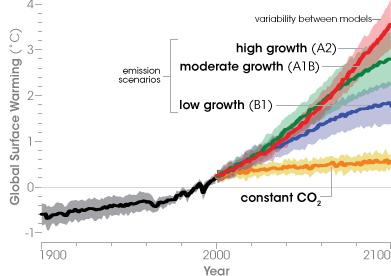 A climate projection is a statement about possible climate changes decades to centuries in the future under certain assumptions, such as those regarding
GHG emissions. It is usually made using climate
system models forced with projected future GHG emissions.  

 Climate projections focus on the forced 
 climate response to future GHG increases. 
 The forcing estimates are very important. 

 In contrast, Climate Prediction tends to 
  focus on the natural climate variations, 
  thus the starting conditions are very 
  important.
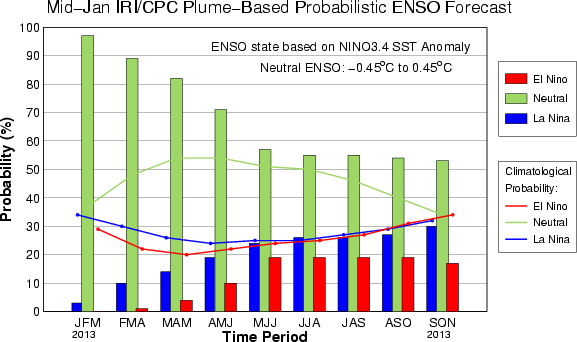 Why Do We Need Climate Projections?
Climate change can greatly impact our daily life, the economy and the environment. 

  Information about future climate change can help us: 
   - Evaluate its potential impacts and consequences.
   - Mitigate future climate changes by reducing GHG emissions. 
   - Prepare for and adapt to future climates. 
   - New infrastructures need to be
     designed for future climate 
     conditions.
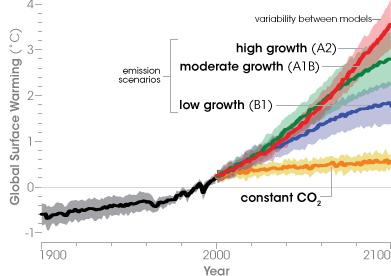 How Do We Make Climate Projections?
Earth System Models
Projections of future population growth, economy, energy sources, etc.
Global climate projections from multiple models & multiple runs
Model projections of future GHG emissions scenarios
Model Projections of future 
GHG concentrations
Regional climate model downscaling
Assessment of climate change impacts
Regional & local climate changes
Uncertainties in Climate Projections
Main sources of uncertainty: 
   
    - Future GHG emissions scenarios: need to make various assumptions, increasing 				  uncertainty with time
    - Model errors:  models are imperfect. Using multiple models may help quantify the 		model error range.
    - Natural variations:  vary with individual model runs, important for near-future 			        projections, some of them might be predictable (e.g., AMO,IPO)
Uncertain GHG forcing
Imperfect Models
Natural Climate Variations
Total uncertainties of a climate projection
[Speaker Notes: Forcing uncertainty increases with time, while the impact of the noise from natural variations decreases with time. Model errors decreases as models are improved over time.]
Methods to Reduce the Uncertainties
GHG forcing uncertainty: 
   
    To cover all the possibilities, one can consider a range of possible scenarios. 
   
  Model response uncertainty: 
   
     Different models may produce different response for a given GHG forcing. To reduce this uncertainty, one can average the projections over multiple models – ensemble averaging over different models. 

  Natural variation uncertainty: important for near-future climate.
   
    Future, unforced natural climate variations (such as El Niño) vary with model’s starting condition (i.e., initial condition), which differs among different model runs. To reduce the impact of this natural noise, one can average over many model runs from one or multiple models – ensemble averaging over multiple model runs.  The impact of the natural climate variations also decreases with averaging over time and space. For example, its impact is relatively small in global-mean T time series, but large over a small region (e.g., New York State).  As models and obs. improve, some of the natural variations may be predictable (e.g., those associated with AMO and IPO/PDO).
[Speaker Notes: Forcing uncertainty increases with time, while the impact of the noise from natural variations decreases with time. Model errors decreases as models are improved over time.]
Processes for Building Future GHG Emissions Scenarios
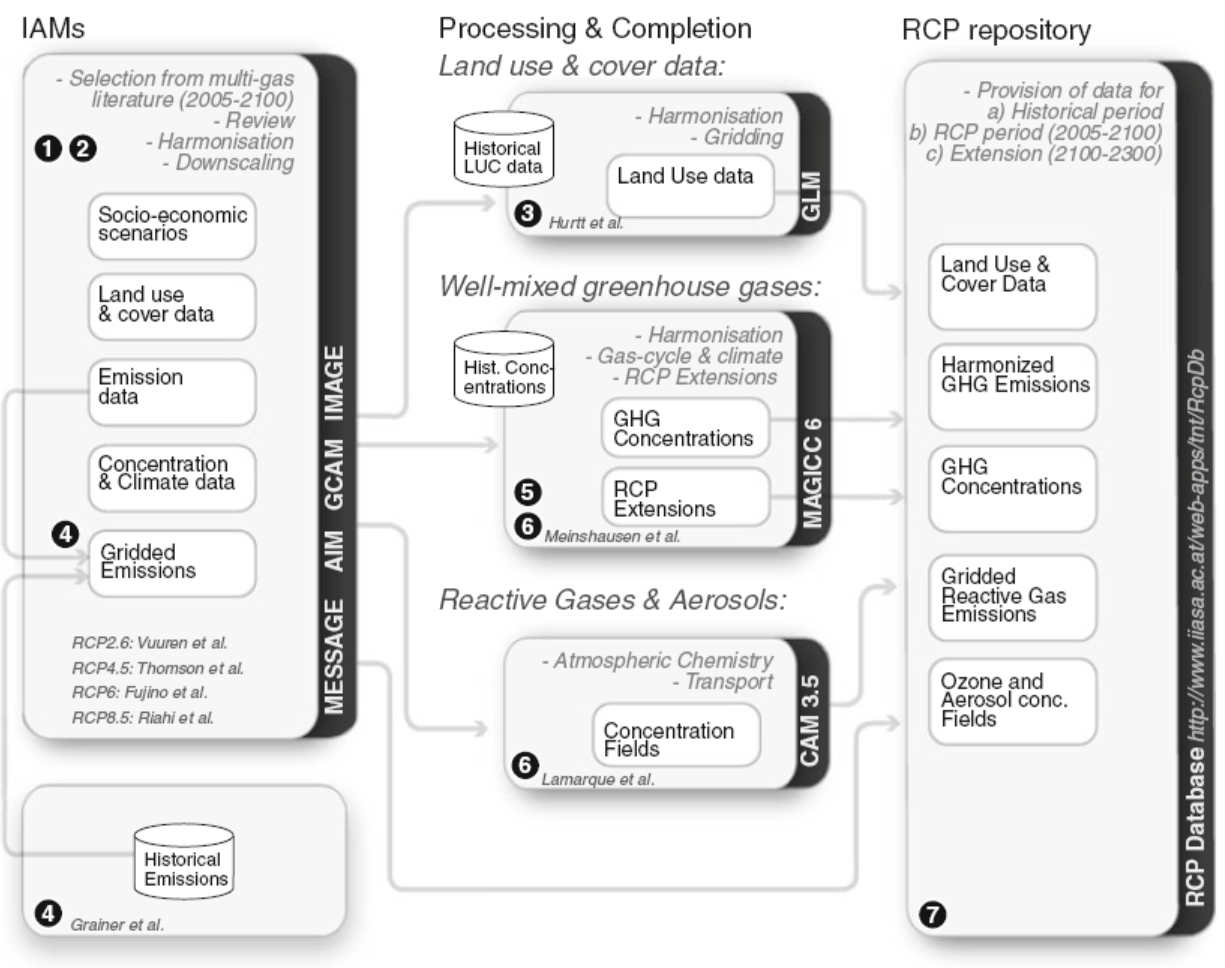 van Vuuren et al. 2011
Overview of CMIP5 GHG Emissions Scenarios
Forcing at 2100 is relative to pre-industrial CO2 level:  F5.35 ln(C/280ppm).
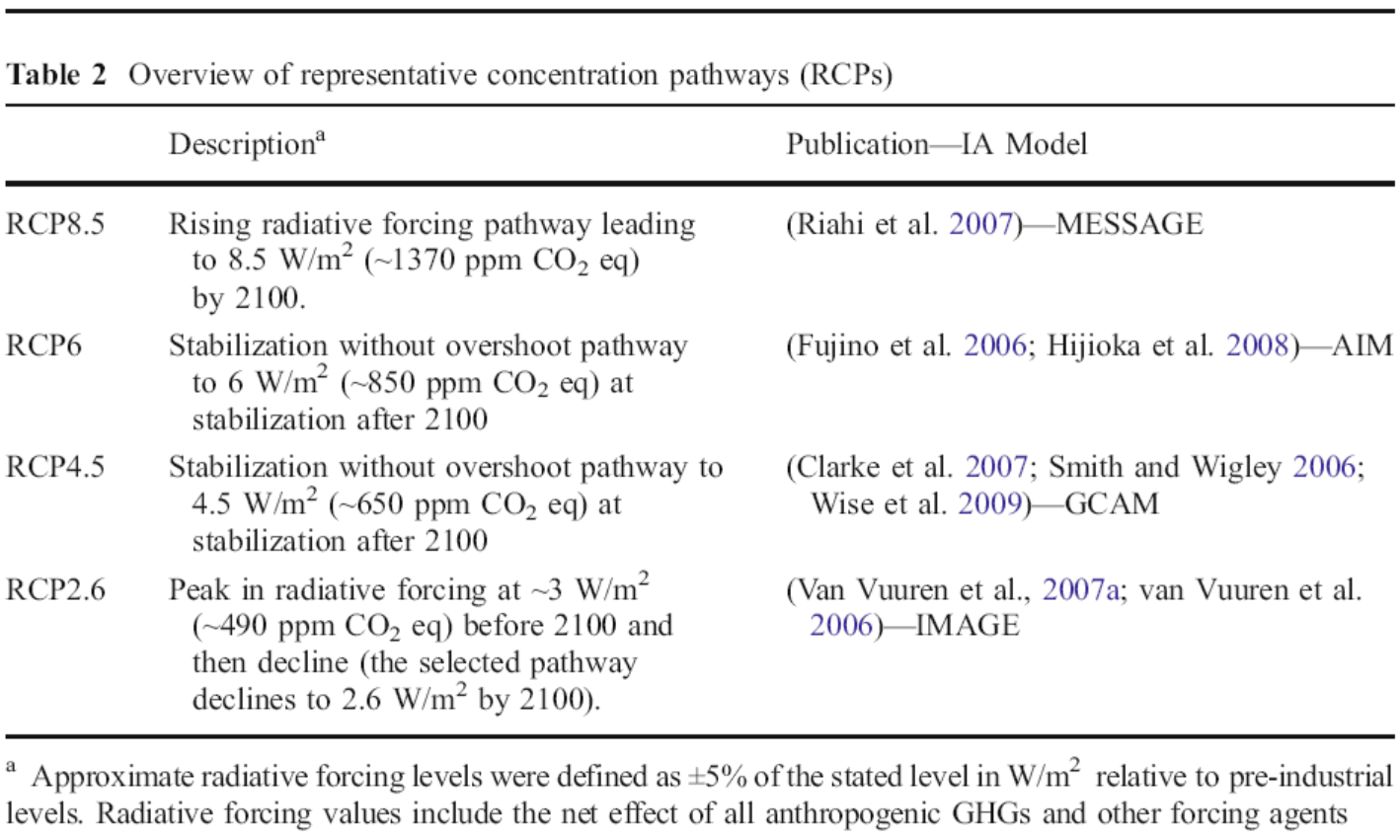 [Speaker Notes: Forcing at 2100 is relative to pre-industrial CO2 level:  F=5.35 Ln (C/280ppm).]
Overview of CMIP6 GHG Emissions Scenarios
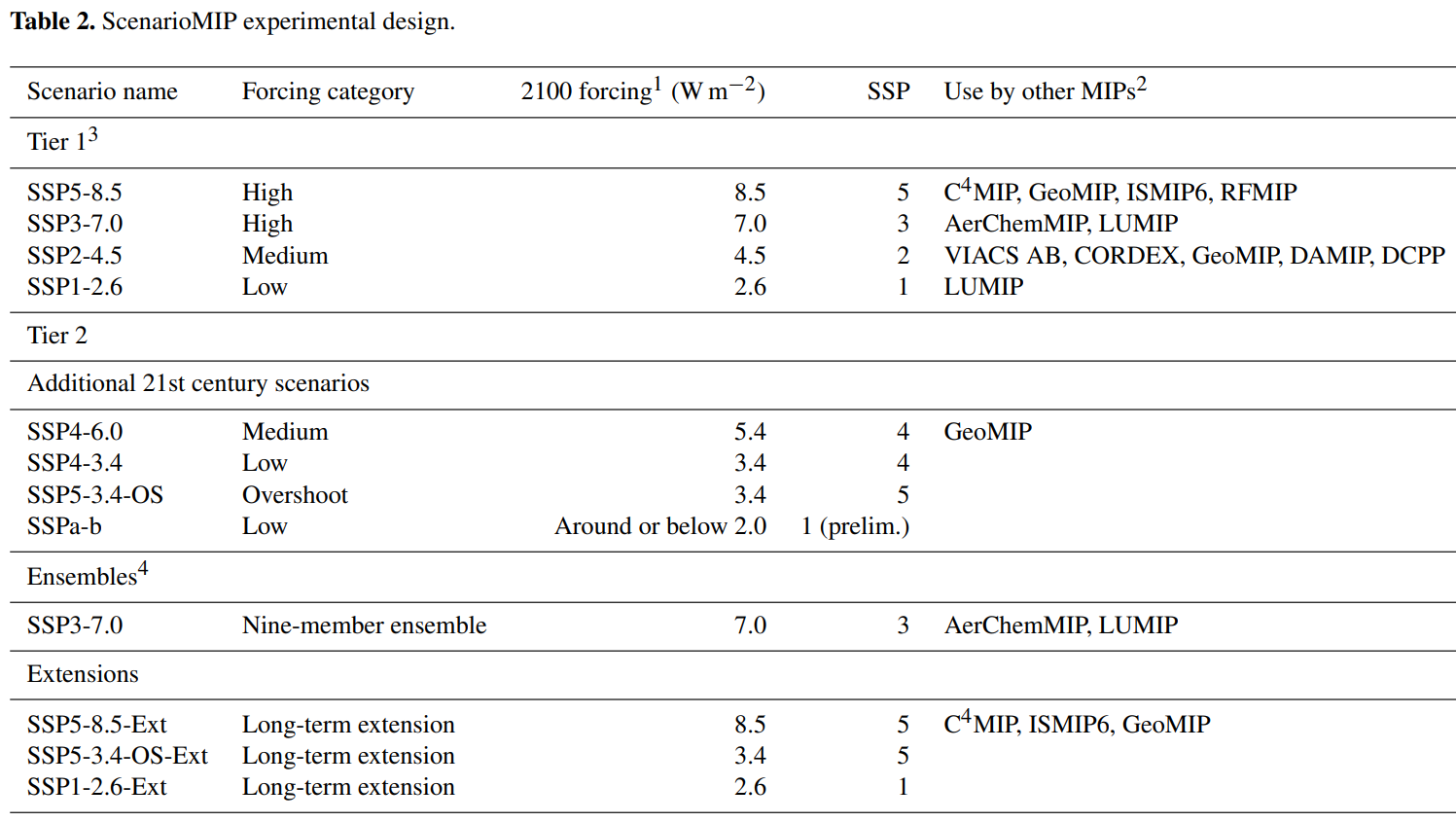 SSP = Shared Socioeconomic Pathway
Projections of Future Population and GDP
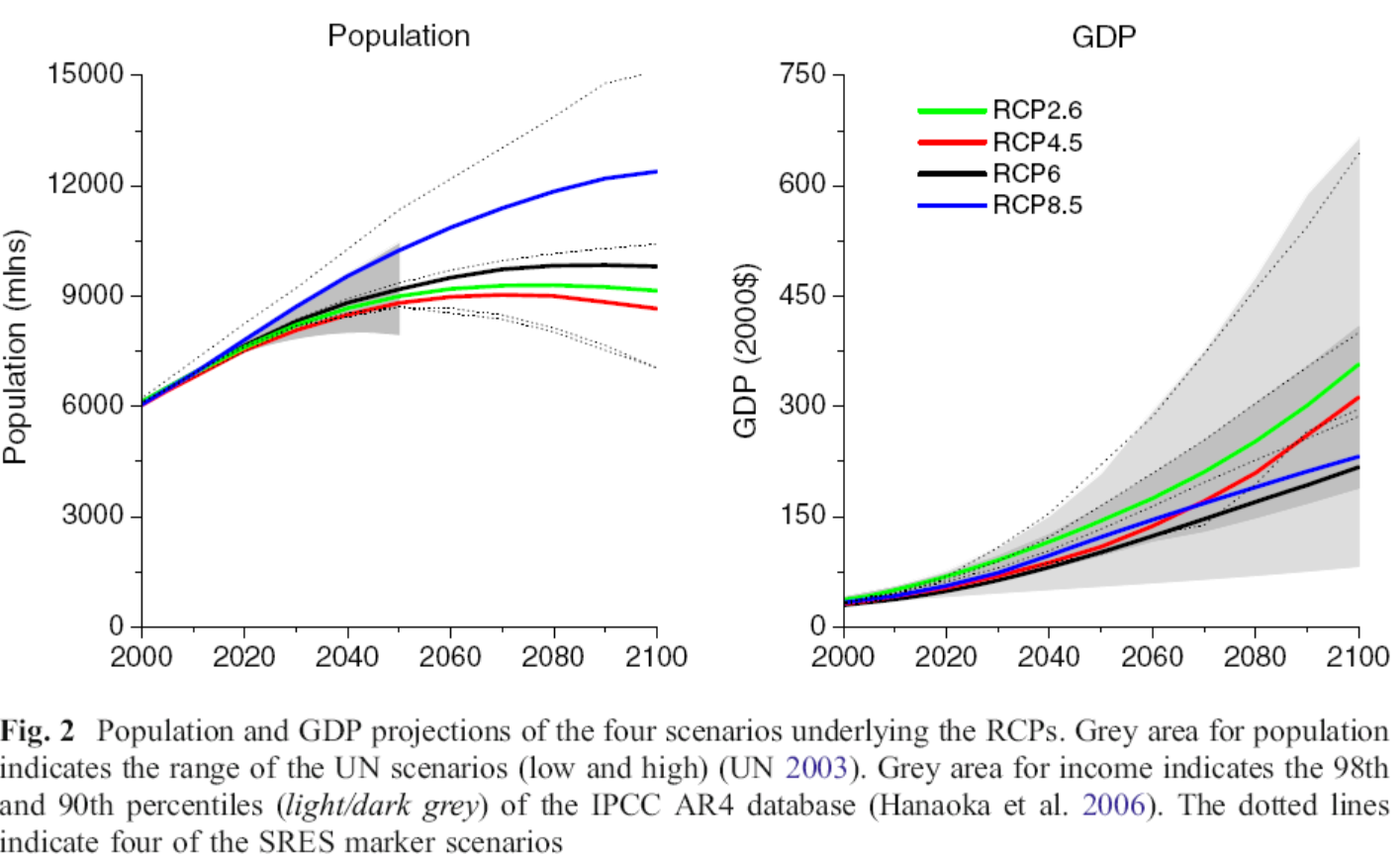 Projections of Future Energy Consumption
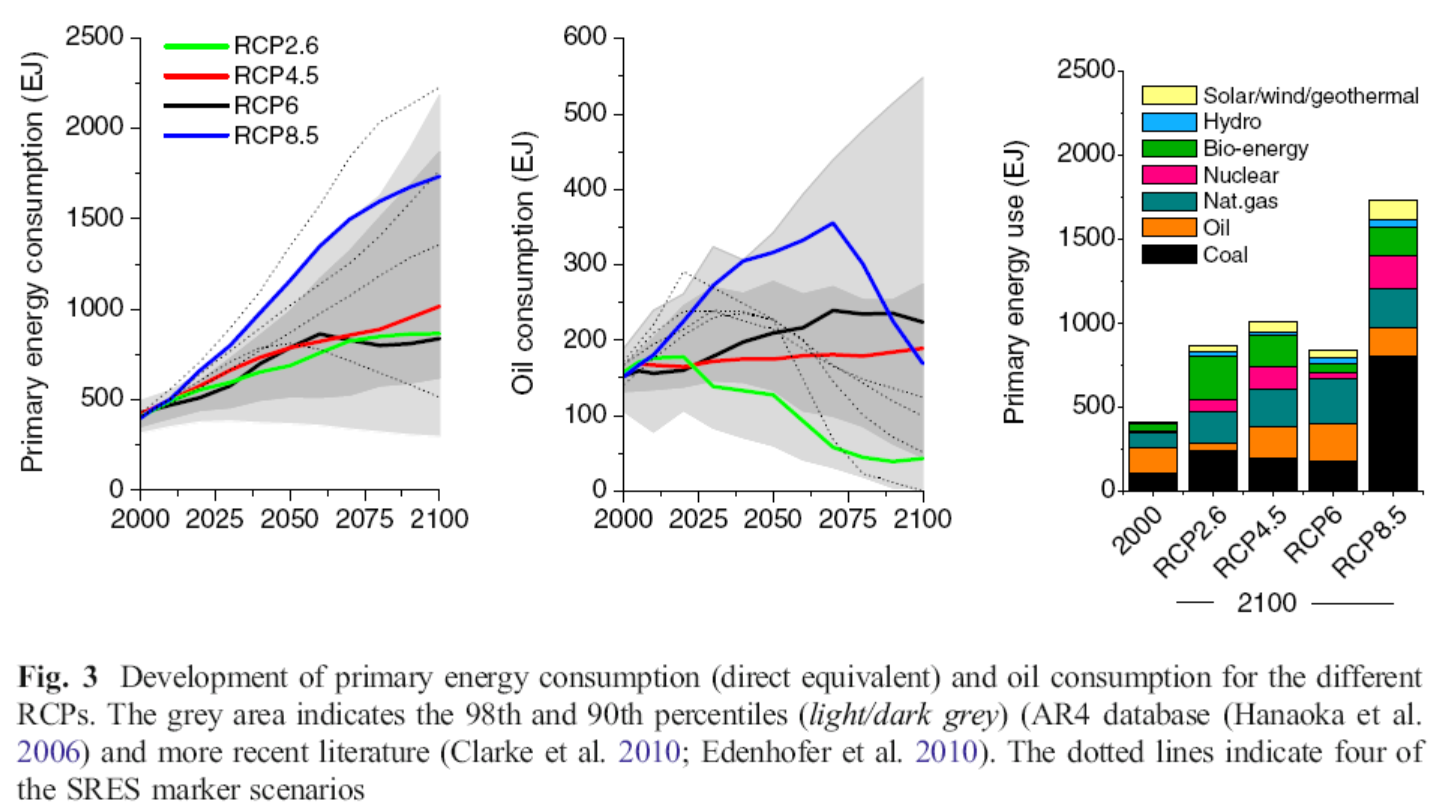 Estimated Future CO2, CH4 and N2O Emissions
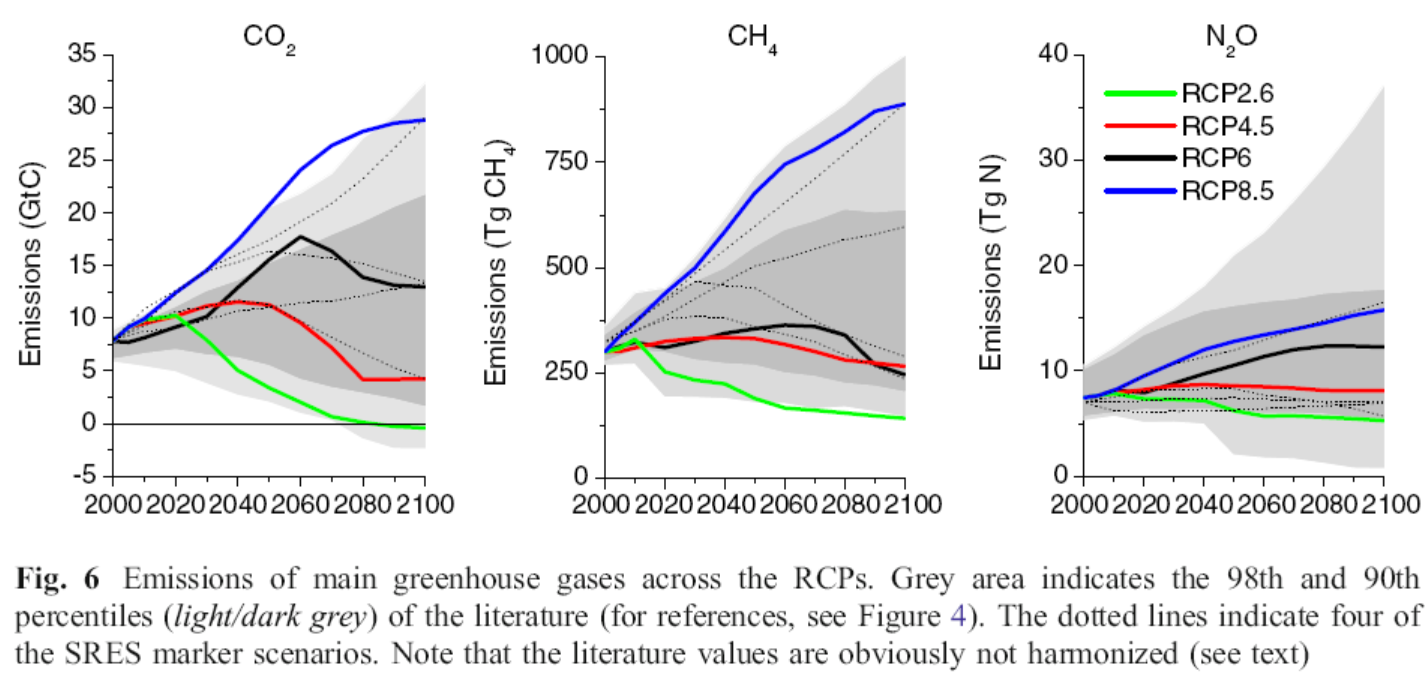 1Gt = 1 Billion tons  the total weight of 500 million pickup trucks! That is, if you were to give two pickup trucks to every family in the US, you would give out about 1Gt of trucks for all US families.  Multiply that by 9, you get the total weight of carbon we’re emitting annually today!
[Speaker Notes: 1 giga ton (Gt) = 10^9 metric ton = 1 billion tone: equivalent to the total weight of 500million pick-up trucks.]
Projections of CO2, CH4 & N2O Concentrations
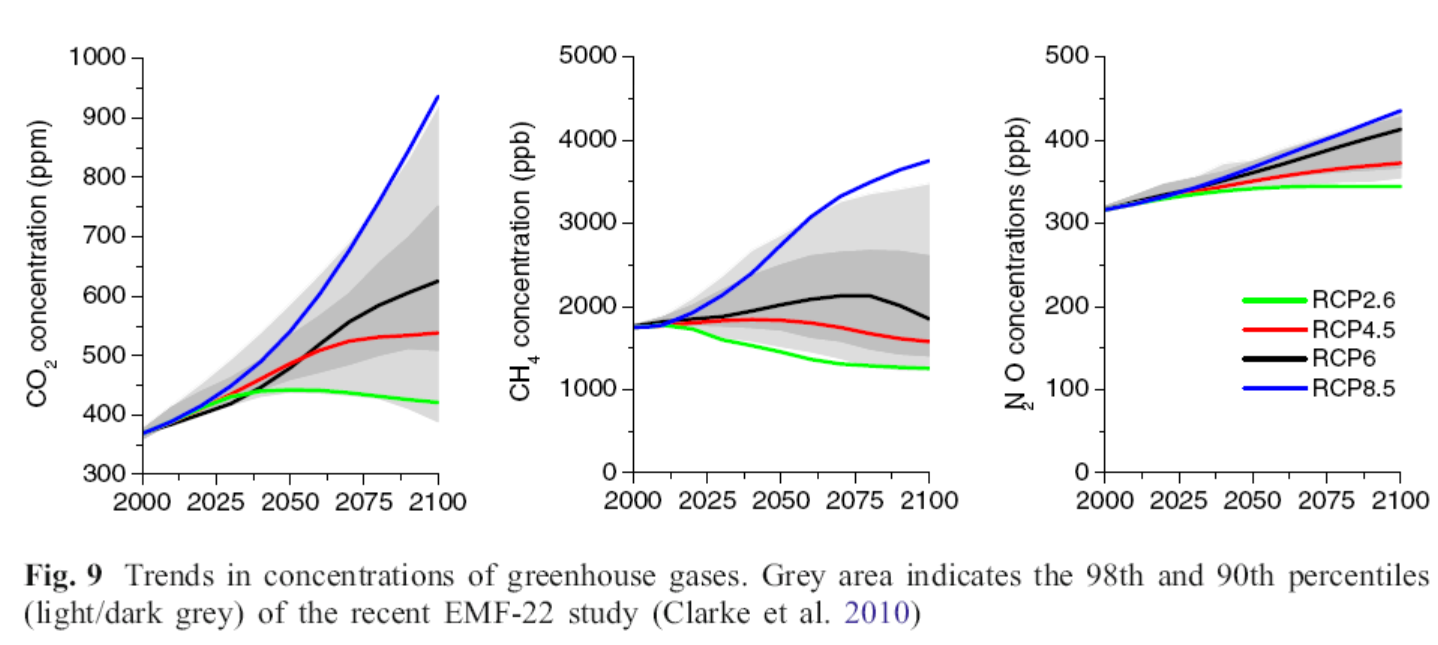 No feedback of future climate change on CO2 is included!
Purely based on anthropogenic emissions increases.
CO2 Emission Scenarios
CMIP5                vs.           CMIP6
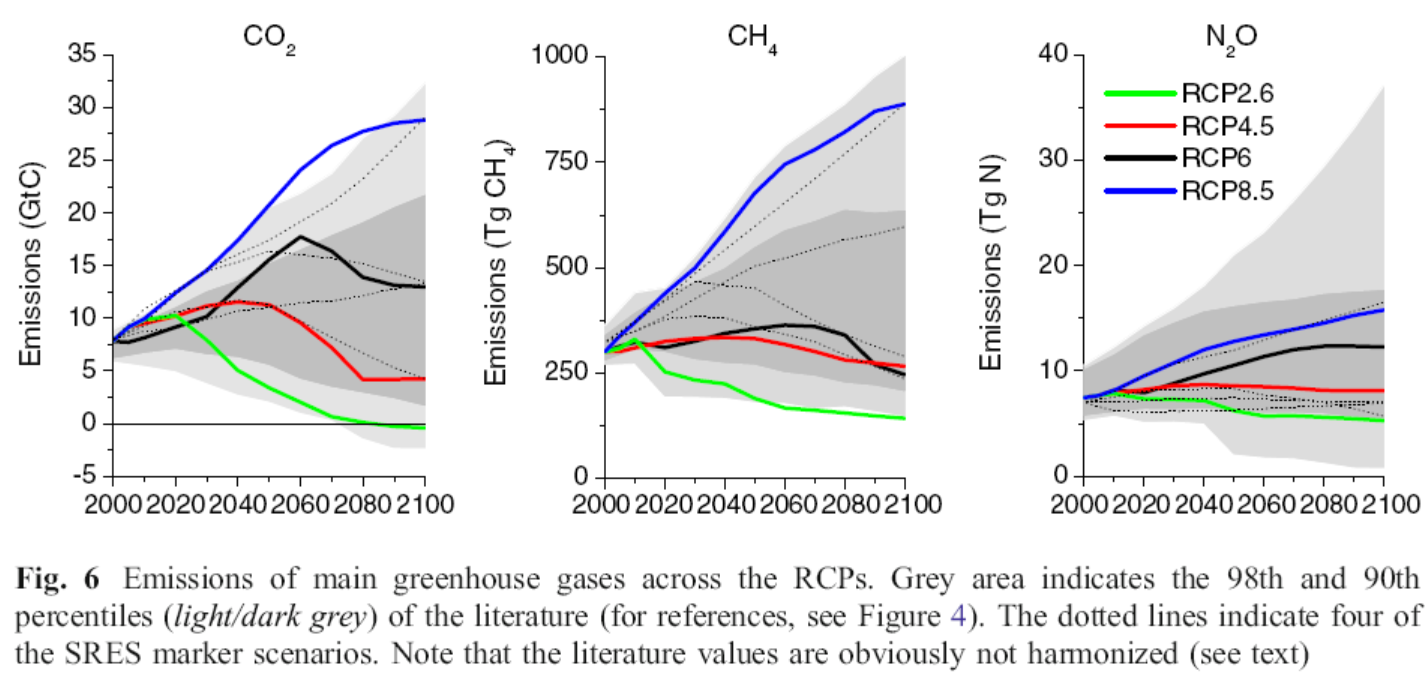 CO2 Emission Scenarios = 3.664 Carbon Emissons
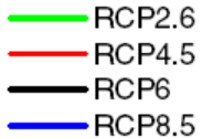 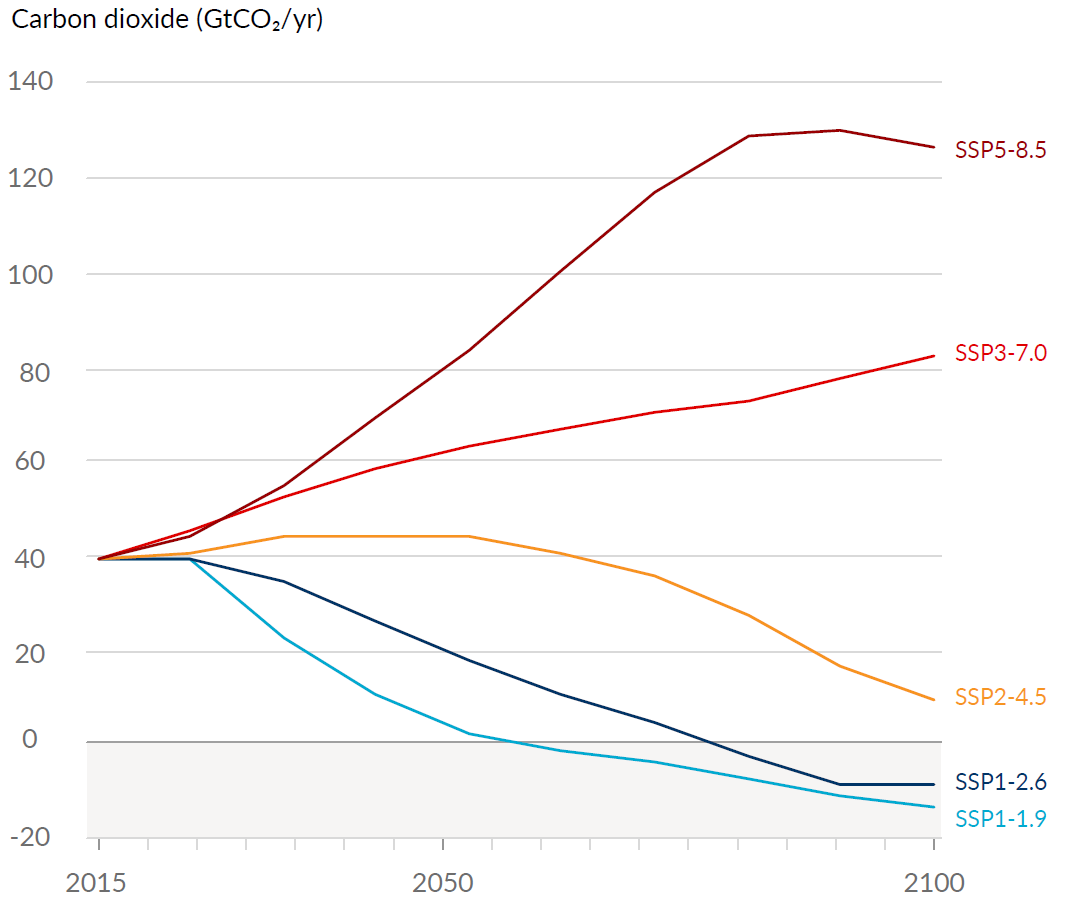 IPCC AR6 (2021)
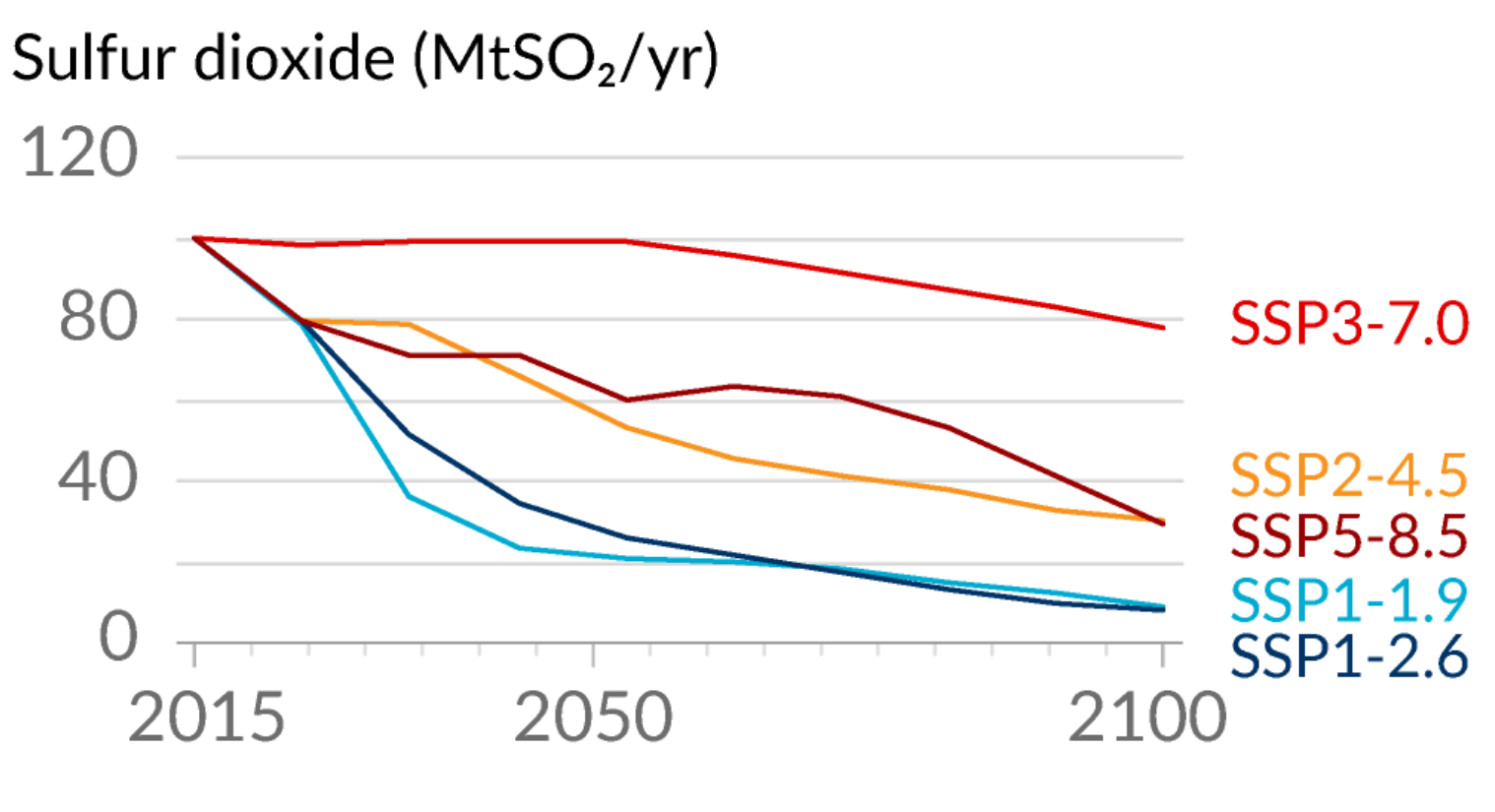 IPCC AR6 (2021)
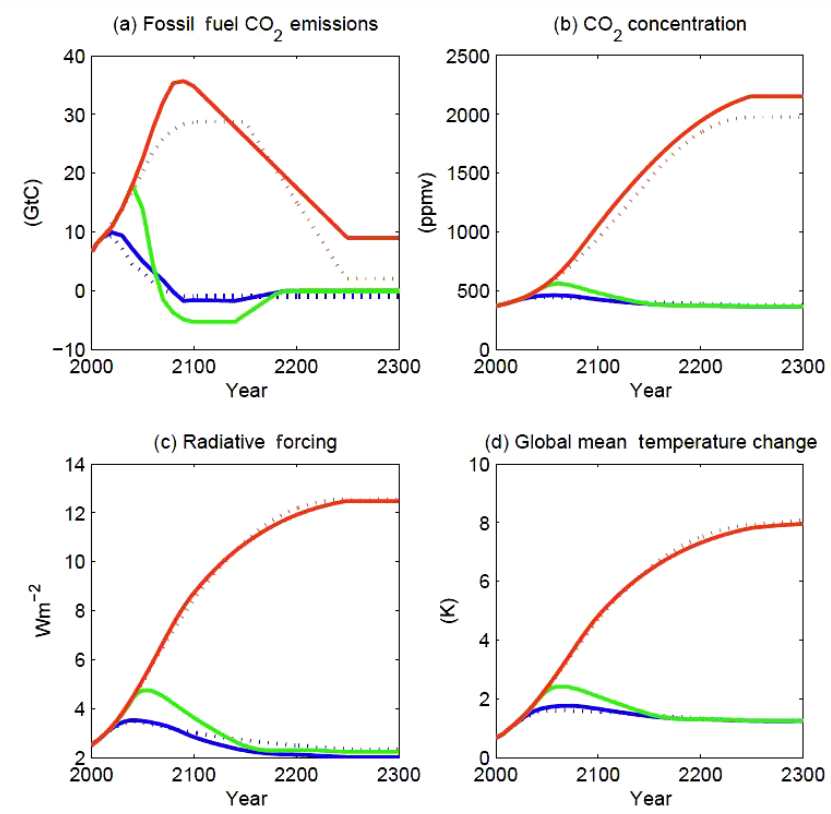 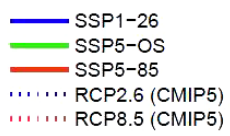 Main Characteristics of the RCPs
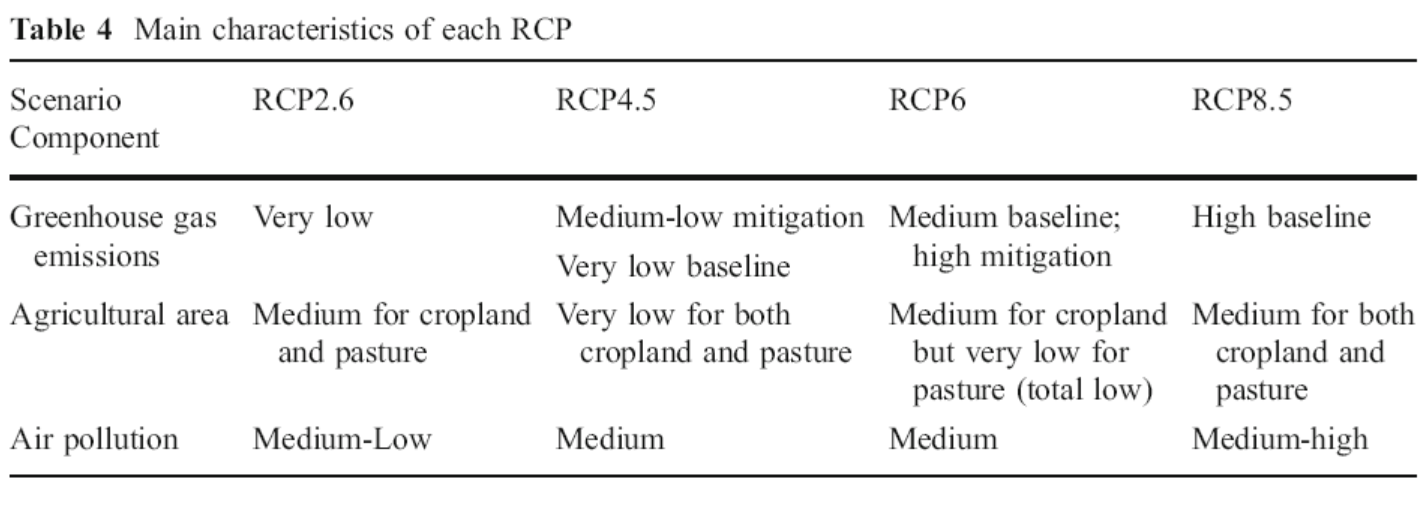 Estimated Future SO2 and NOx Emissions
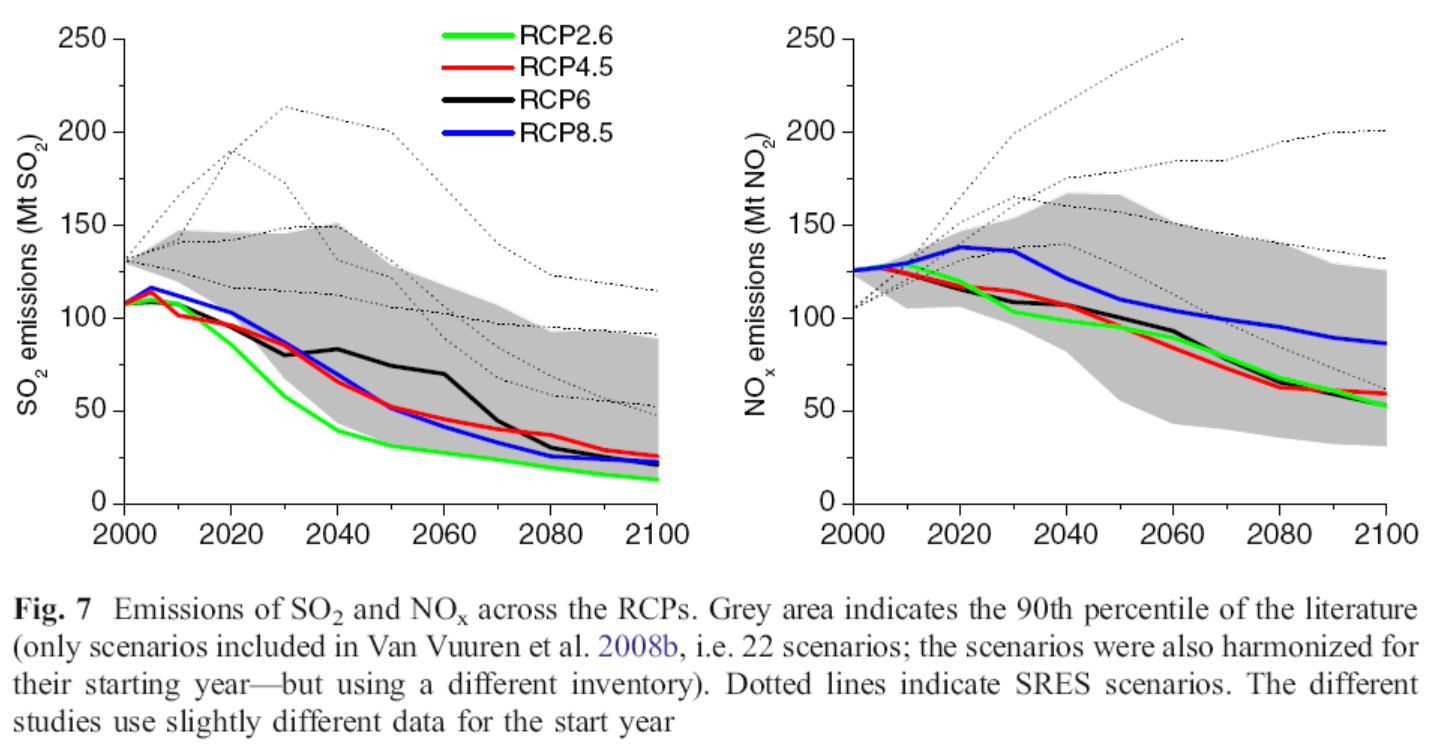 The decline is due to the expected air pollution control.
Projected Radiative Forcing in 21st Century
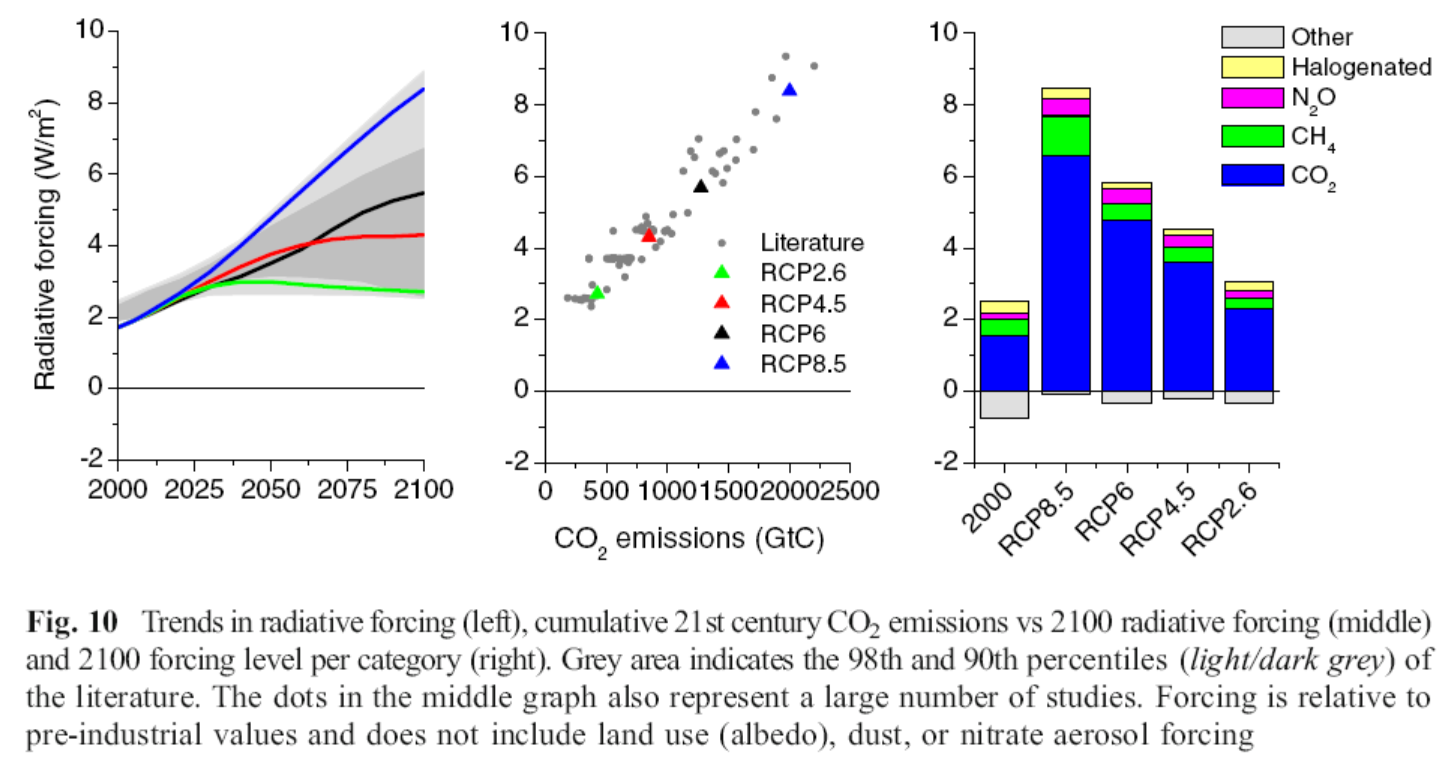 Emissions Projections Beyond 2100
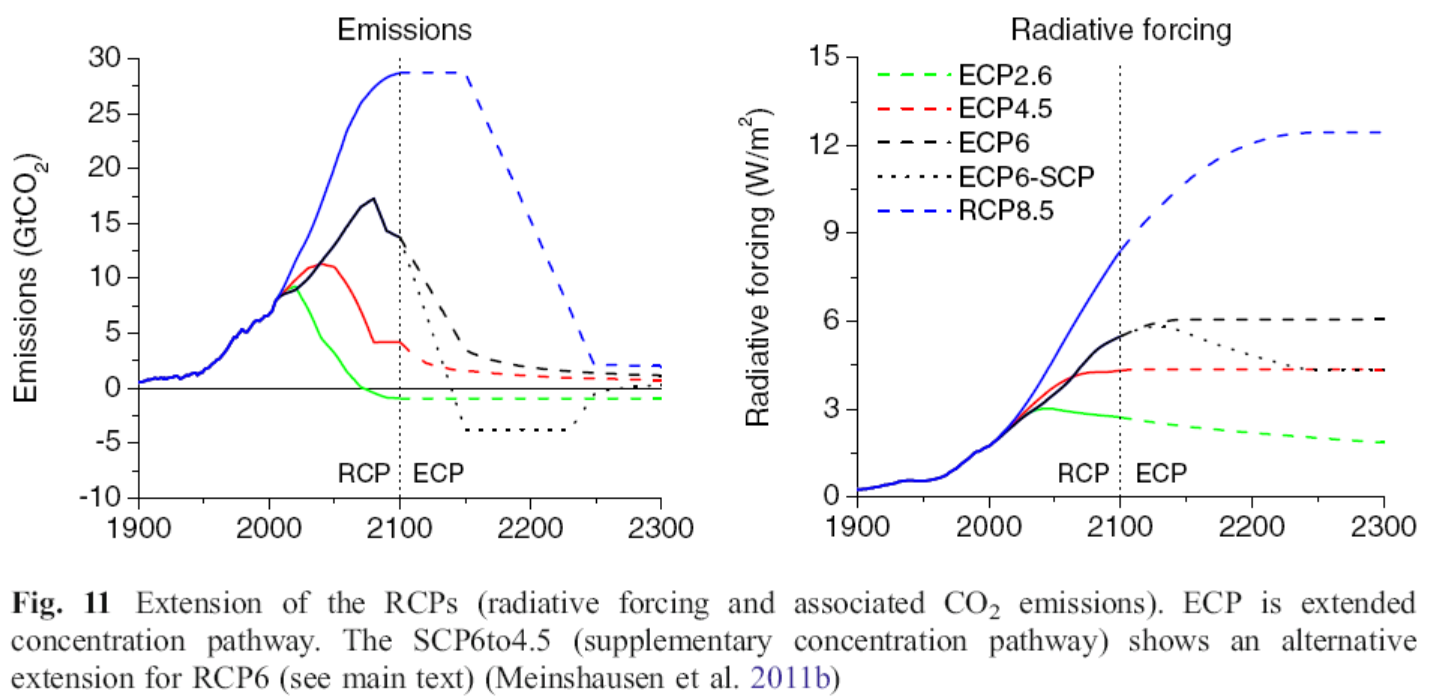 Uncertainties in Projecting Future Climate Change
with Steve Schneider, ~8 minutes
Confronting with Climate Change
With Al Gore, ~6 minutes
http://cmip-pcmdi.llnl.gov/cmip5/index.html
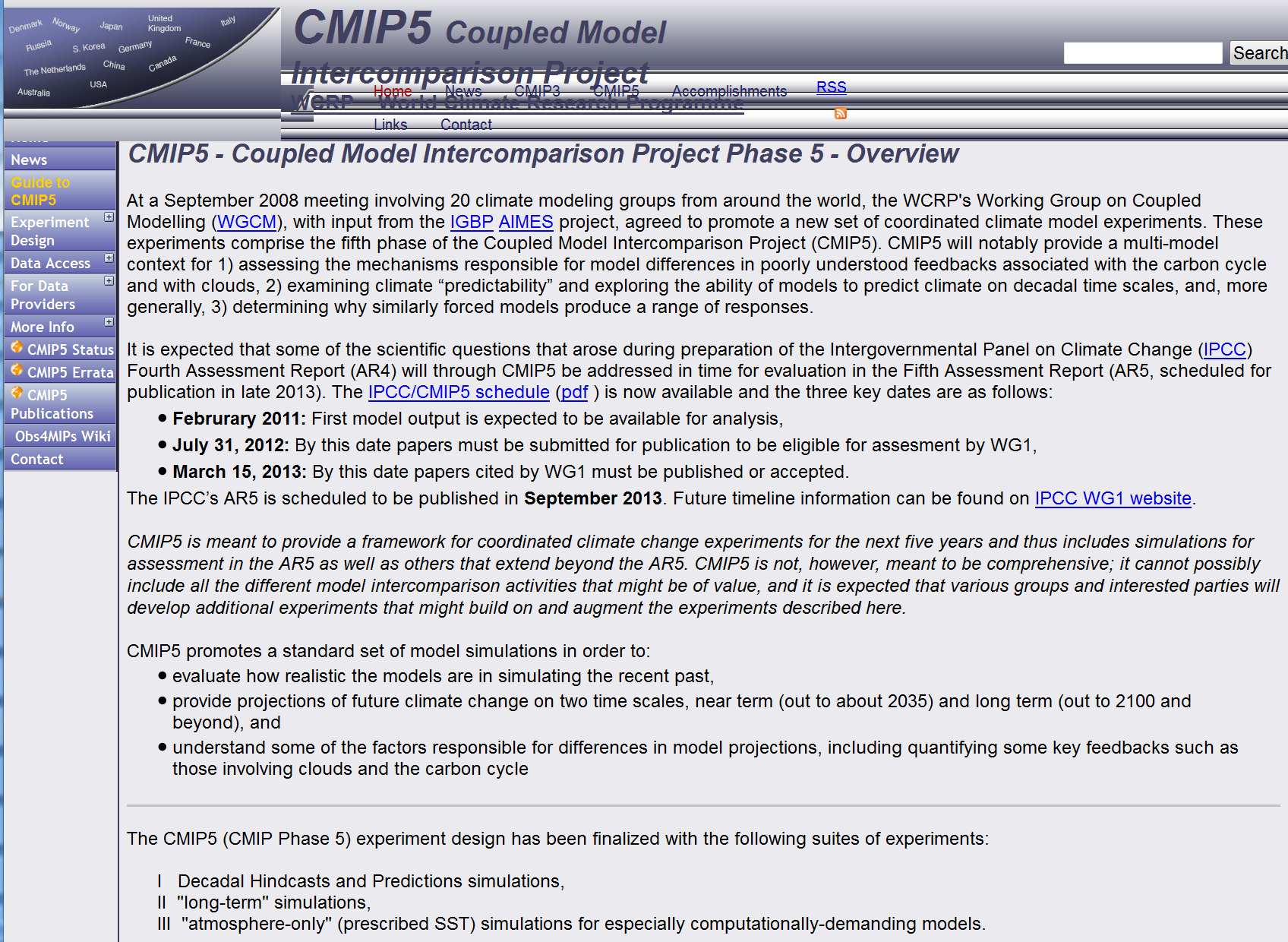 [Speaker Notes: http://cmip-pcmdi.llnl.gov/cmip5/index.html]
CMIP6
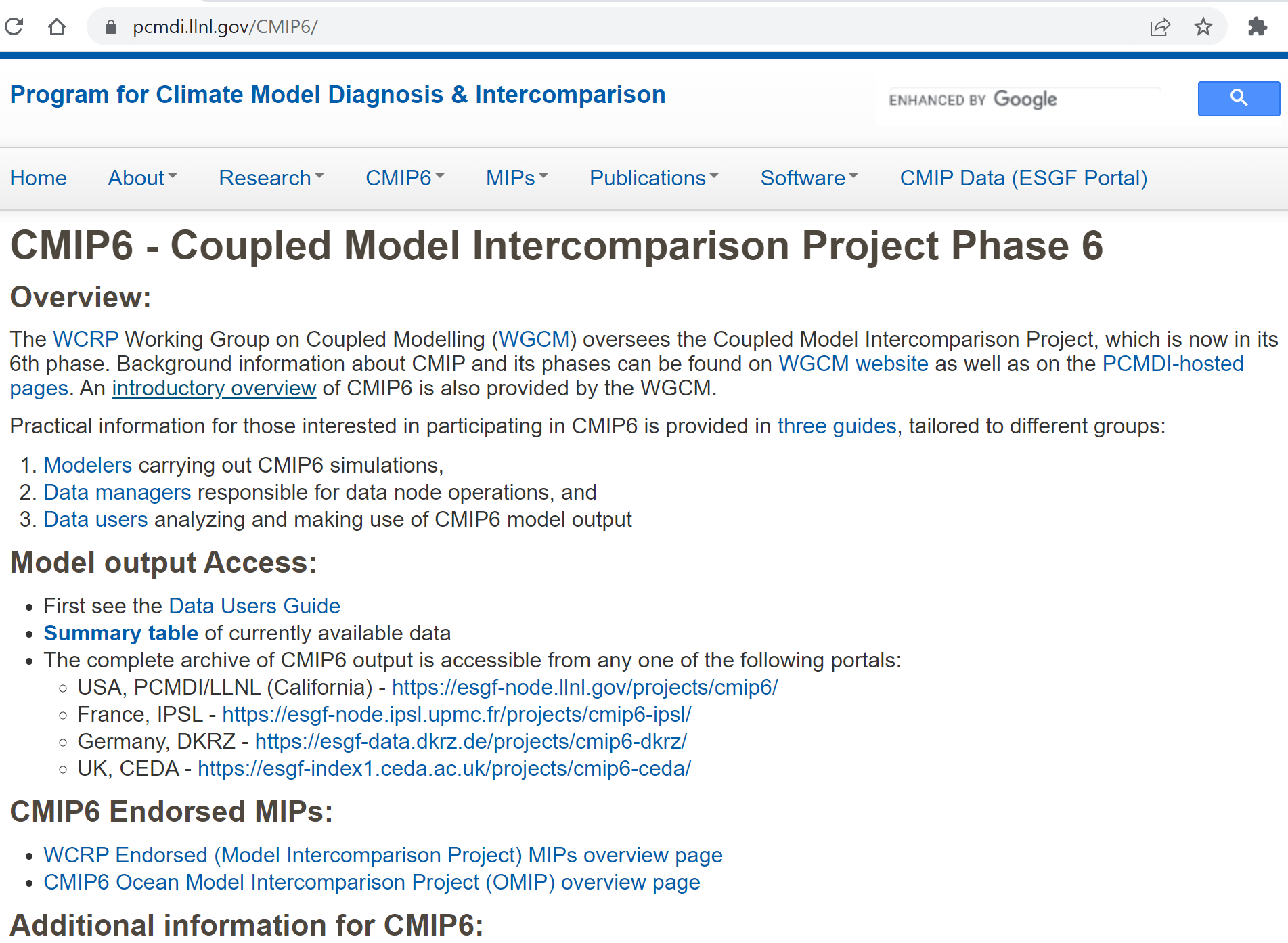 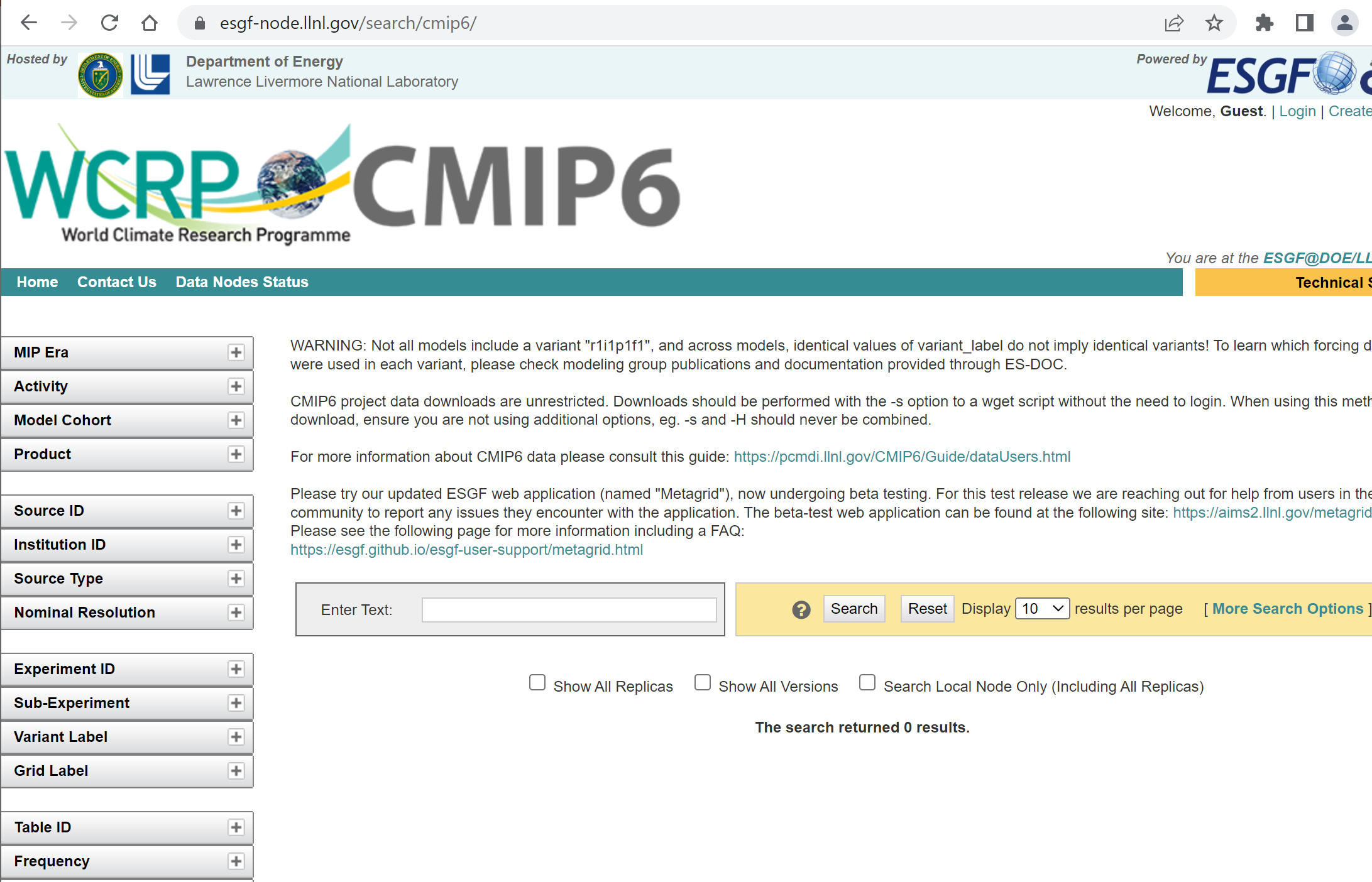 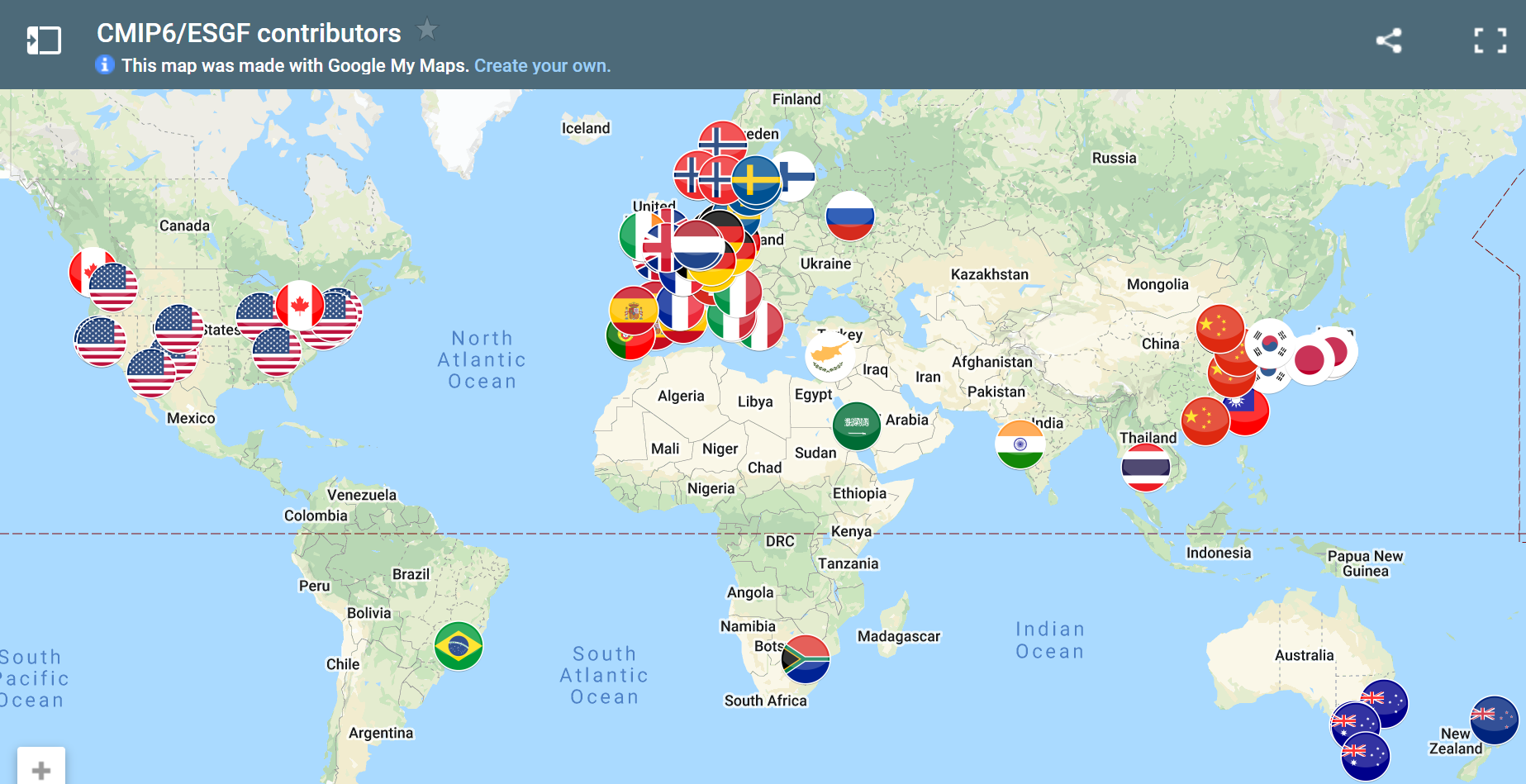 https://pcmdi.llnl.gov/CMIP6/
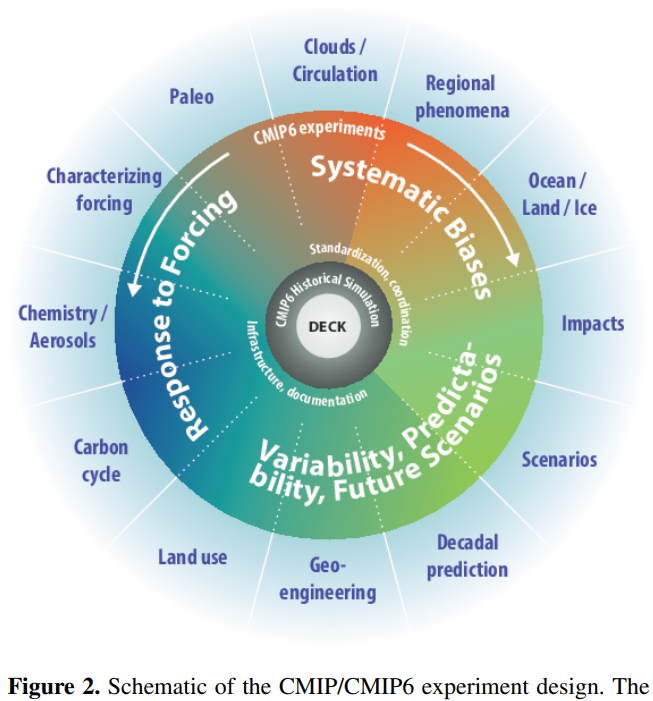 CMIP6
Eyring et al. (2016)
Geosci. Model Dev., 9, 1937–1958, 2016 www.geosci-model-dev.net/9/1937/2016/
DECK = Diagnostic, Evaluation and Characterization of Klima experiments (klima is Greek for “climate”)
CMIP6 DECK & Historical Simulations
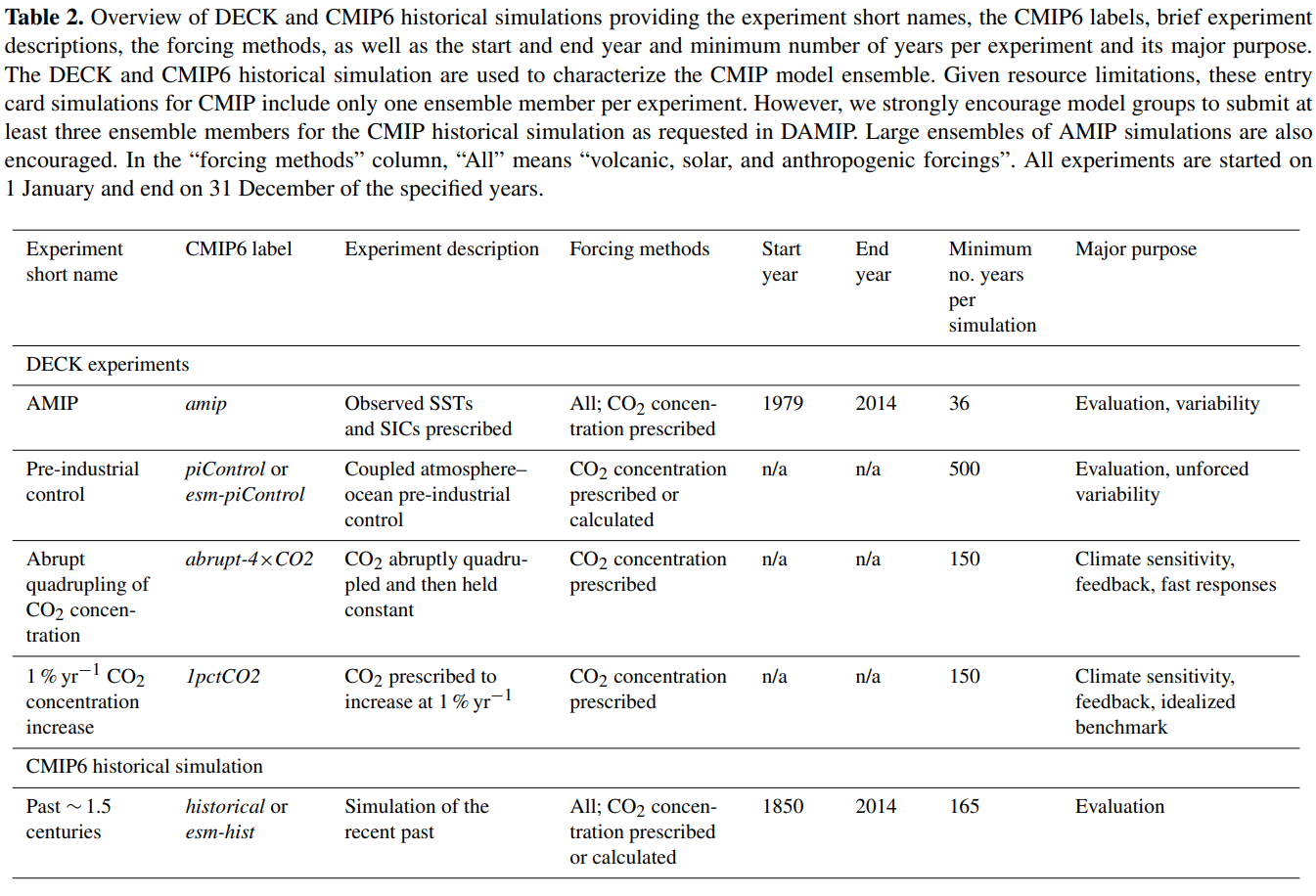 Eyring et al. (2016)
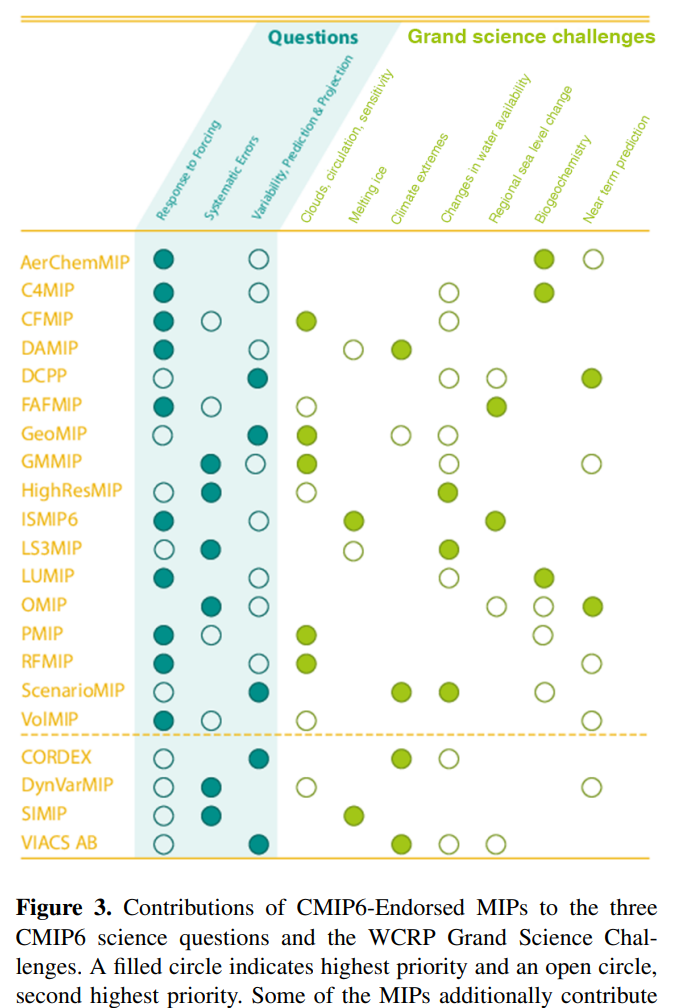 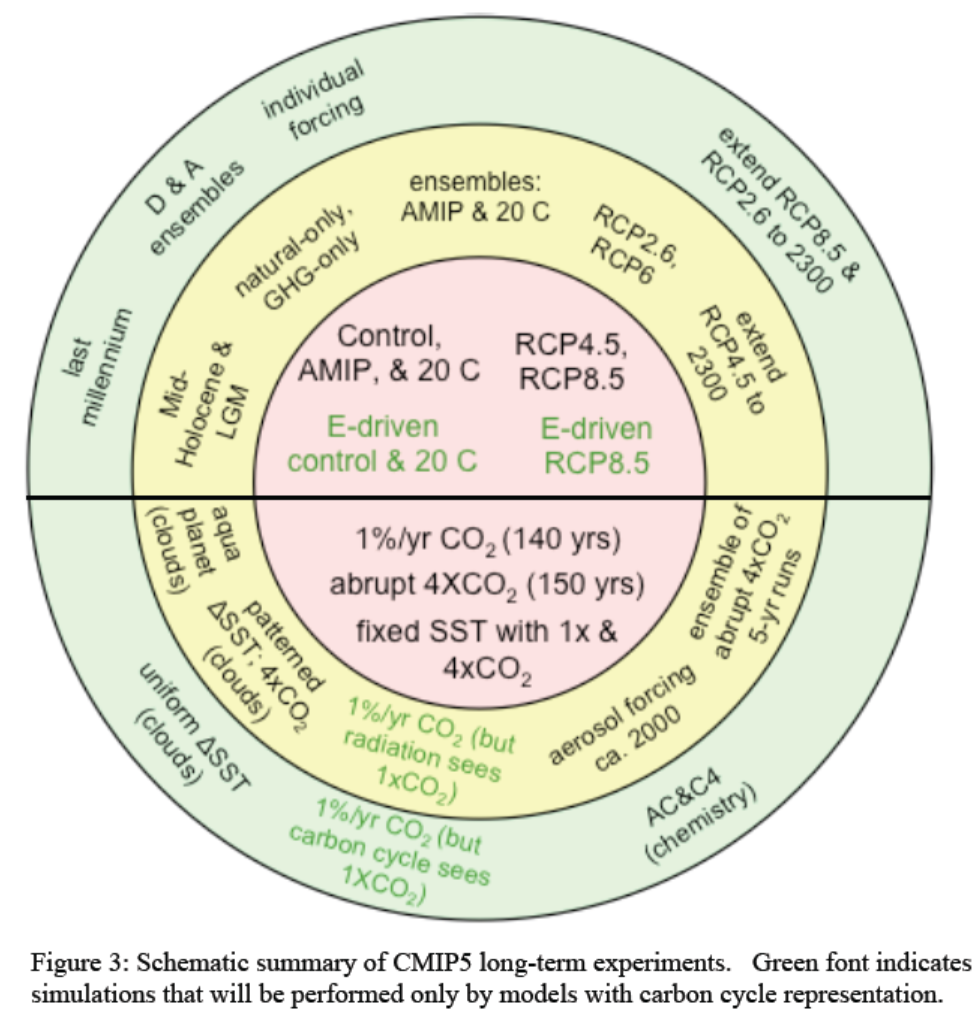 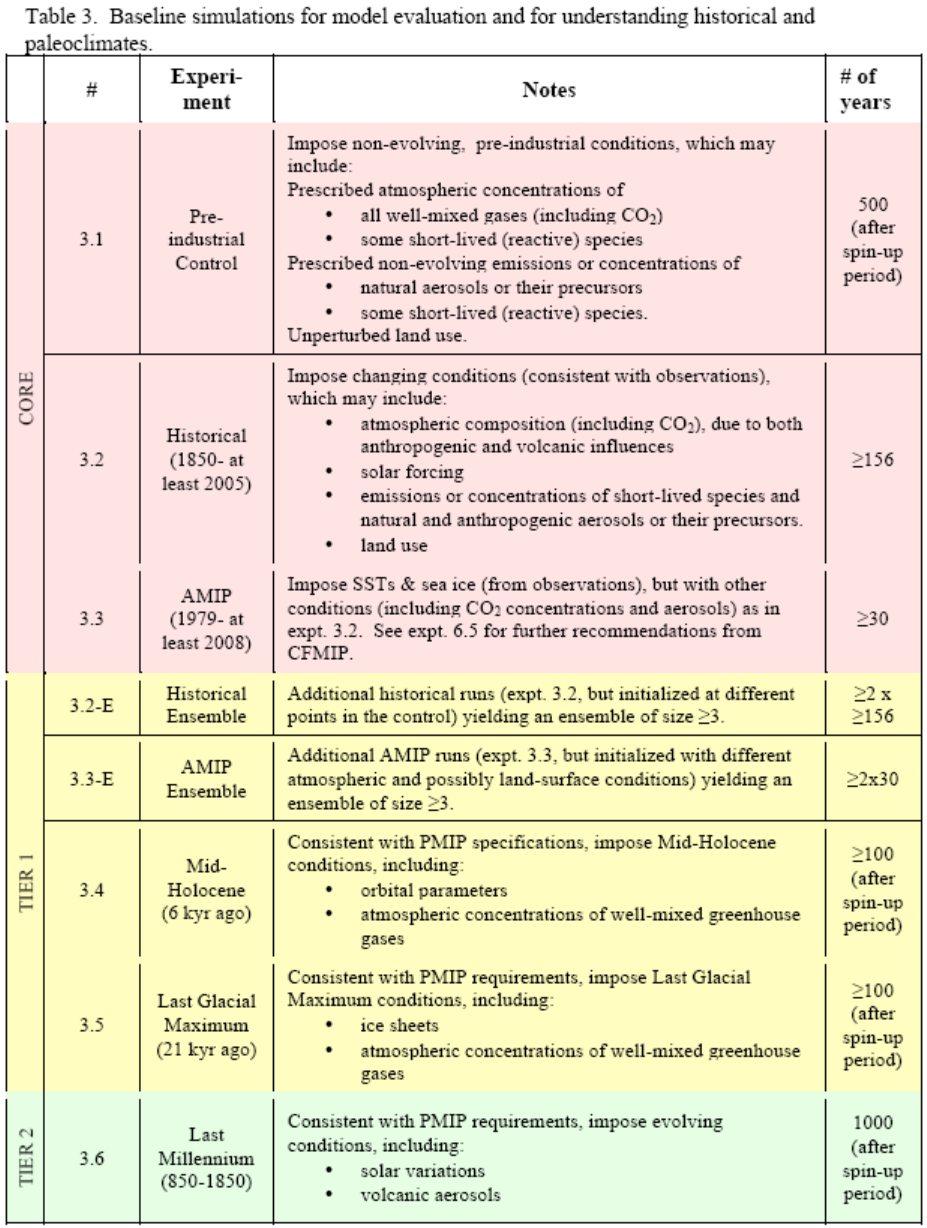 Simulations of Past Climates:

Pre-industrial control run
Historical run (1850-2005)
AMIP run: 1979-2008


Mid-Holocene run (6ka ago)
Last Glacial Maximum run (21ka ago)


Last Millennium run (850-1850).
Future Climate Simulations
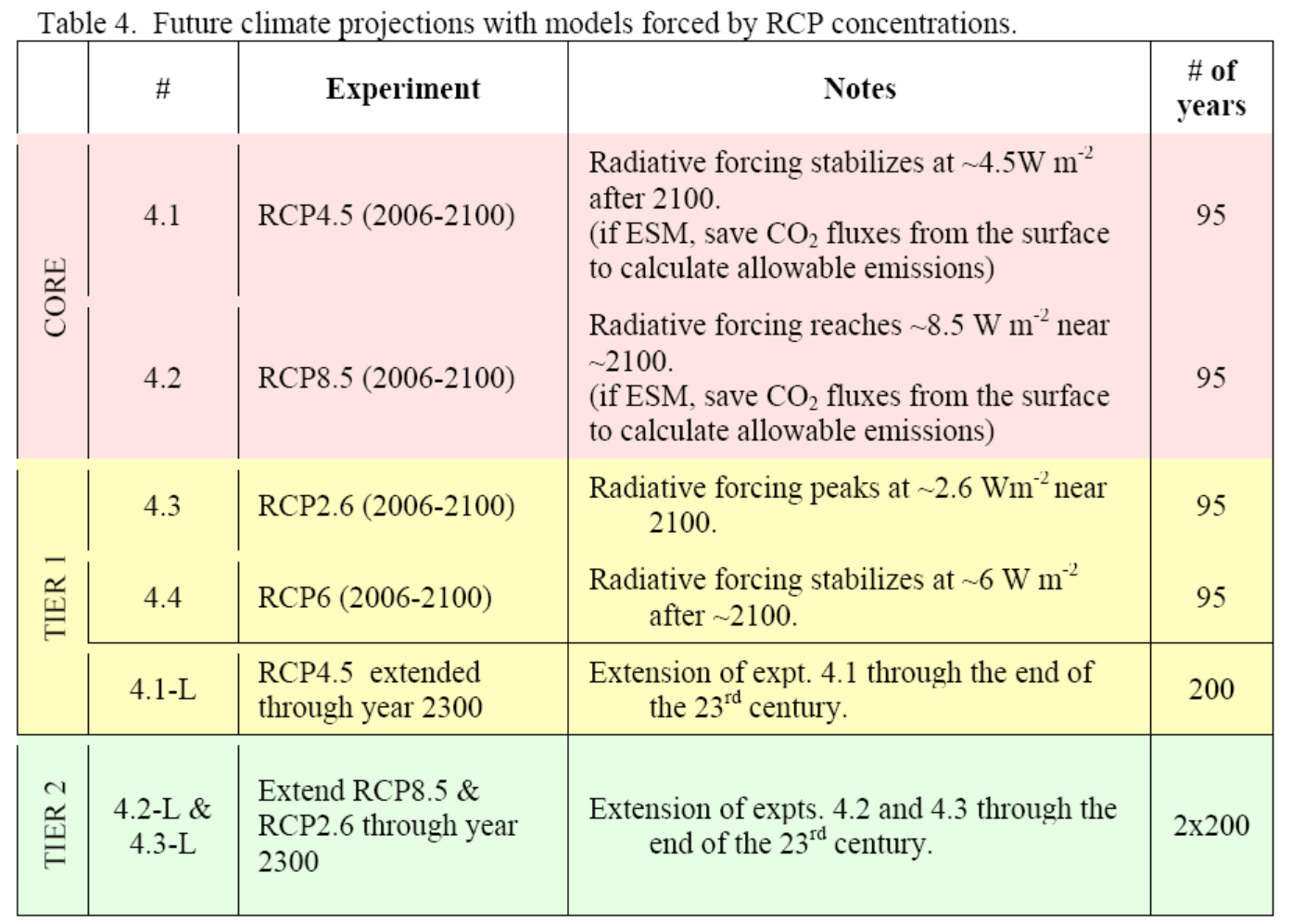 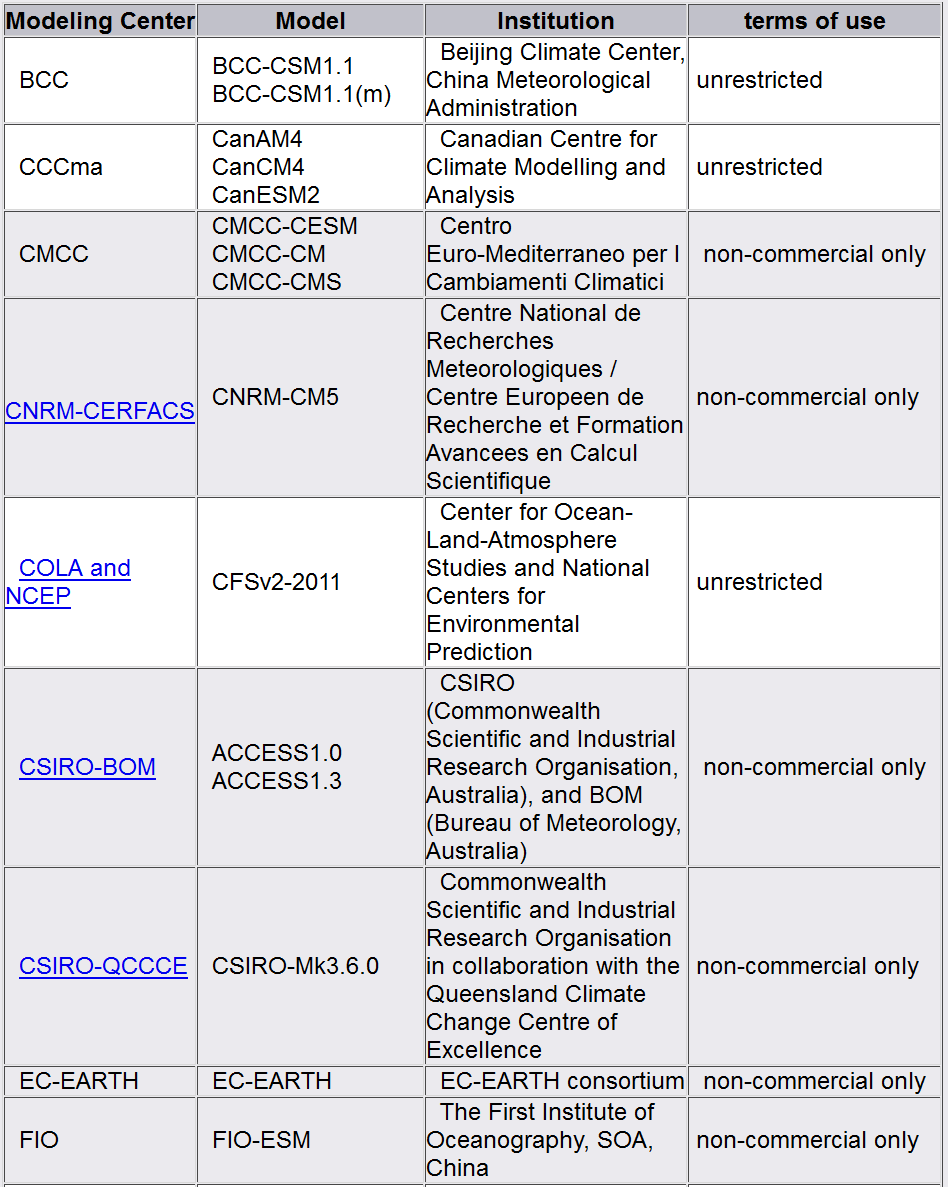 Modeling Centers and Climate Models: 

There are 27 modeling groups, with 40+ models. 

Main modeling groups:

NCAR, Hadley Centre,
GFDL, NASA GISS, 
CCC, MPI-M, CSIRO, IPSL.
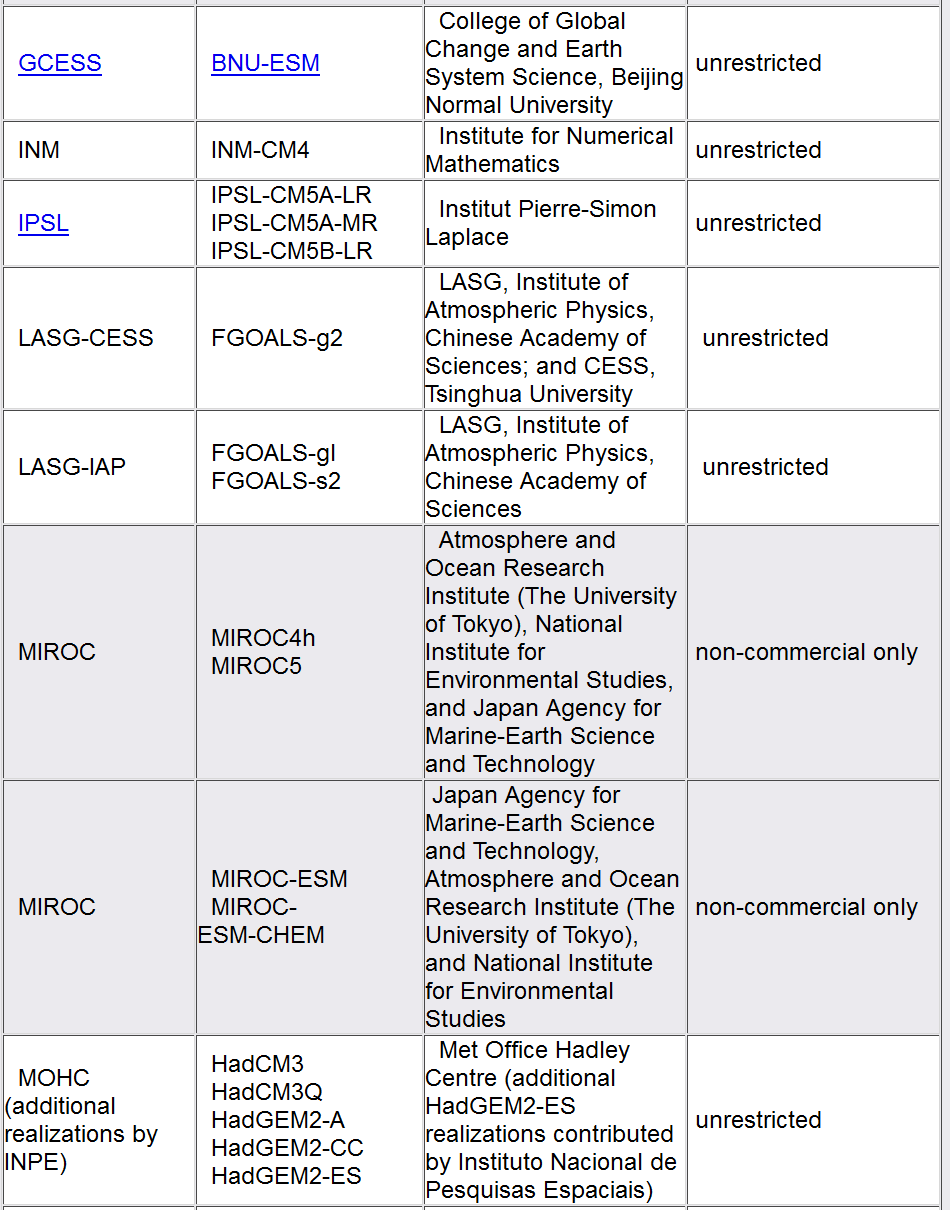 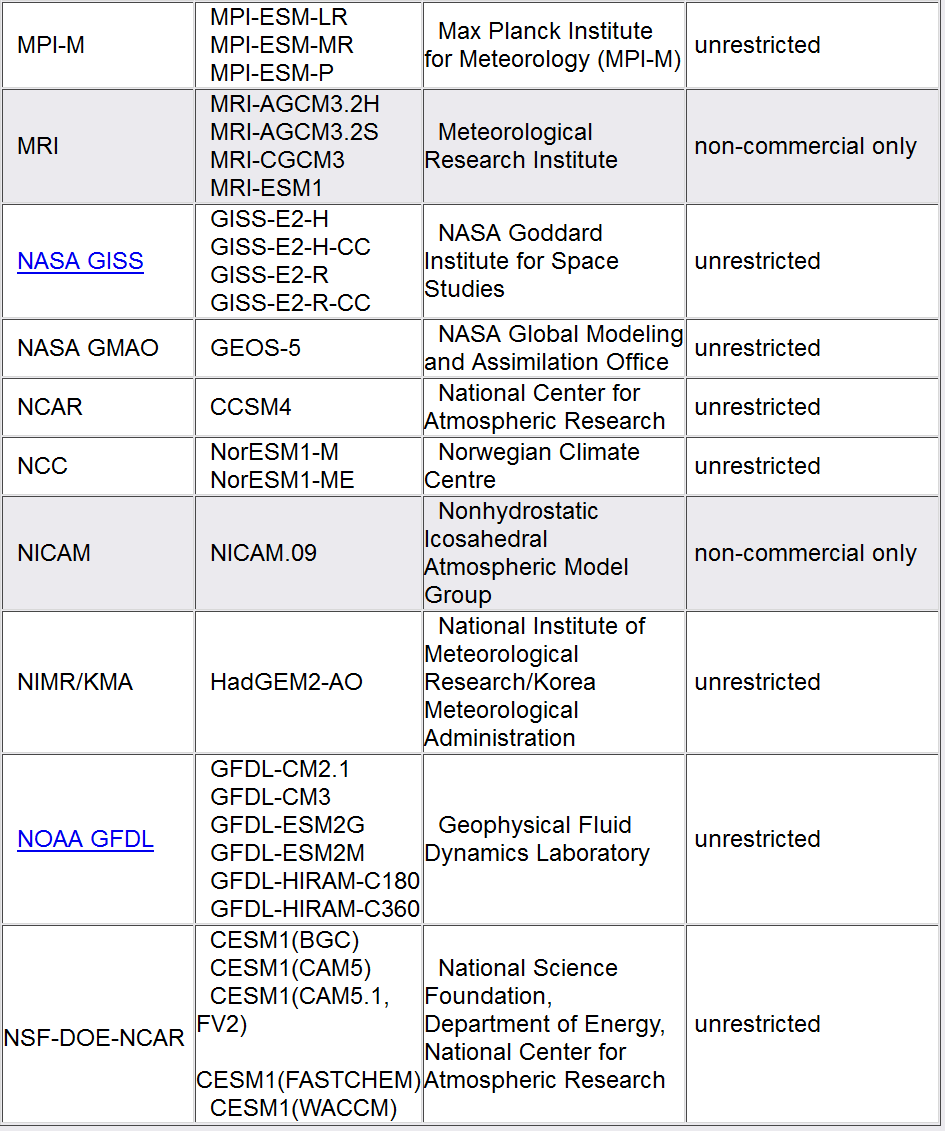 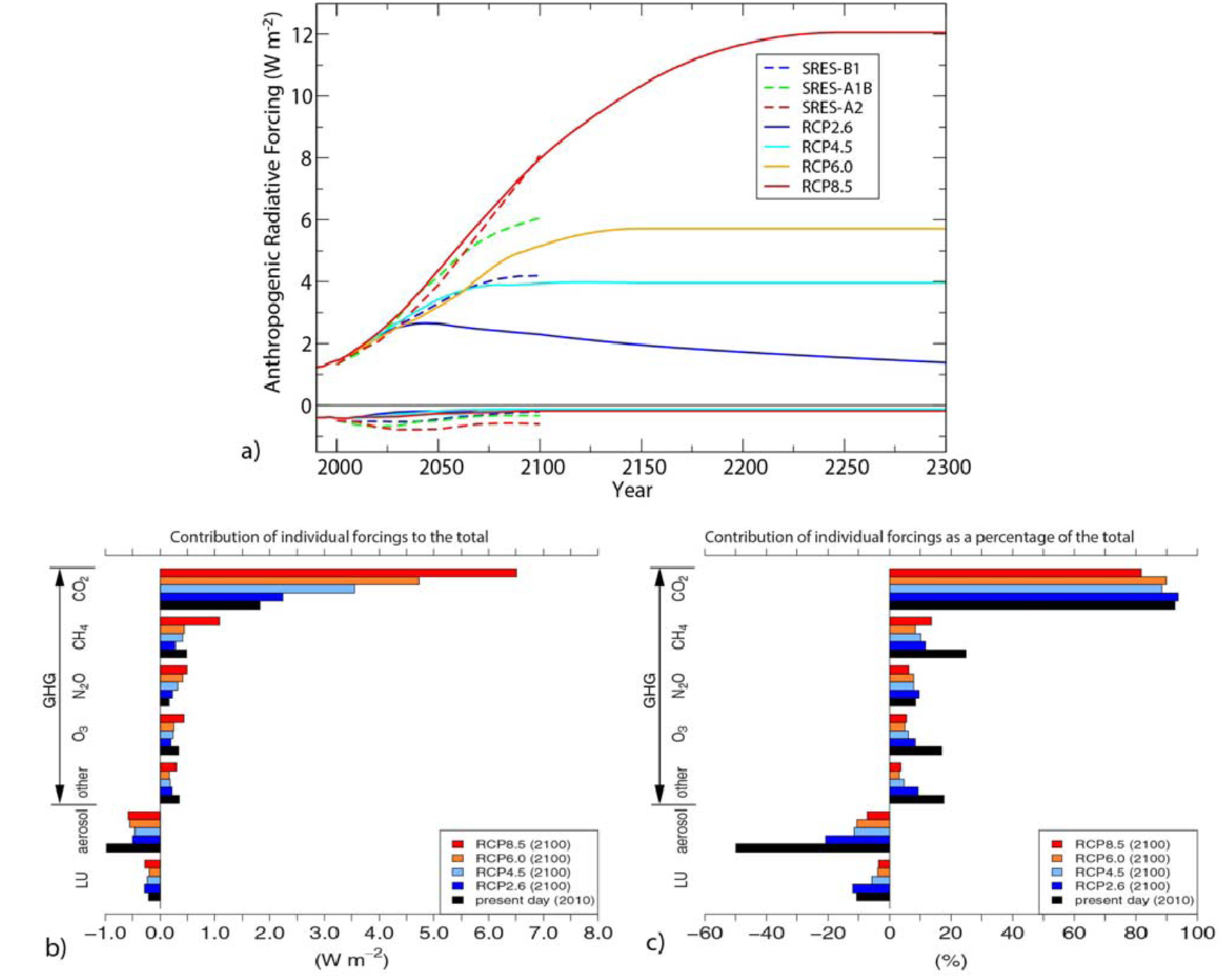 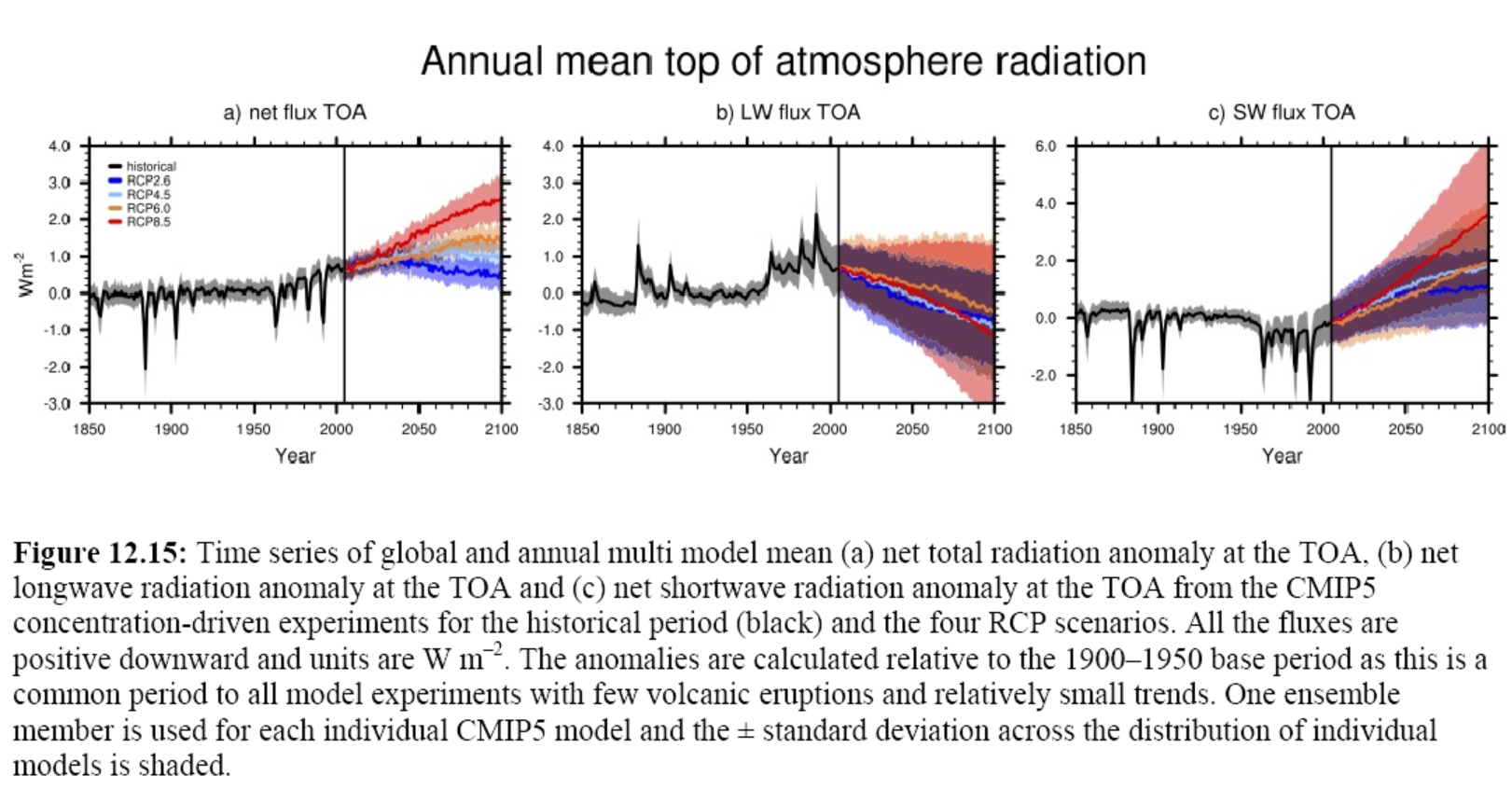 TOA net flux < the initial perturbation forcing indicated by the scenario
  SW flux is larger than the LW flux, suggesting albedo effect is important.
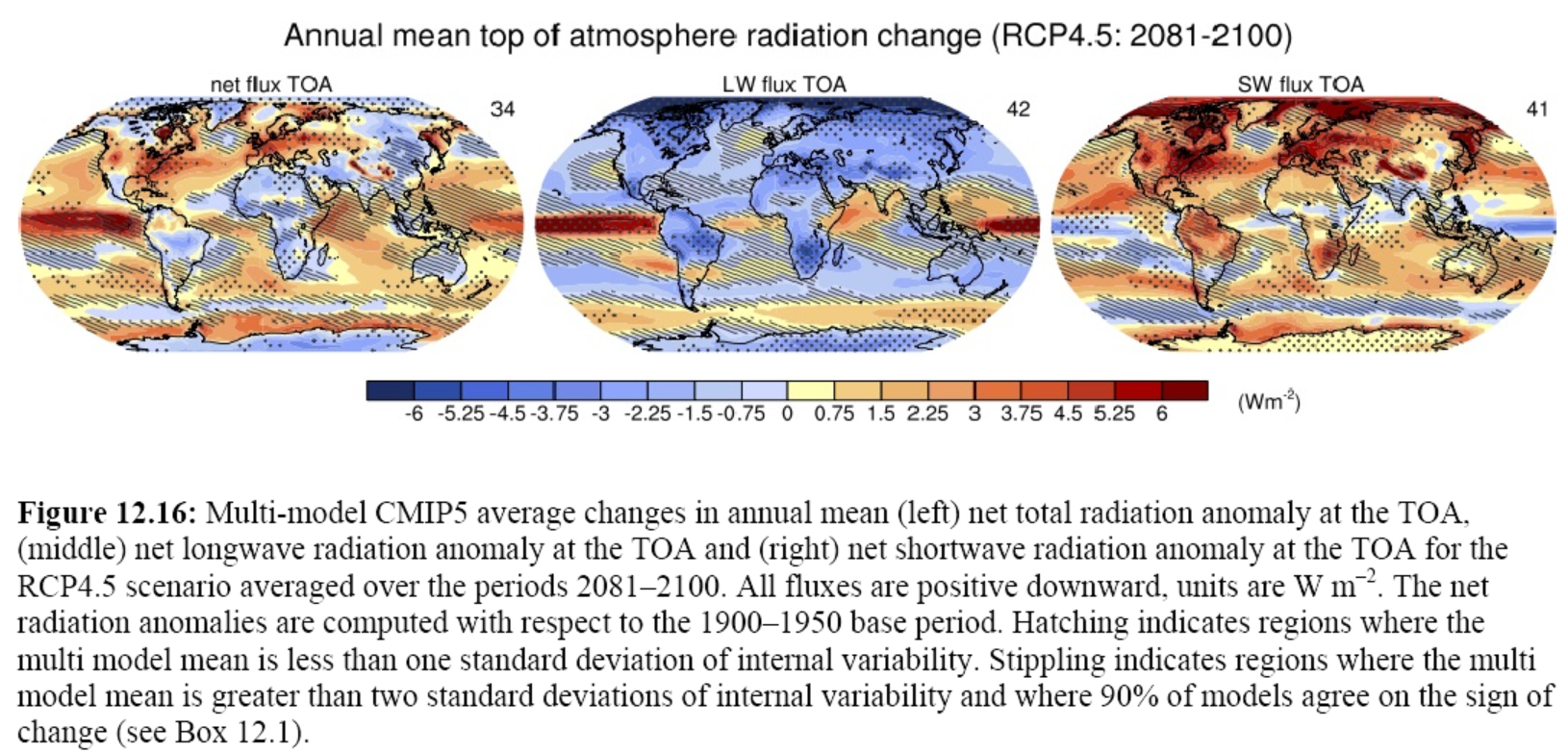 CMIP5 Projected Global Surface Temp.1oC = 1.8oF
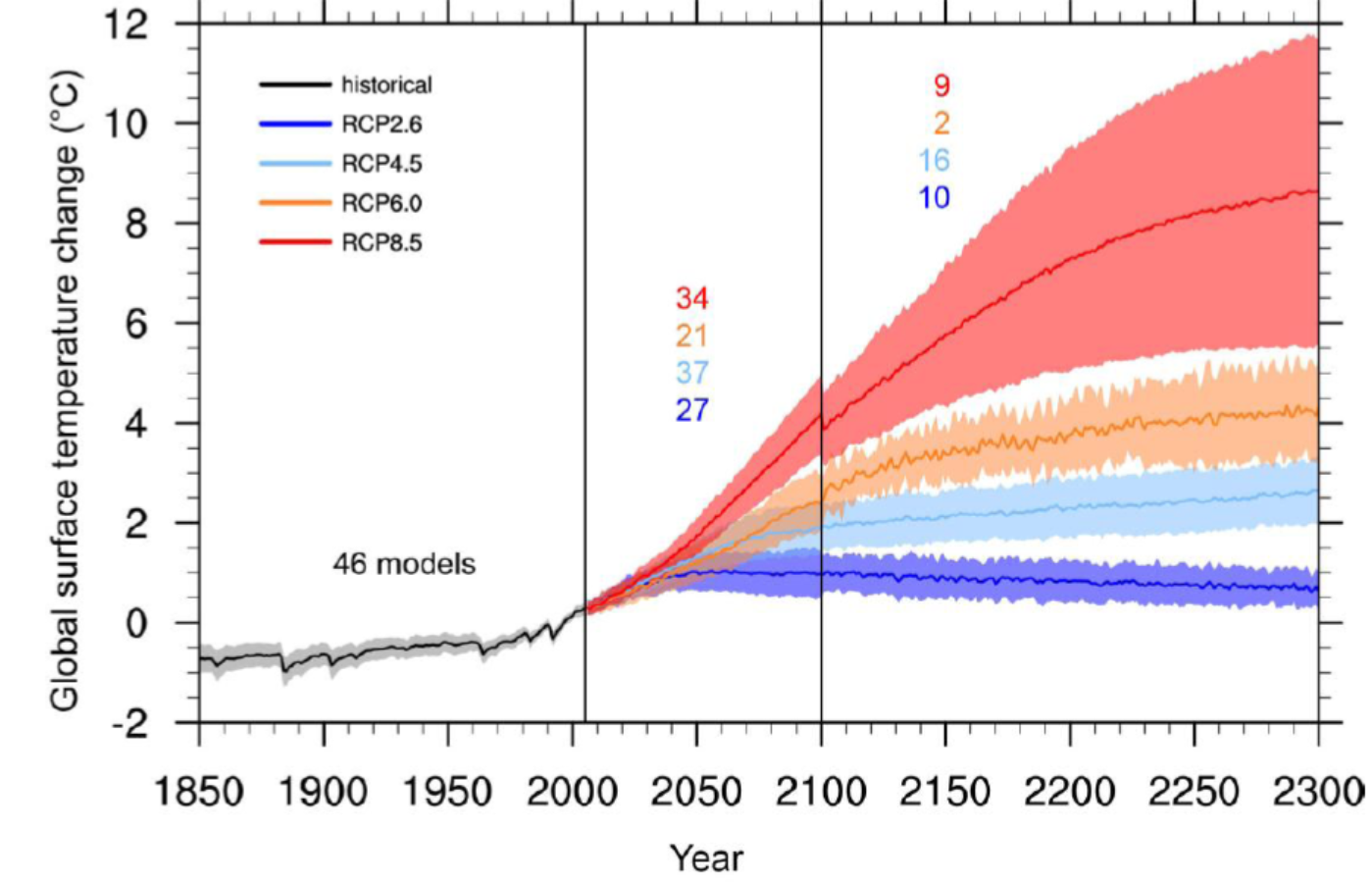 CMIP6 Projected Global Surface Temp.1oC = 1.8oF
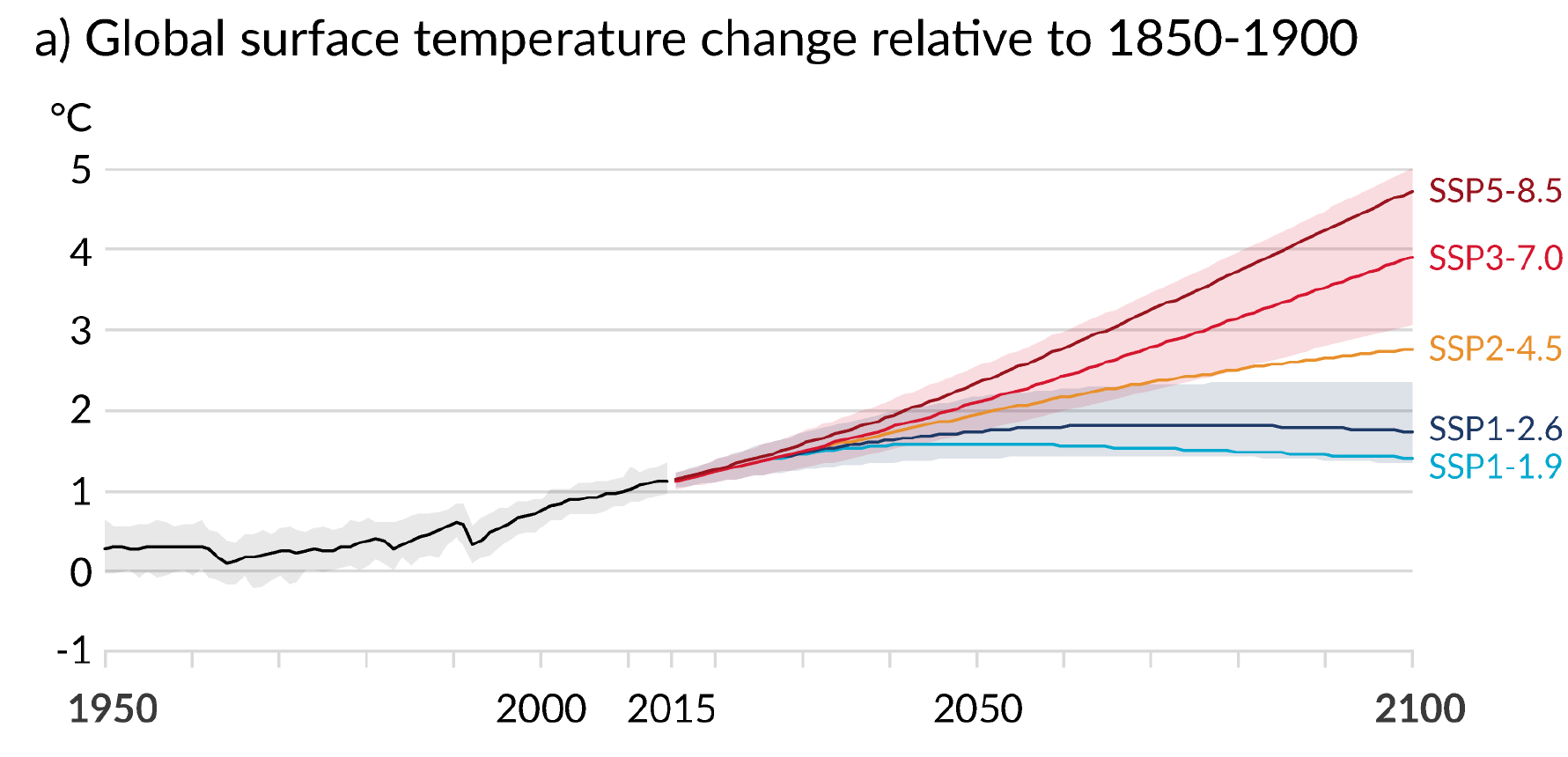 39
CMIP6 Model-projected Global T Change
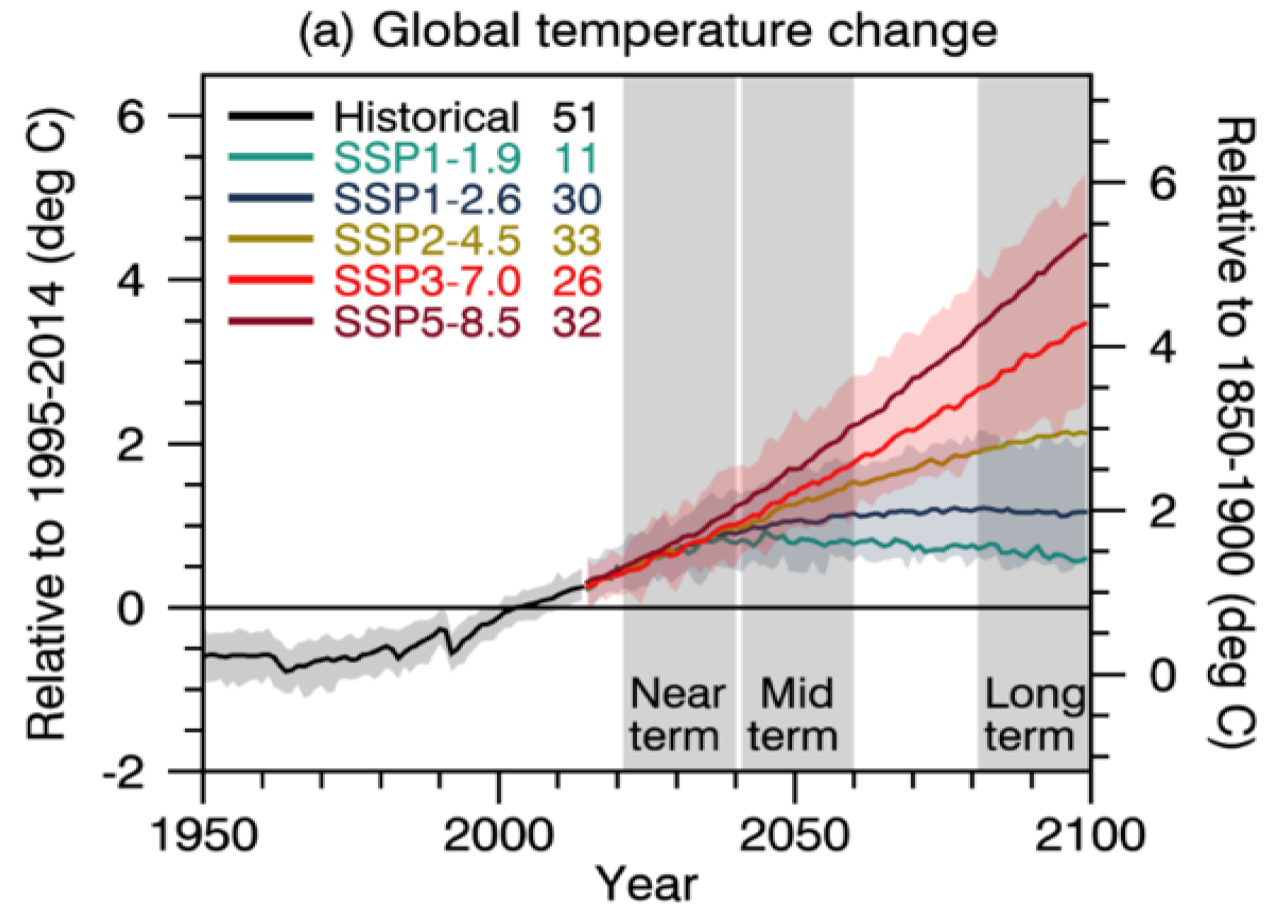 IPCC (2021)
40
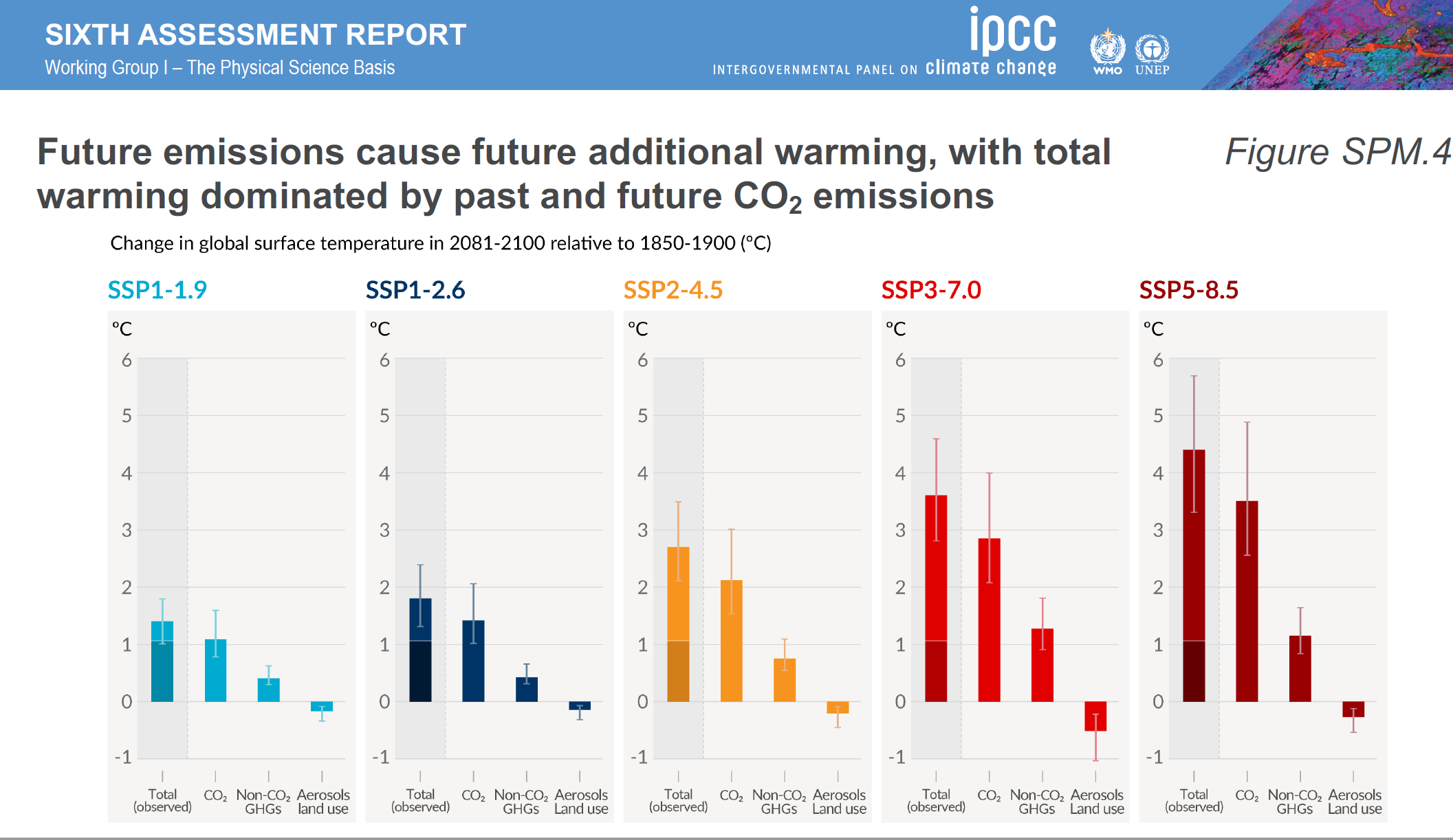 IPCC (2021)
41
CMIP6 Model-projected Global T Change
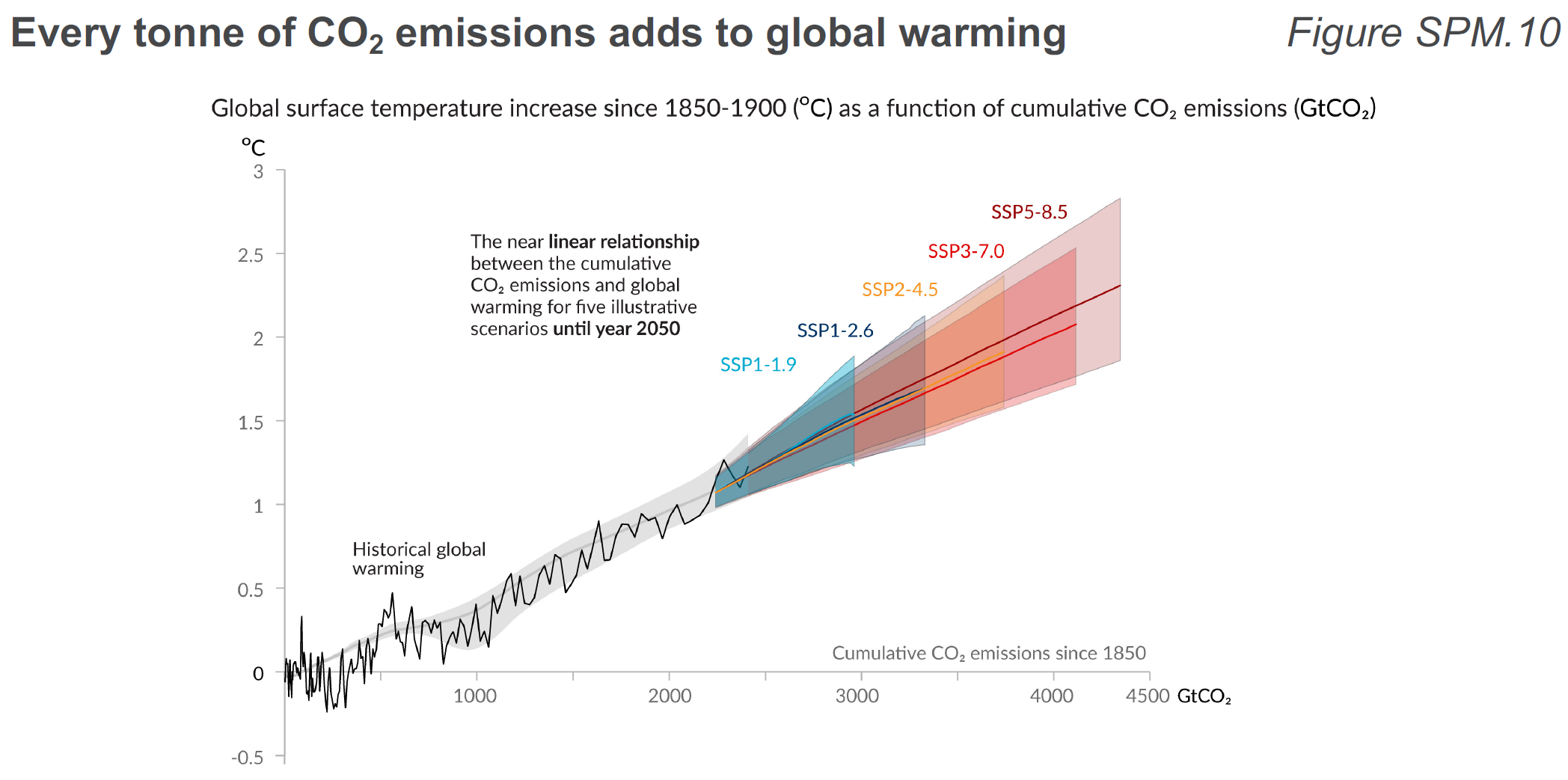 IPCC (2021)
42
Global P Change vs. T Change
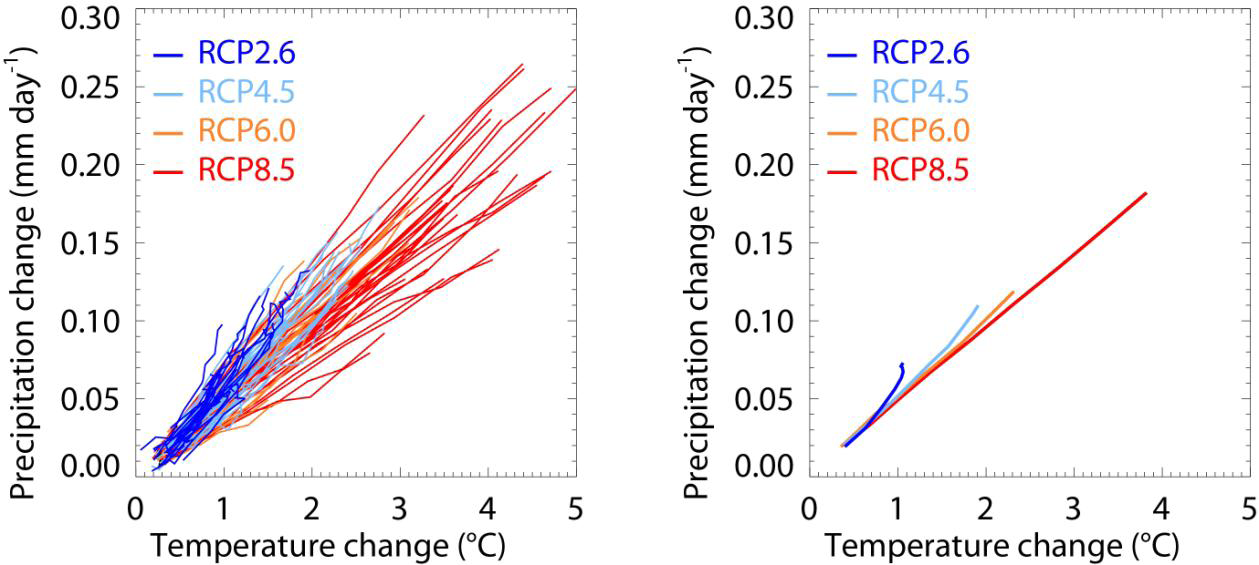 Global d(lnP)/dT Ratio, CMIP5
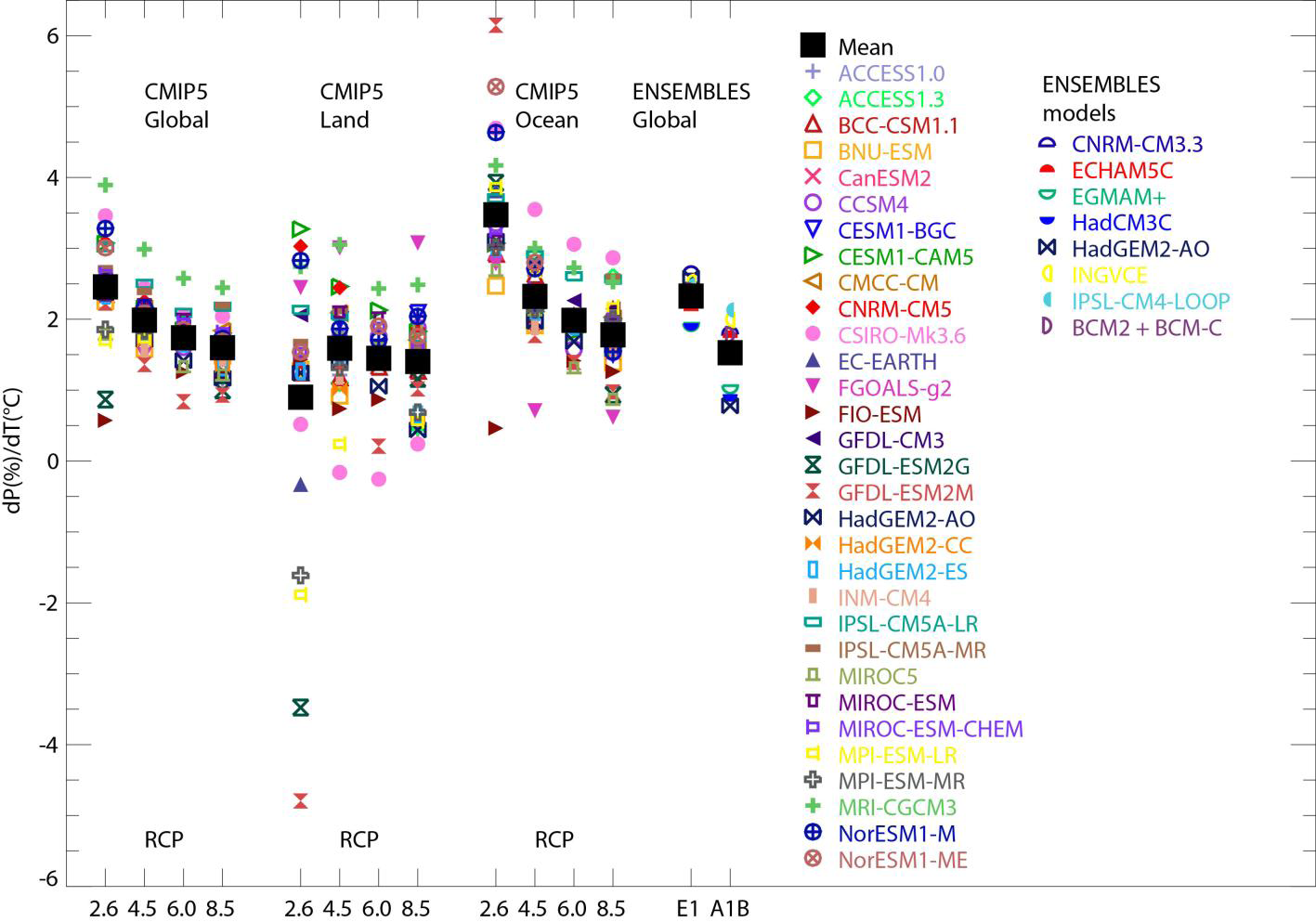 [Speaker Notes: Figure 12.7: Percentage changes in global, land and ocean precipitation per °C of global warming for CMIP5 model
projections for the four RCPs, over the period 2006–2100. Changes are calculated relative to the mean precipitation and
temperature for 1986–2005 and the gradient of a least-squares fit through annual mean data for each model ensemble
mean is computed. Land and ocean values use global mean temperature in the denominator. Each coloured symbol
represents the ensemble mean for a single model, and black squares are multi-model means. Also shown are
corresponding results for ENSEMBLES model projections for the E1 and A1B scenarios (Johns et al., 2011), in this
case using a least-squares fit calculated over the period 2000–2099 and for percentage change relative to the period
1980–1999. The change of precipitation over land and ocean are discussed in Section 12.4.5.2.]
CMIP5 T and P Change Patterns
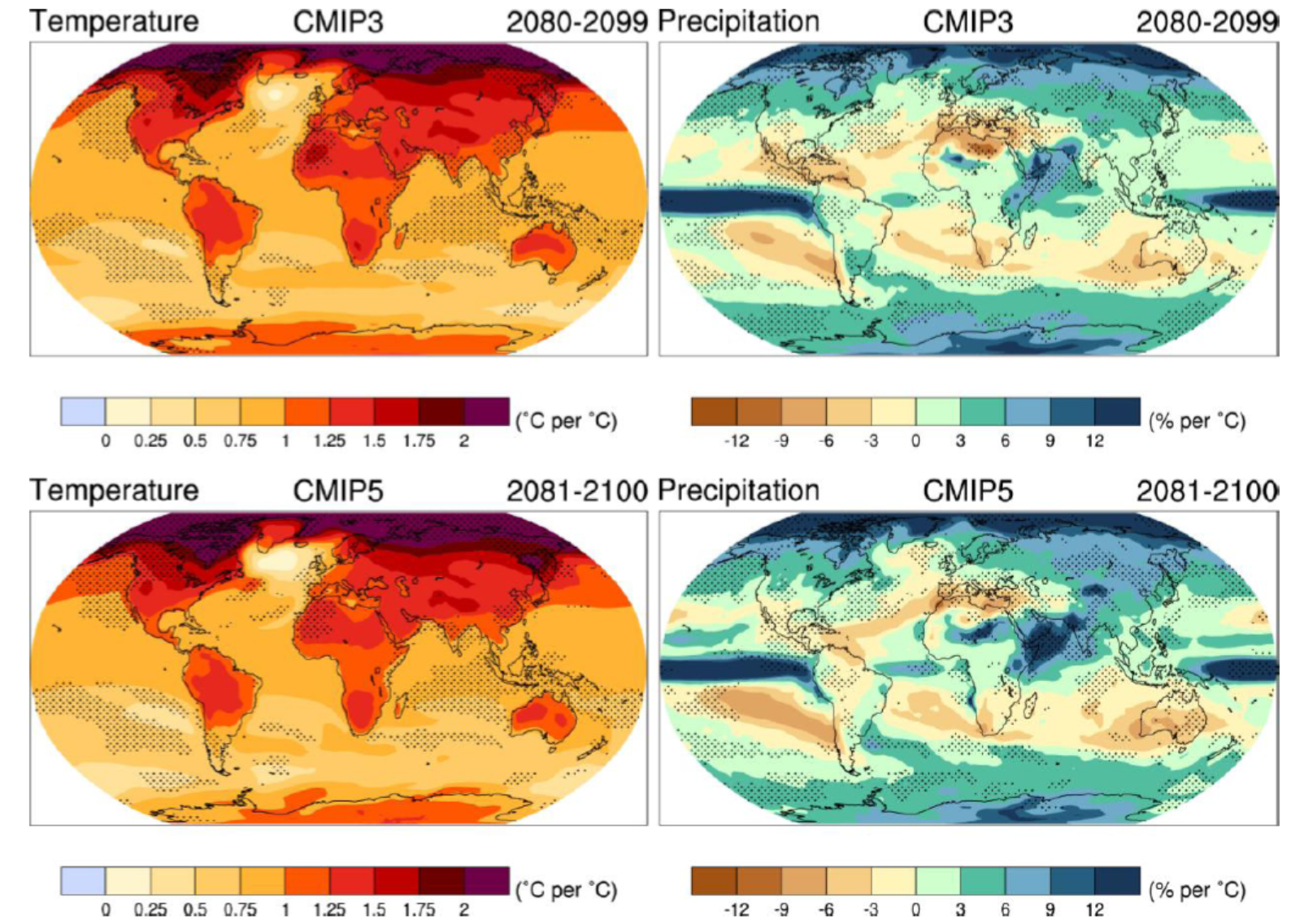 2081-2100 minus 1986-2005
[Speaker Notes: Relative to 1986-2005: Top for CMIP3 models, bottom for CMIP5 models. Stippling = significant. Ensemble average. Normalized by global dT.]
CMIP5 Projected Surface Warming
RCP4.5
RCP2.6
RCP8.5
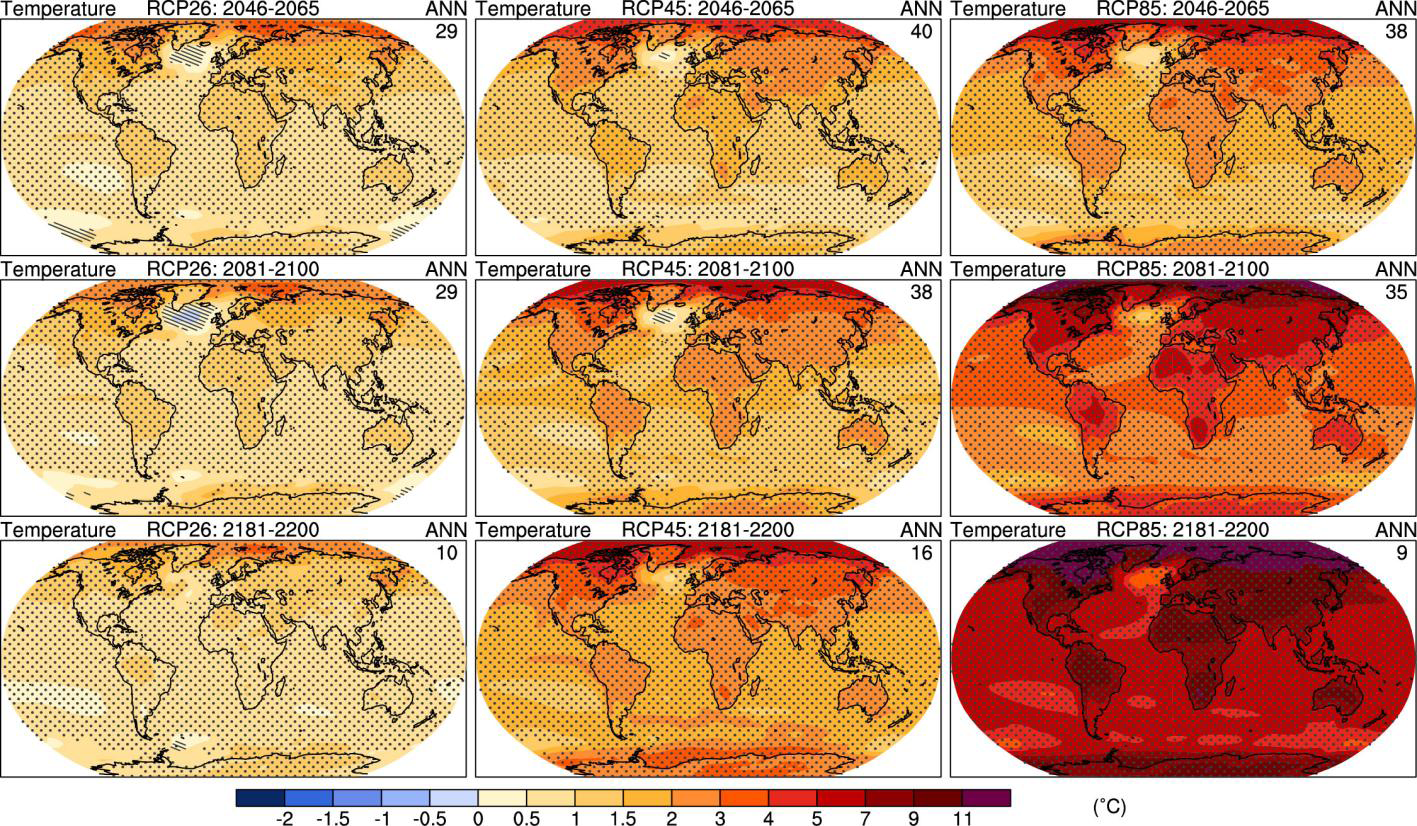 2046-2065
2081-2100
2181-2200
[Speaker Notes: Relative to 1986-2005]
CMIP6 Projected Surface Warming Pattern
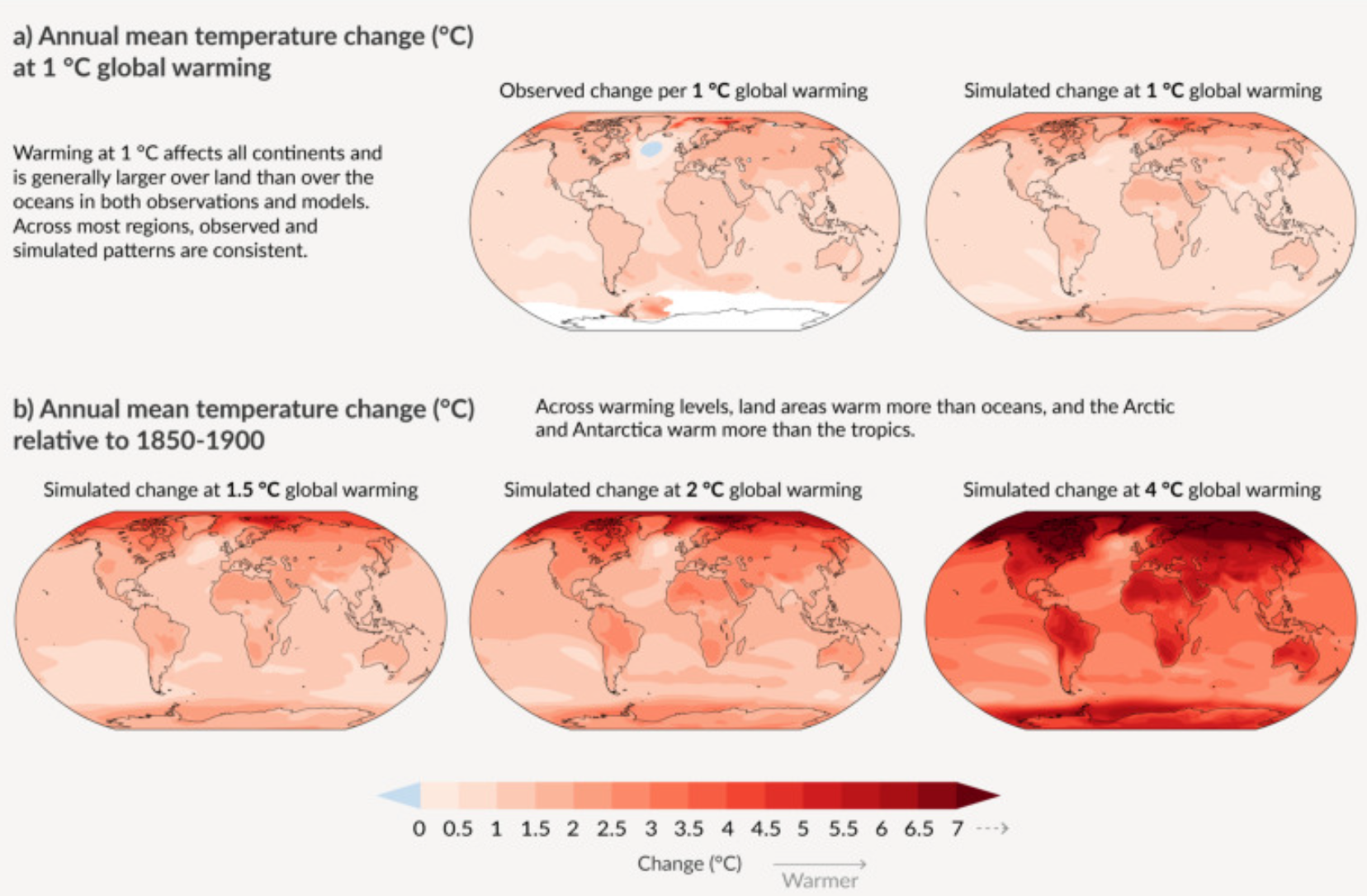 IPCC (2021)
CMIP6 Projected Precip and S.M. Change Patterns
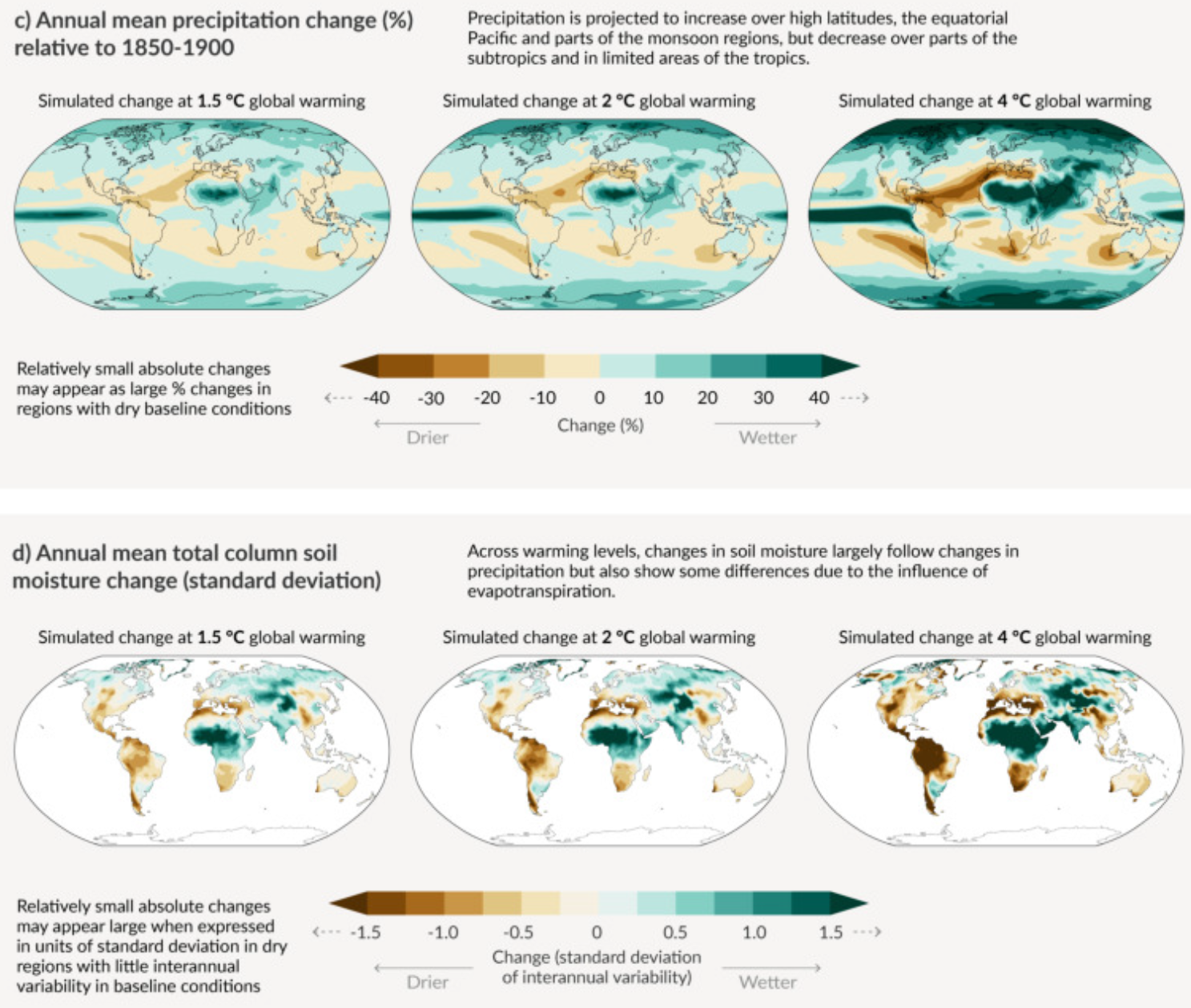 IPCC (2021)
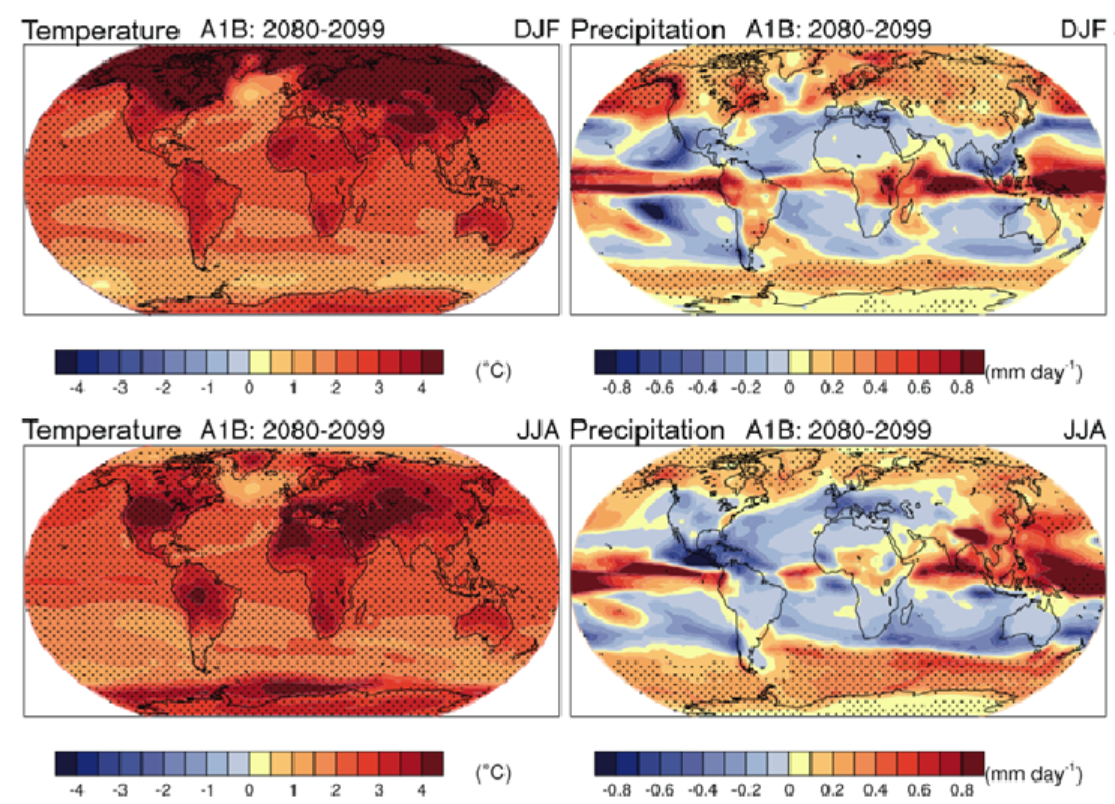 [Speaker Notes: Figure 10.3.6. Multi-model mean changes of surface air temperature (°C, left), precipitation (mm/day, middle), and sea level pressure (hPa, right) for boreal winter (DJF, top) and summer (JJA, bottom). Changes are given for the scenarios SRES A1B, for the period 2080–2099 relative to 1980–1999. Stippling denotes areas where the magnitude of the multi-model ensemble mean exceeds the inter-model standard deviation. Results for individual models can be seen in supplementary material for this chapter.]
CMIP5 Surface Relative Humidity Changes
RH change relative to 1986-2005
Annual Mean
Dec.-Feb.
June-Aug.
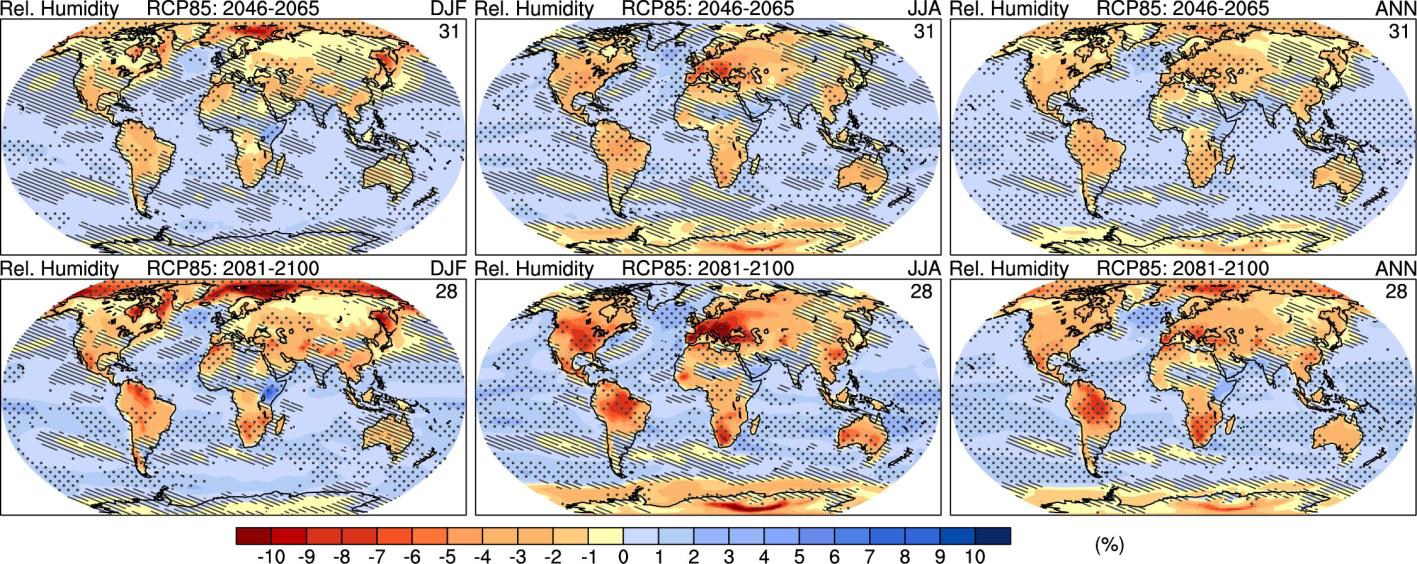 2046-2065
2081-2100
Drier Air
Moist Air
[Speaker Notes: Figure 12.21: Projected changes in near-surface relative humidity from the CMIP5 models under RCP8.5 for the DJF
 (left), JJA (middle) and annual mean (left) averages relative to 1986–2005 for the periods 2046–2065 (top row), 2081–
 2100 (bottom row). Hatching indicates regions where the multi model mean is less than one standard deviation of
 internal variability. Stippling indicates regions where the multi model mean is greater than two standard deviations of
 internal variability and where 90% of models agree on the sign of change (see Box 12.1). The number of CMIP5
 models used is indicated in the upper right corner of each panel.]
CMIP5: Changes in the Mean of Hydroclimate Variables
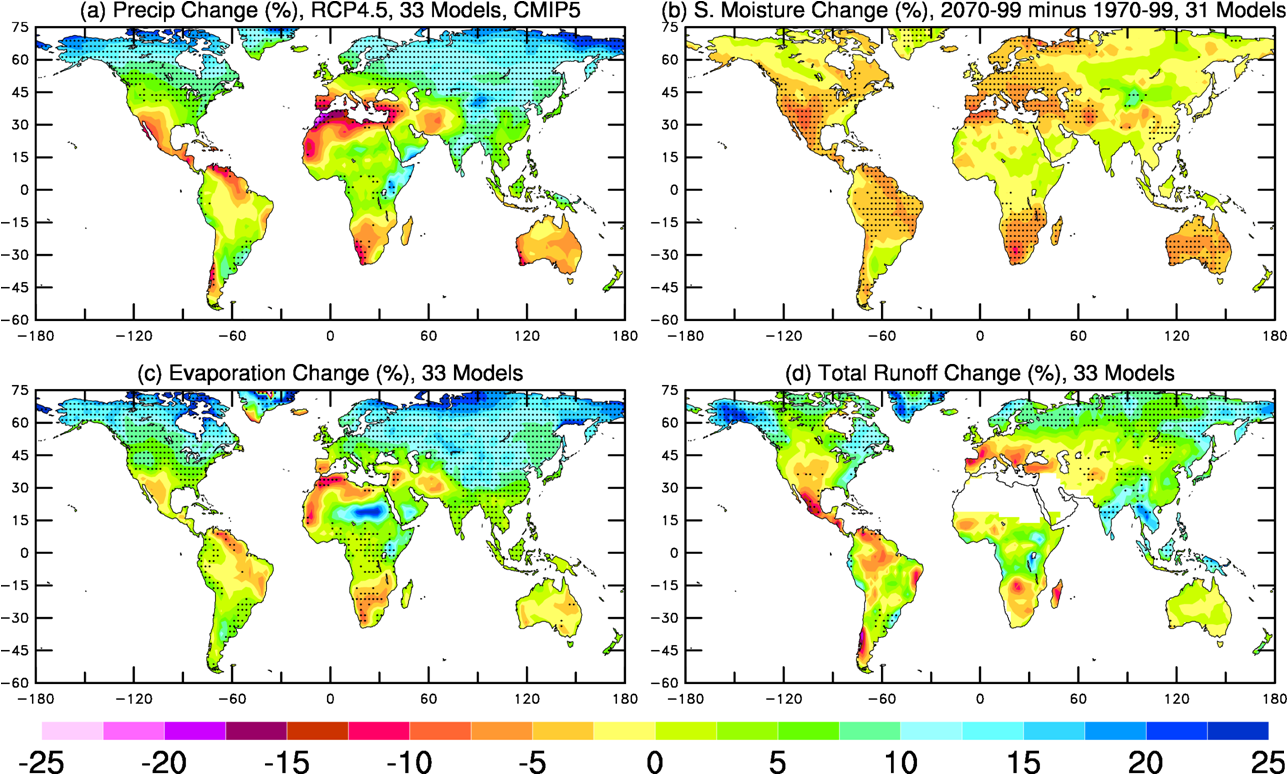 Zhao & Dai (2015)
CMIP5 Projected Mean Changes in the 21st Century under RCP4.5
[Speaker Notes: Stippling indicates 80% of the models agree on the sign of change.]
CMIP6: Changes in the Mean of Hydroclimate Variables
2070-2099 minus 1970-1999, SSP2-4.5
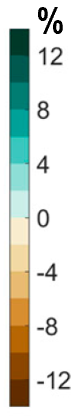 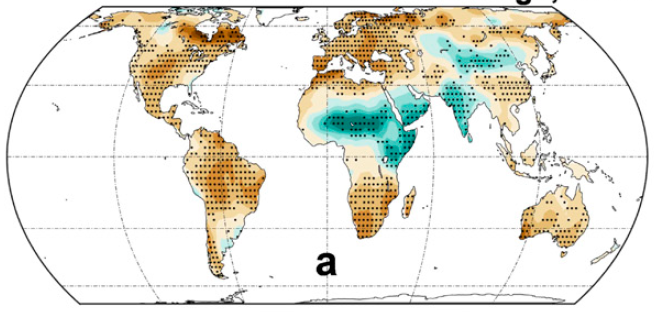 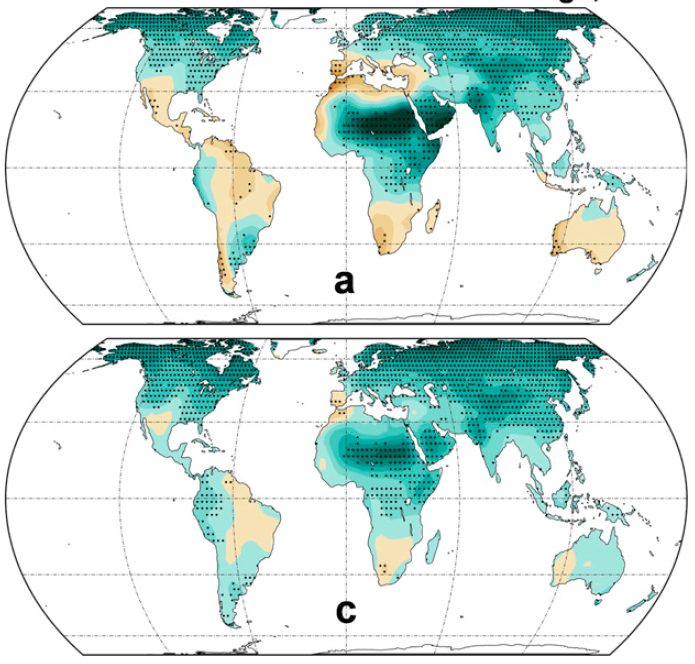 Sfc. Soil Moisture
Precipitation
%
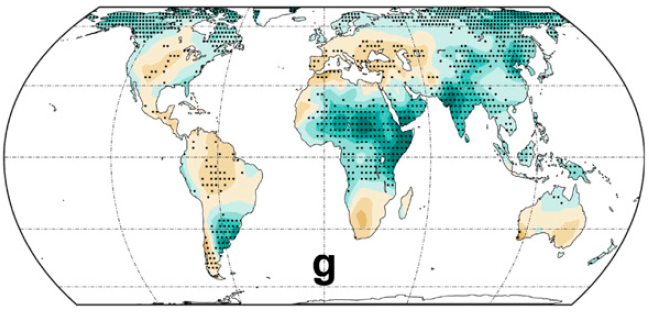 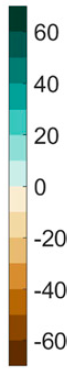 Evaporation
Total runoff
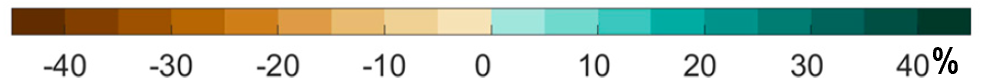 25 CMIP6 Projected Mean Changes in the 21st Century under SSP2-4.5
Zhao & Dai (2022)
CMIP5 Soil Moisture Changes
Change relative to 1986-2005
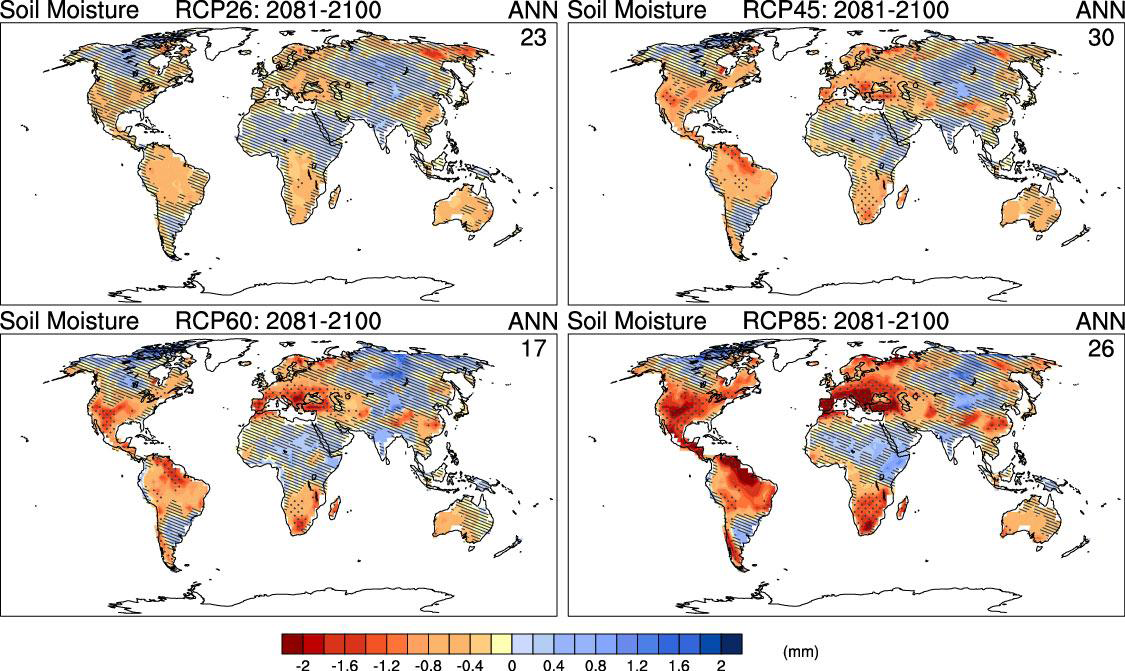 RCP2.6
RCP4.5
RCP6.0
RCP8.5
Wetter Soils
Drier Soils
[Speaker Notes: Figure 12.23: Change in annual mean soil moisture (mass of water in all phases in the uppermost 10 cm of the soil)
 (mm) relative to the reference period 1985–2005 projected for 2081–2100 from the CMIP5 ensemble for (a) RCP2.6,
 (b) RCP4.5, (c) RCP6.0 and (d) RCP8.5. Hatching indicates regions where the multi model mean is less than one
 standard deviation of internal variability. Stippling indicates regions where the multi model mean is greater than two
 standard deviations of internal variability and where 90% of models agree on the sign of change (see Box 12.1). The
 number of CMIP5 models used is indicated in the upper right corner of each panel.]
Runoff Changes
Change relative to 1986-2005
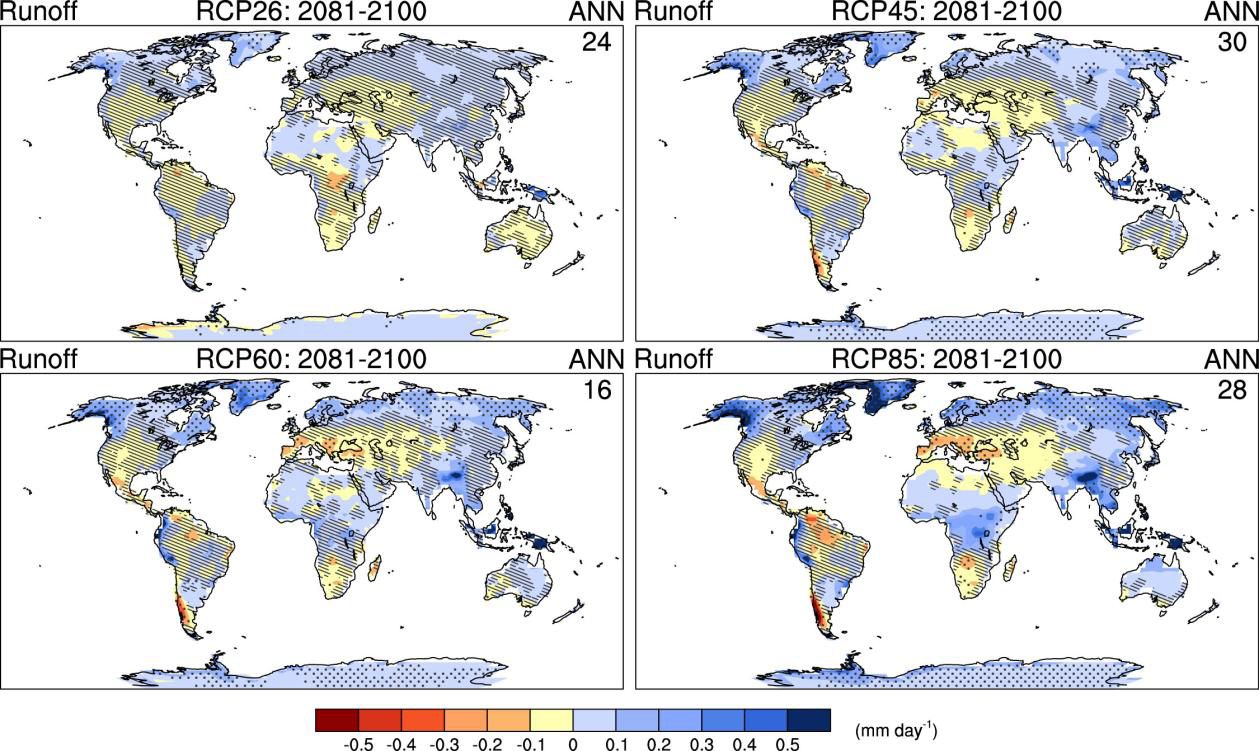 RCP2.6
RCP4.5
RCP6.0
RCP8.5
Increases
Decreases
[Speaker Notes: Figure 12.24: Change in annual mean runoff (mm) relative to the reference period 1985–2005 projected for 2081–2100
 from the CMIP5 ensemble for (a) RCP2.6, (b) RCP4.5, and (c) RCP6.0 and (d) RCP8.5. Hatching indicates regions
 where the multi model mean is less than one standard deviation of internal variability. Stippling indicates regions where
 the multi model mean is greater than two standard deviations of internal variability and where 90% of models agree on
 the sign of change (see Box 12.1). The number of CMIP5 models used is indicated in the upper right corner of each
 panel.]
Evaporation Changes
Change relative to 1986-2005
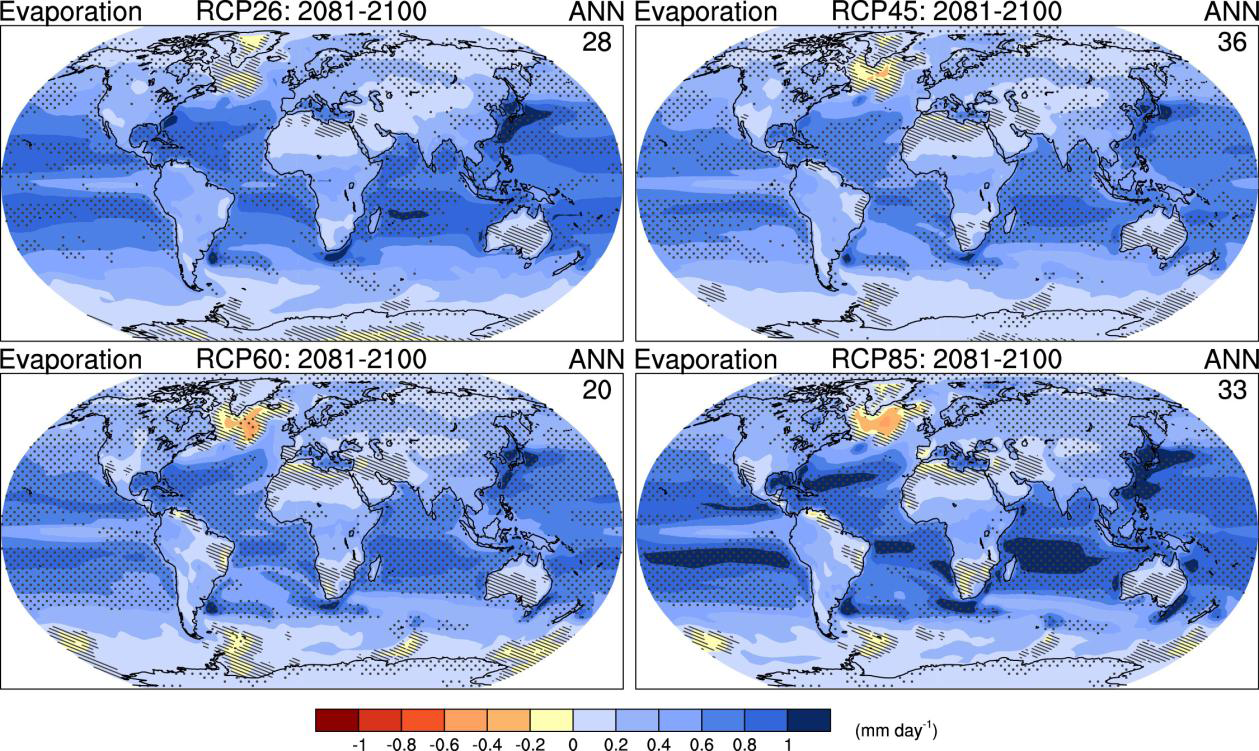 RCP2.6
RCP4.5
RCP6.0
RCP8.5
Increases
Decreases
[Speaker Notes: Figure 12.25: Change in annual mean evaporation (mm) relative to the reference period 1985–2005 projected for
 2081–2100 from the CMIP5 ensemble for (a) RCP2.6, (b) RCP4.5, and (c) RCP6.0 and (d) RCP8.5. Hatching indicates
 regions where the multi model mean is less than one standard deviation of internal variability. Stippling indicates
 regions where the multi model mean is greater than two standard deviations of internal variability and where 90% of
 models agree on the sign of change (see Box 12.1). The number of CMIP5 models used is indicated in the upper right
 corner of each panel.]
Summary of Projected Changes to the Water Cycle
Change relative to 1986-2005
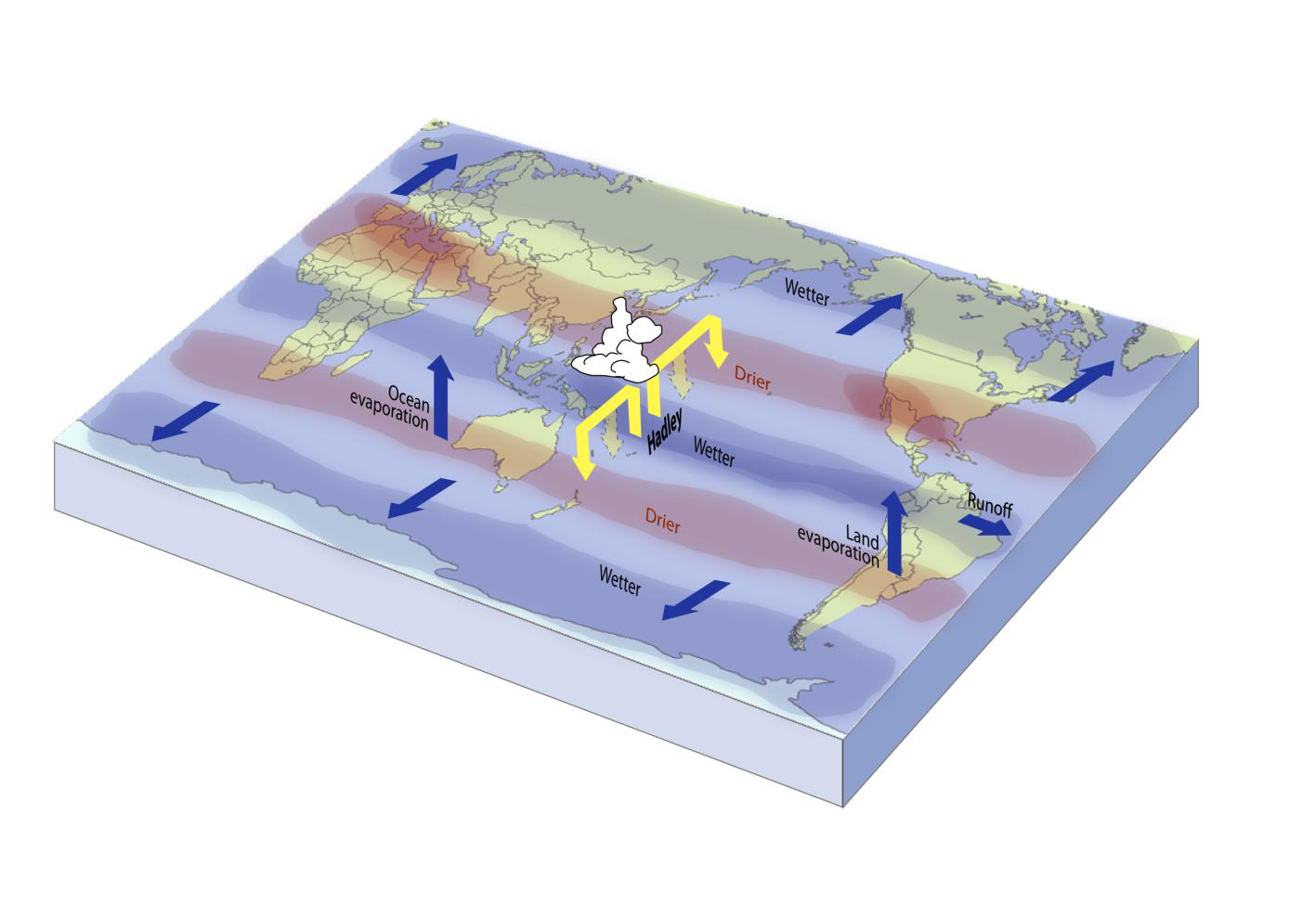 [Speaker Notes: FAQ 12.2, Figure 1: Schematic diagram of projected changes in major components of the water cycle. The blue arrows
 indicate major types of water movement changes through the Earth’s climate system: poleward water transport by
 extratropical winds, evaporation from the surface and runoff from the land to the oceans. The shaded regions denote
 areas more likely to become drier or wetter. Yellow arrows indicate an important atmospheric circulation change by the
 Hadley circulation, whose upward motion promotes tropical rainfall, while suppressing subtropical rainfall. Model
 projections indicate that the Hadley circulation will shift its downward branch poleward in both the Northern and
 Southern Hemispheres, with associated drying. Wetter conditions are projected at high latitudes, because a warmer
 atmosphere will allow greater precipitation, with greater movement of water into these regions.]
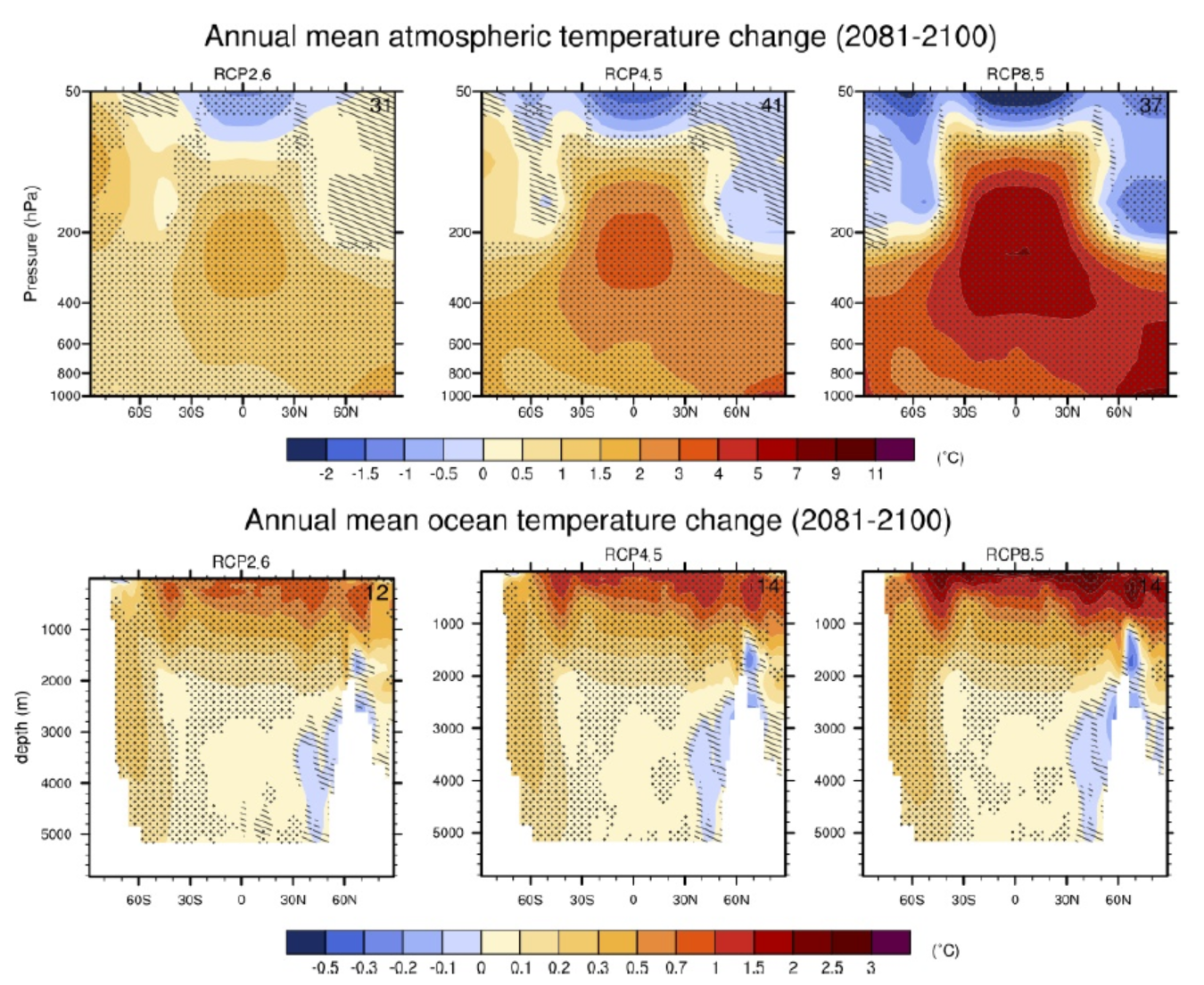 [Speaker Notes: Relative to 1986-2005.]
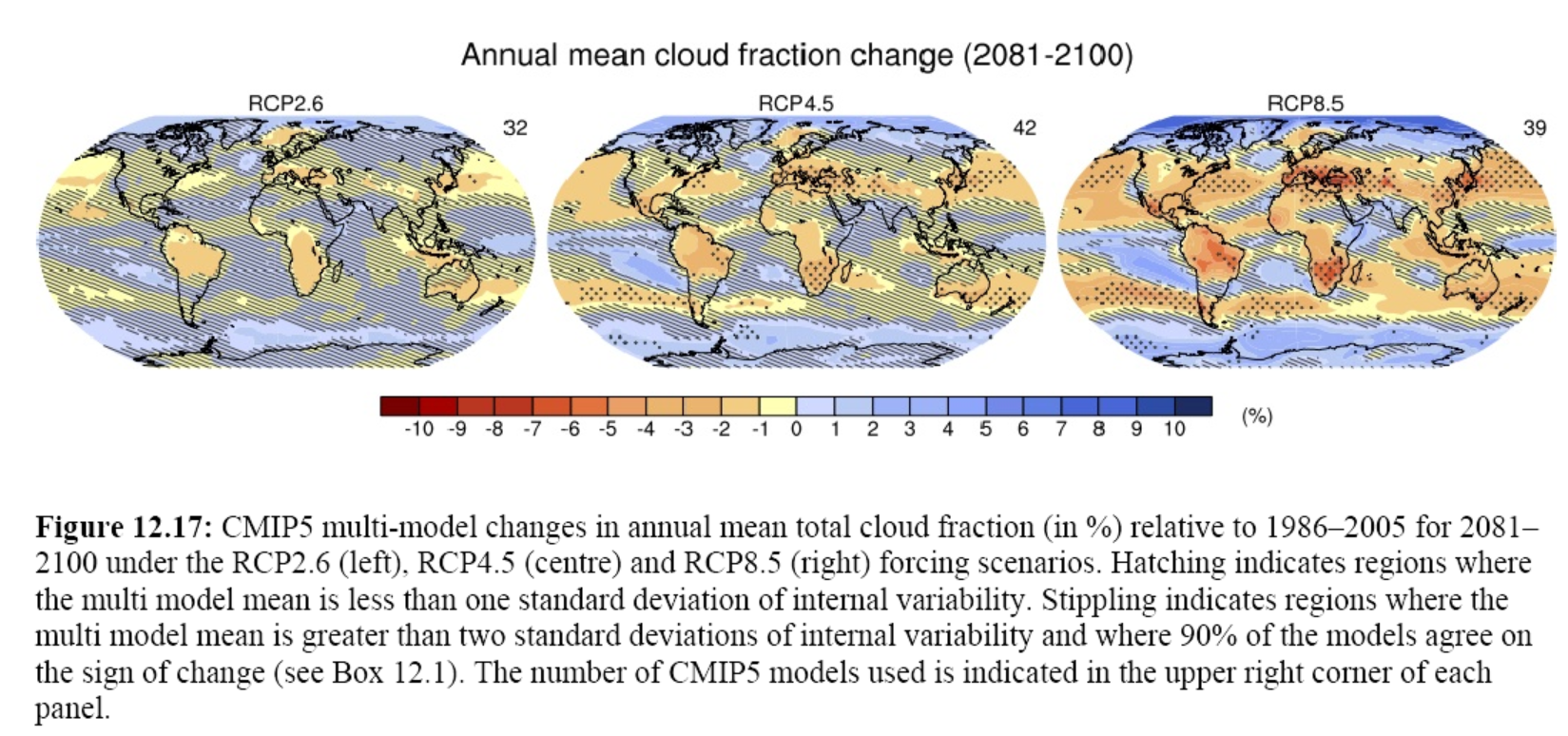 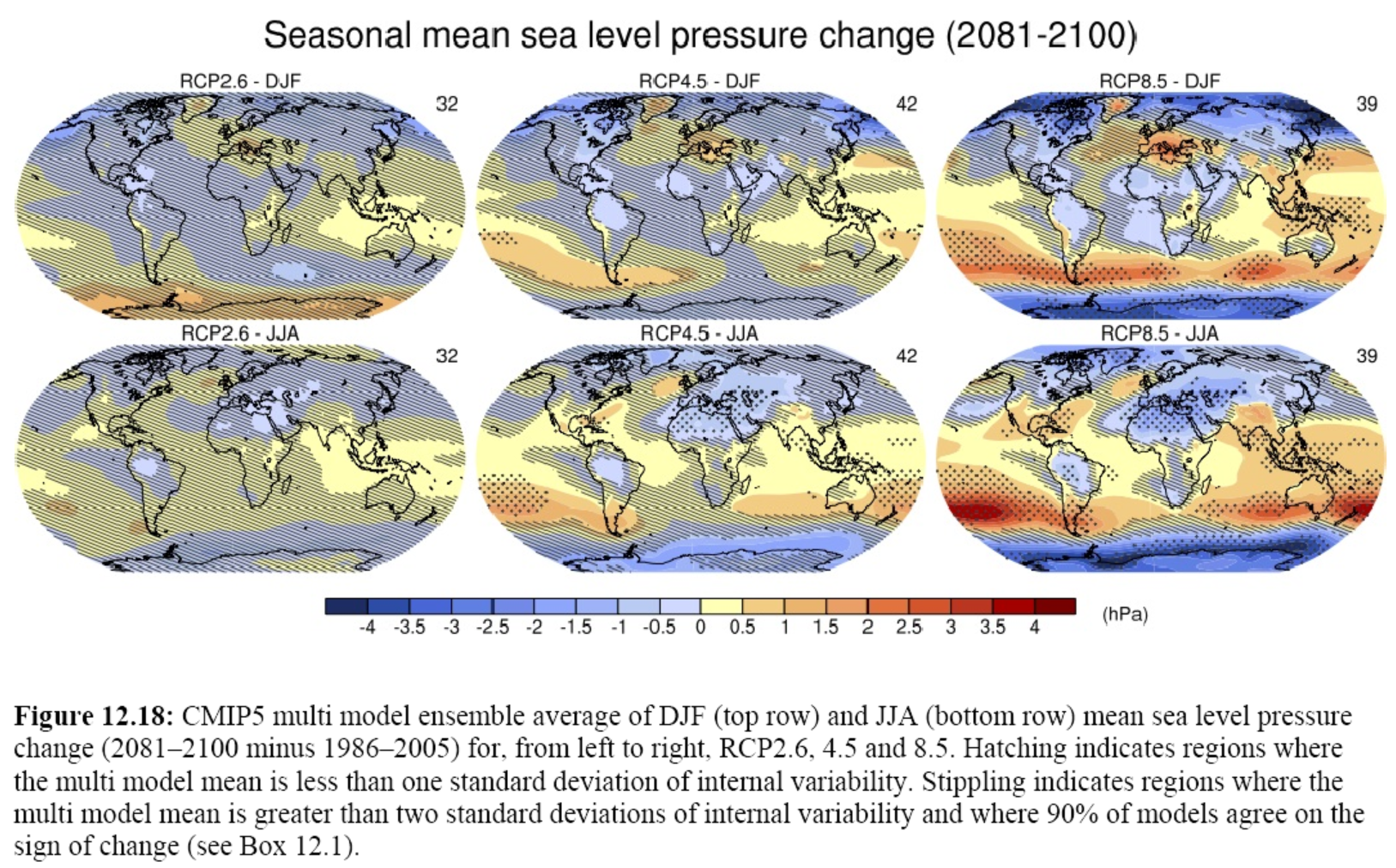 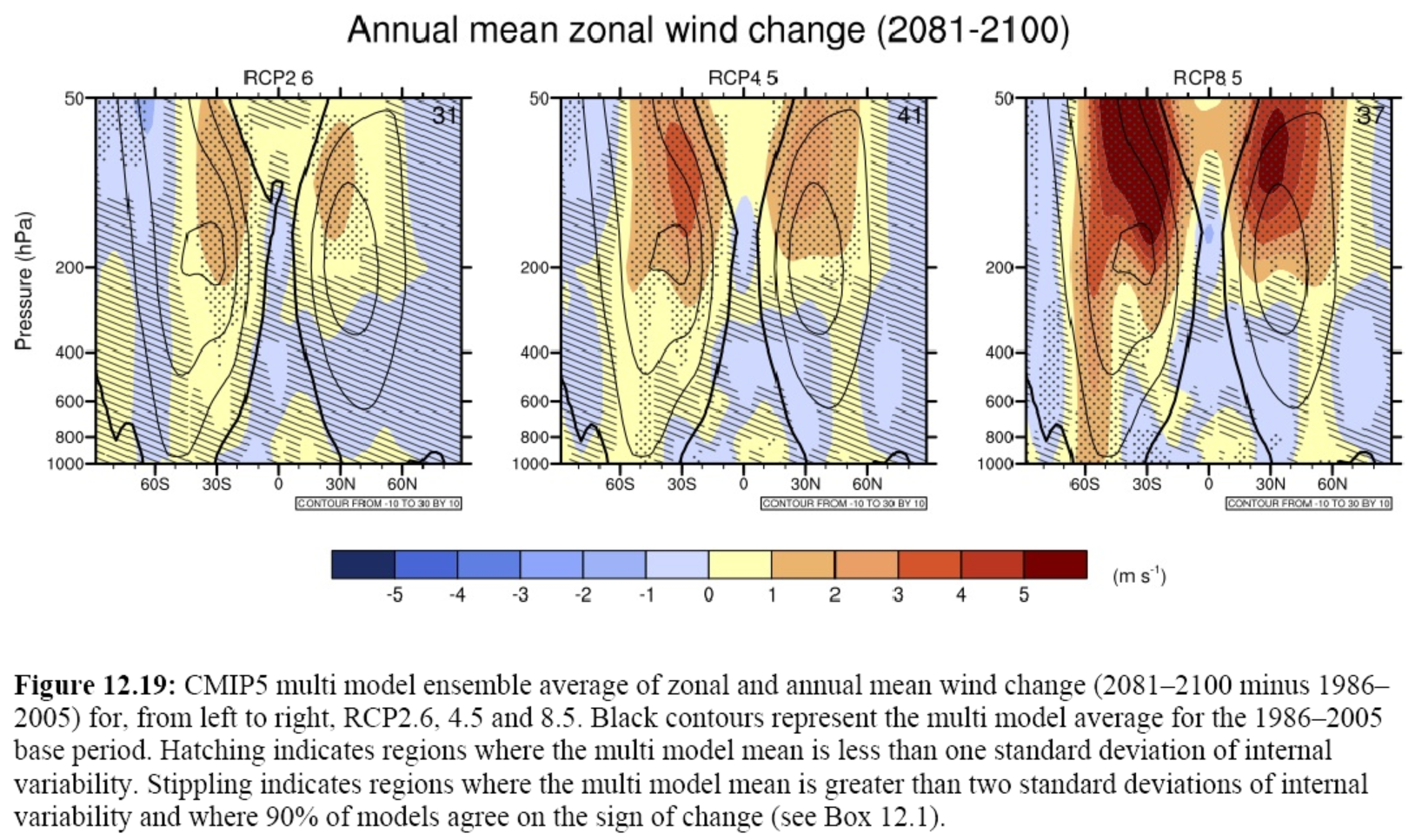 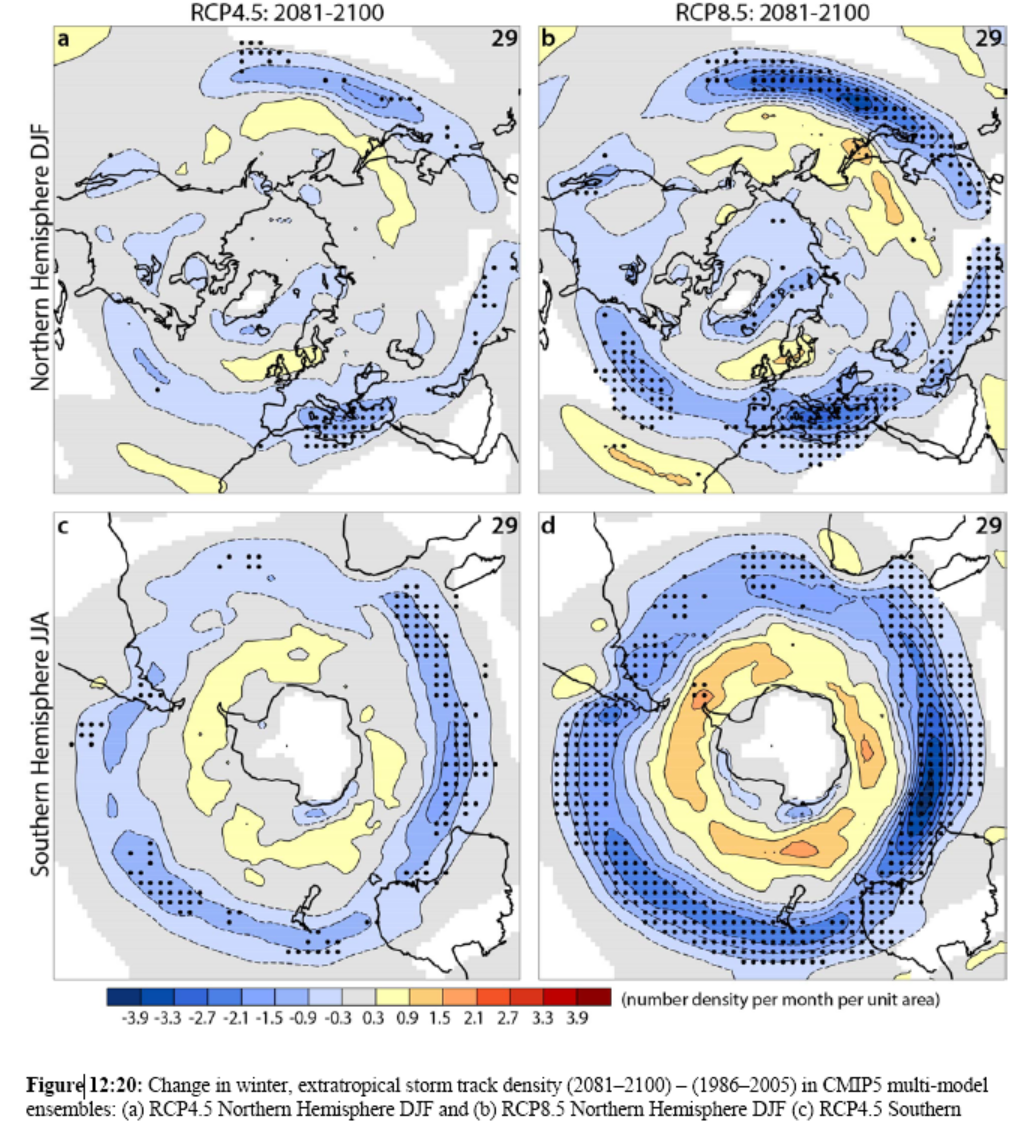 Winter Storm 
Track Changes

2081-2100 minus
1986-2005

     Blue areas = Weakening
[Speaker Notes: Figure 12:20: Change in winter, extratropical storm track density (2081–2100) – (1986–2005) in CMIP5 multi-model
ensembles: (a) RCP4.5 Northern Hemisphere DJF and (b) RCP8.5 Northern Hemisphere DJF (c) RCP4.5 Southern
Hemisphere JJA and (d) RCP8.5 Southern Hemisphere JJA. Storm-track computation uses the method of Bengtsson et
al. (2006, their Figure 13a) applied to six-hourly 850 hPa vorticity computed from horizontal winds in the CMIP5
archive. The number of models used appears in the upper right of each panel. DJF panels include data for December
1985 and 2080 and exclude December 2005 and December 2100 for in-season continuity. Stippling marks
locations where at least 90% of the models agree on the sign of the change; note that this criterion differs from that used
for many other figures in this chapter, due to the small number of models providing sufficient data to estimate internal
variability of twenty-year means of storm-track statistics. Densities have units (number density/month/unit area), where
the unit area is equivalent to a 5° spherical cap (~106 km2). Locations where the scenario or contemporary-climate
ensemble average is below 0.5 density units are left white.]
CMIP6 Projected Arctic Sept Sea Ice Change
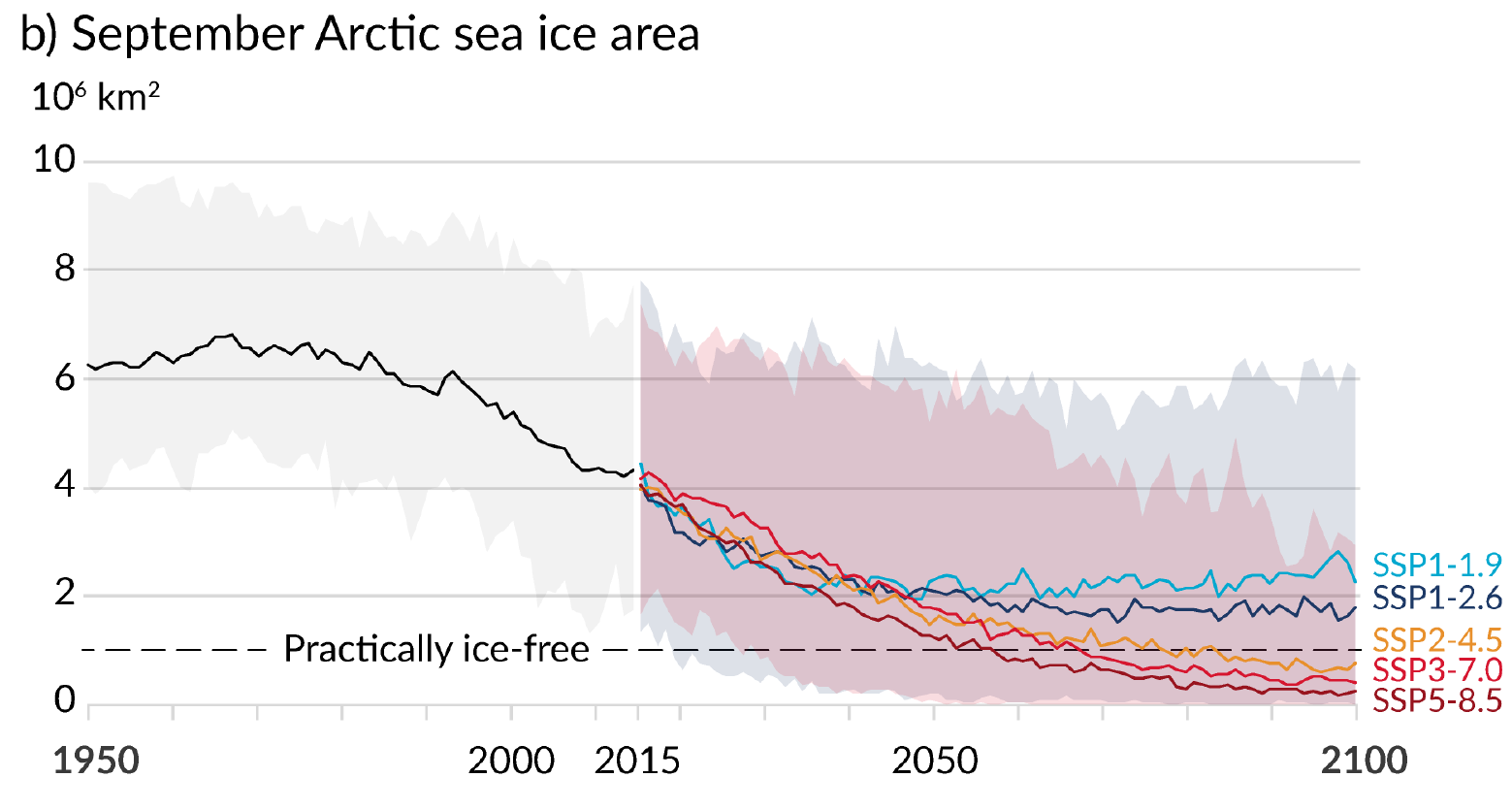 IPCC (2021)
Sea-ice Changes
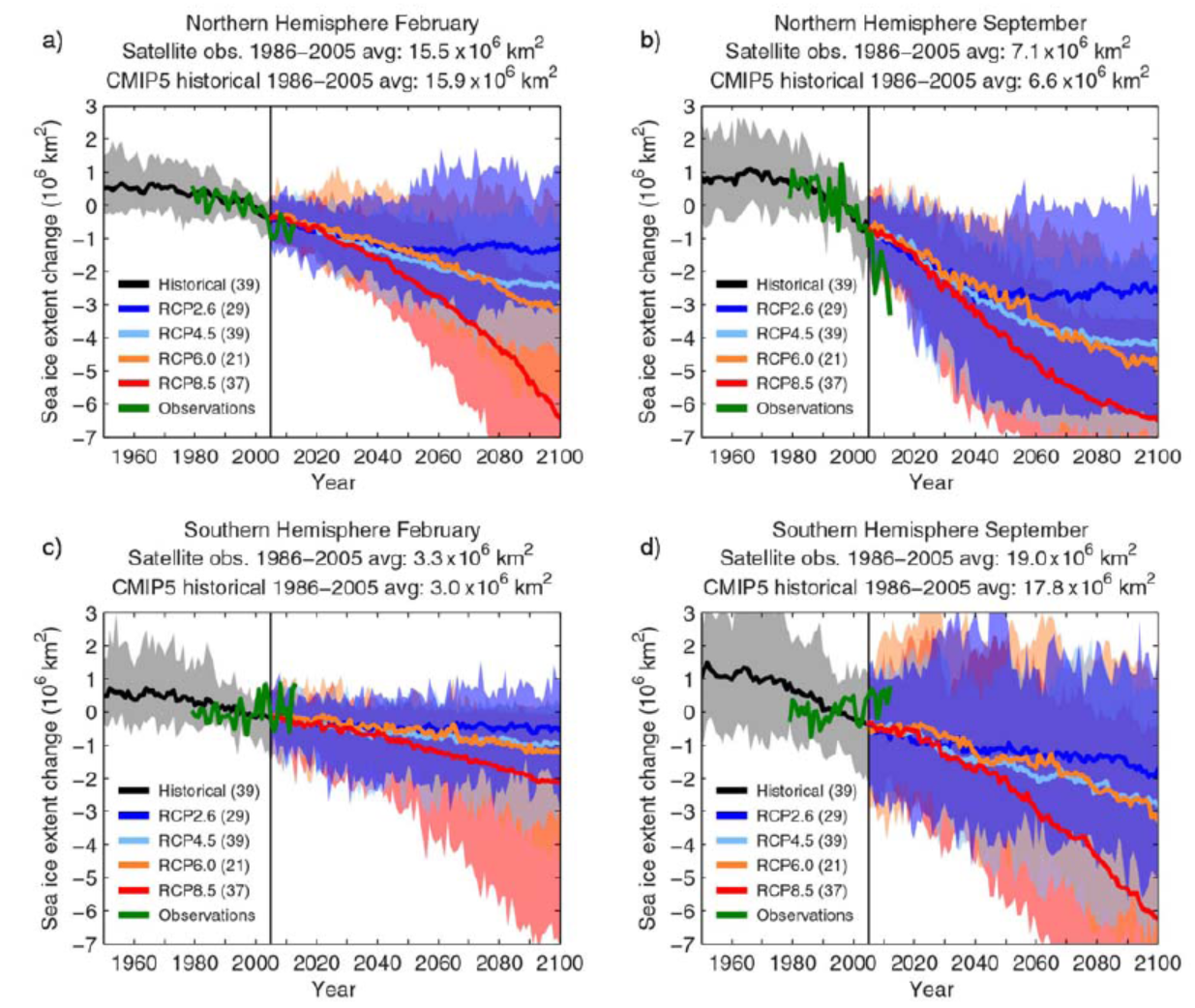 [Speaker Notes: Figure 12.28: Changes in sea ice extent as simulated by CMIP5 models over the second half of the 20th century and the
whole 21st century under RCP2.6, RCP4.5, RCP6.0 and RCP8.5 for (a) Northern Hemisphere February, (b) Northern
Hemisphere September, (c) Southern Hemisphere February and (d) Southern Hemisphere September. The solid curves
show the multi-model means and the shading denotes the 5–95% range of the ensemble. The vertical line marks the end
of CMIP5 historical climate change simulations. One ensemble member per model is taken into account in the analysis.
Sea ice extent is defined as the total ocean area where sea ice concentration exceeds 15% and is calculated on the
original model grids. Changes are relative to the reference period 1986–2005. The number of models available for each
RCP is given in the legend. Also plotted (solid green curves) are the satellite data of Comiso and Nishio (2008, updated
2012) over 1979–2012.]
Sea-ice Coverage
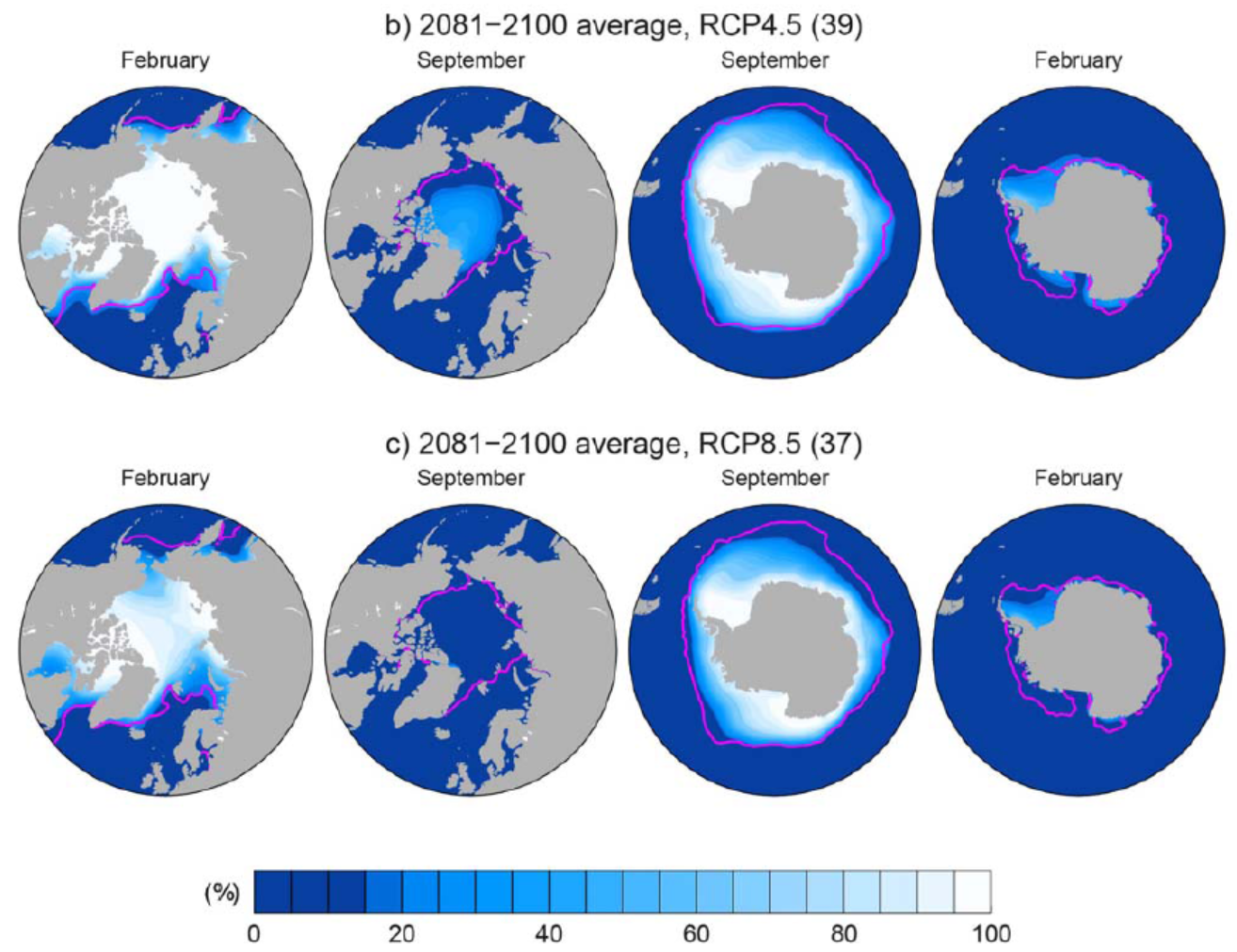 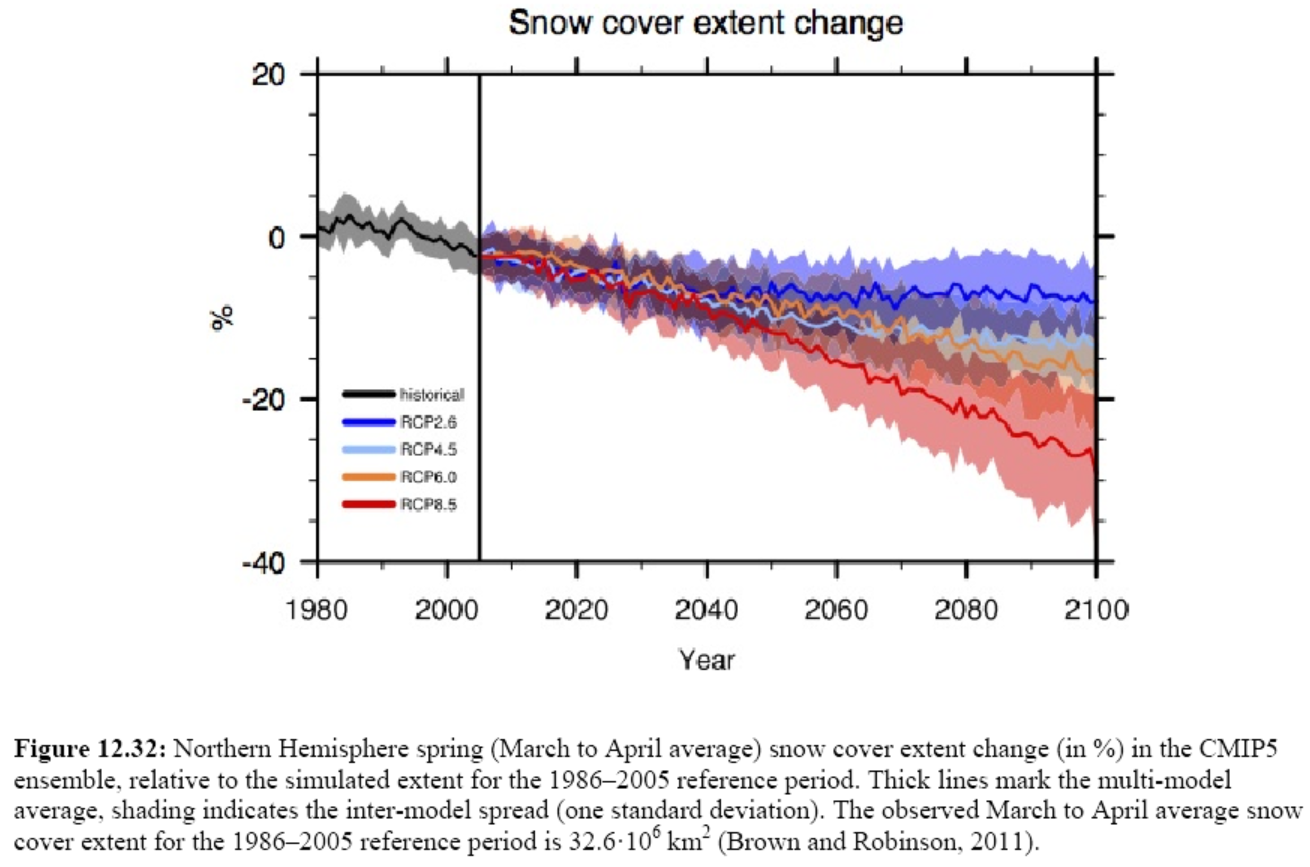 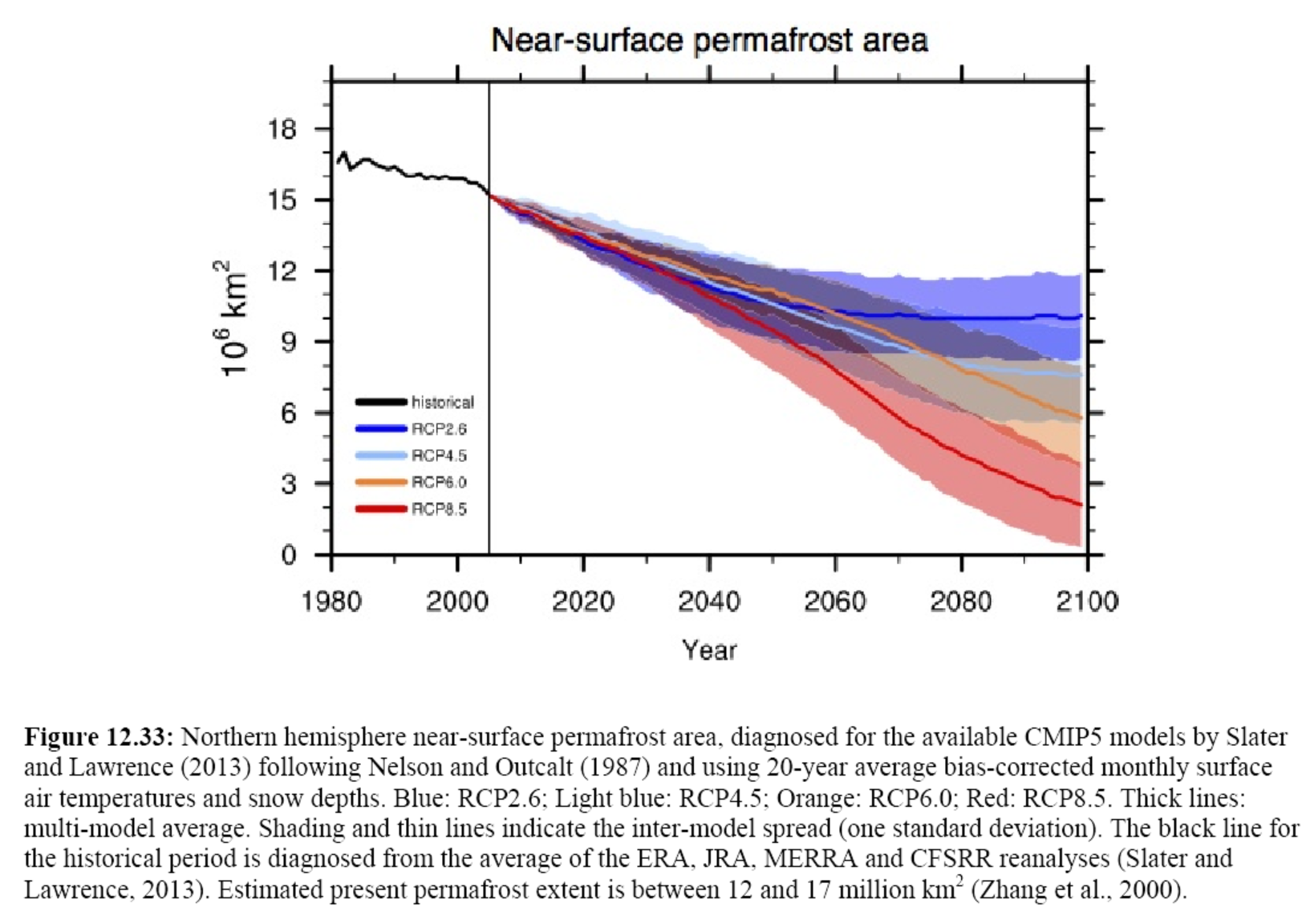 CMIP6 Projected Ocean pH Change
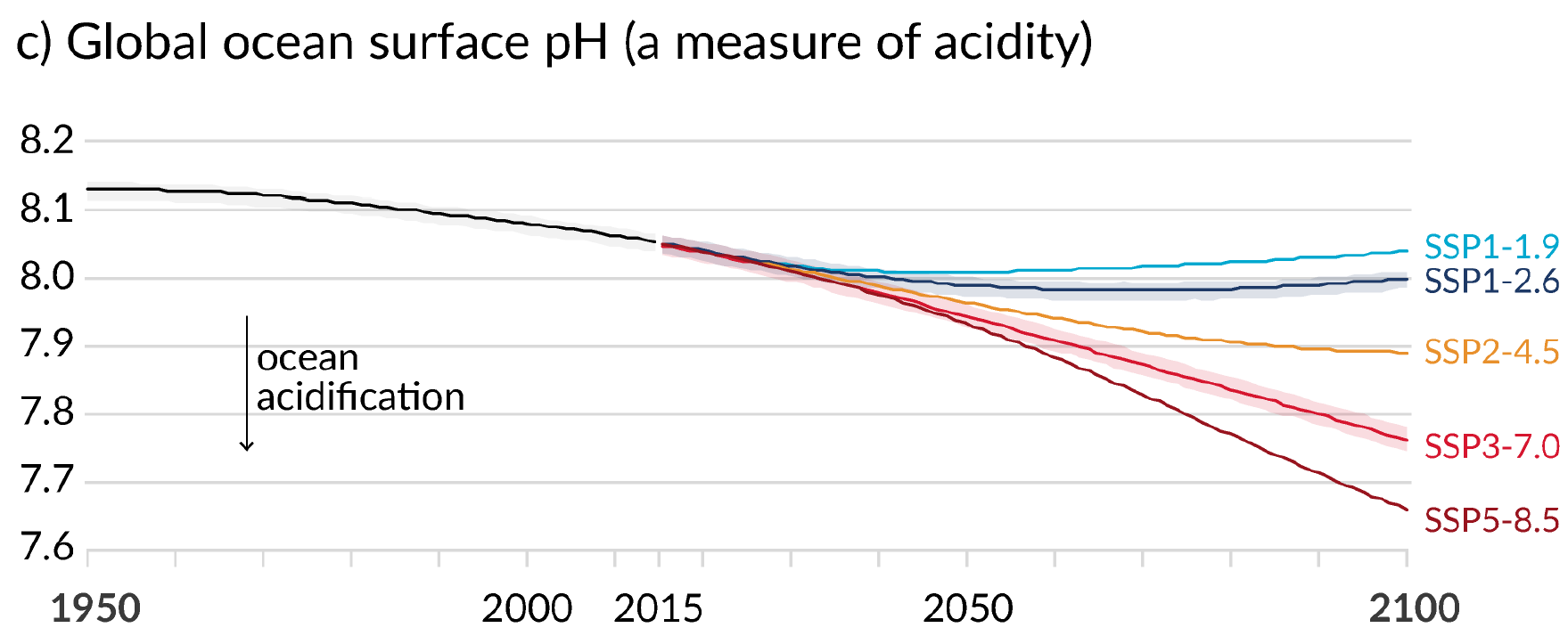 IPCC (2021)
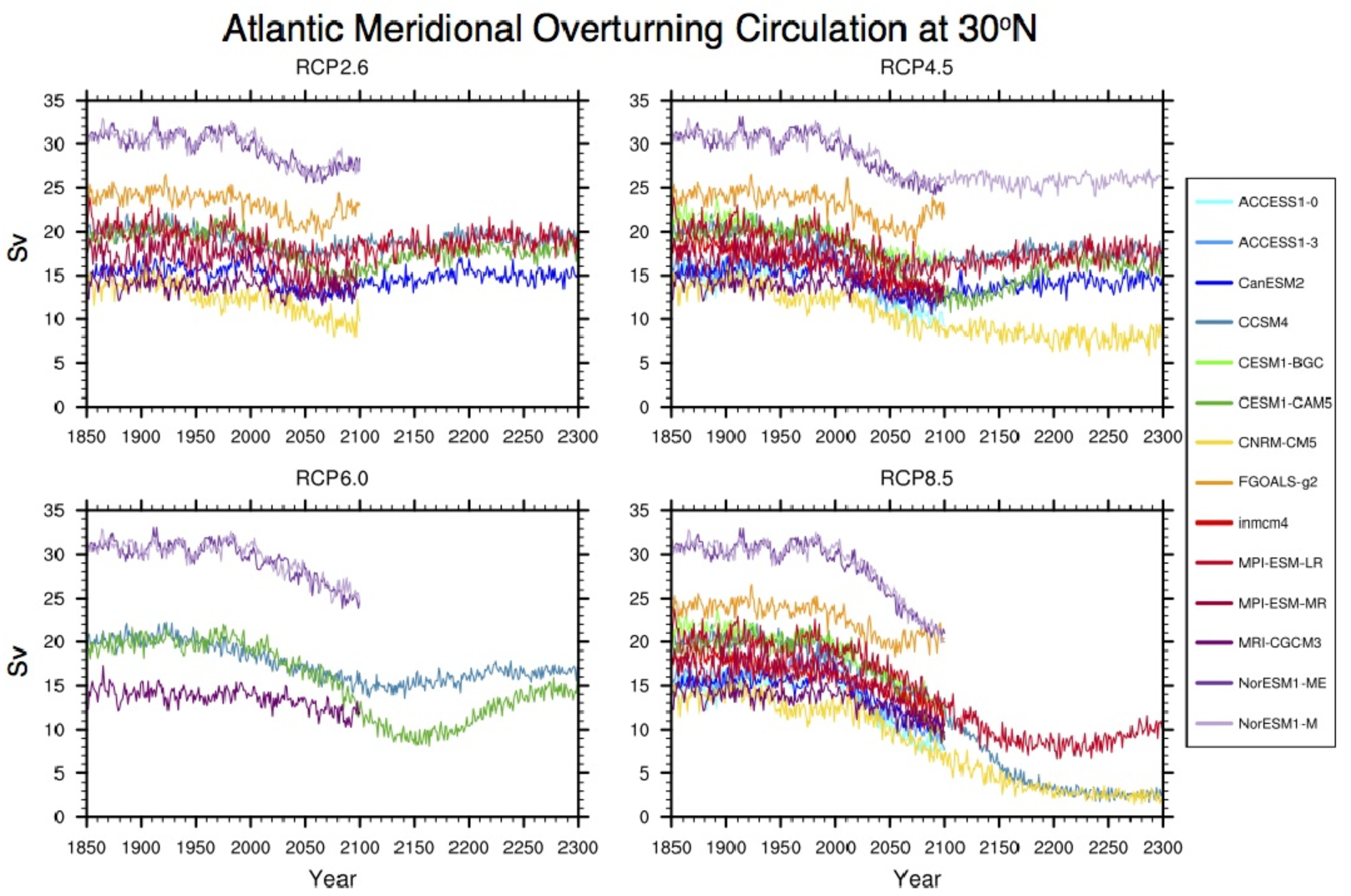 Historical and Future Sea-level Rise
Red = RCP8.5
Blue=RCP2.6
69
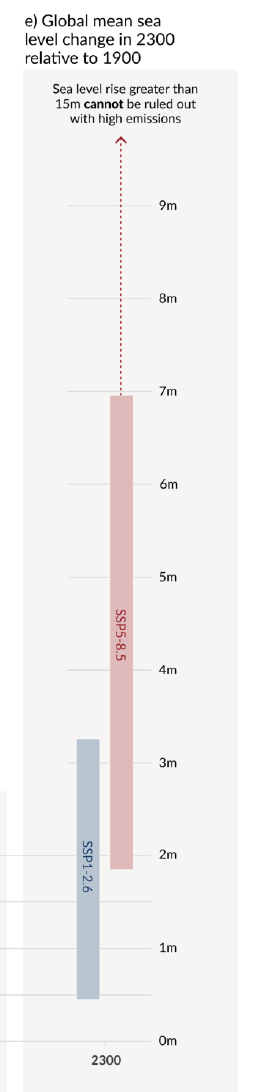 CMIP6 Projected Sea Level Change
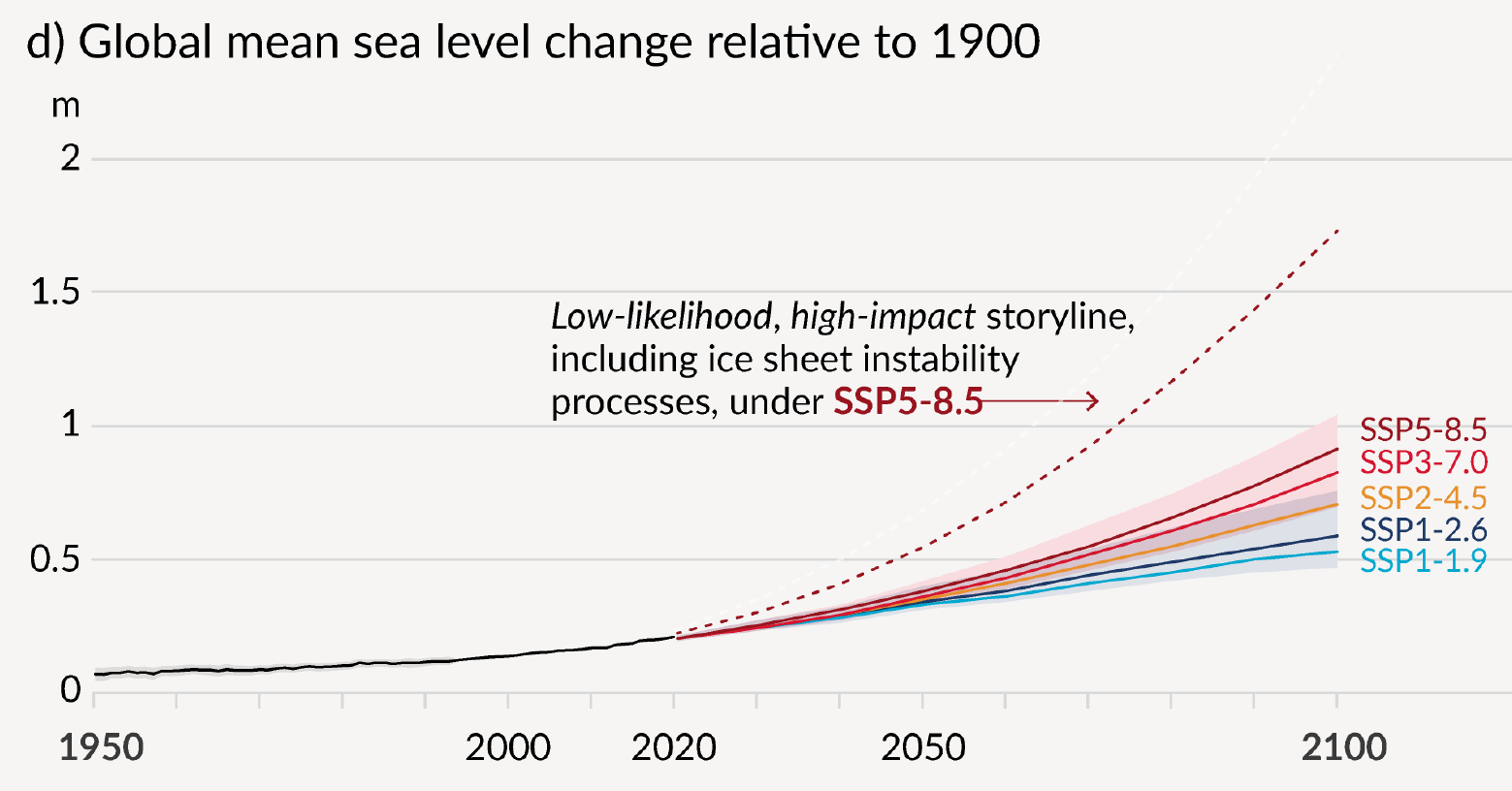 IPCC (2021)
Projected Sea-level Rise Components
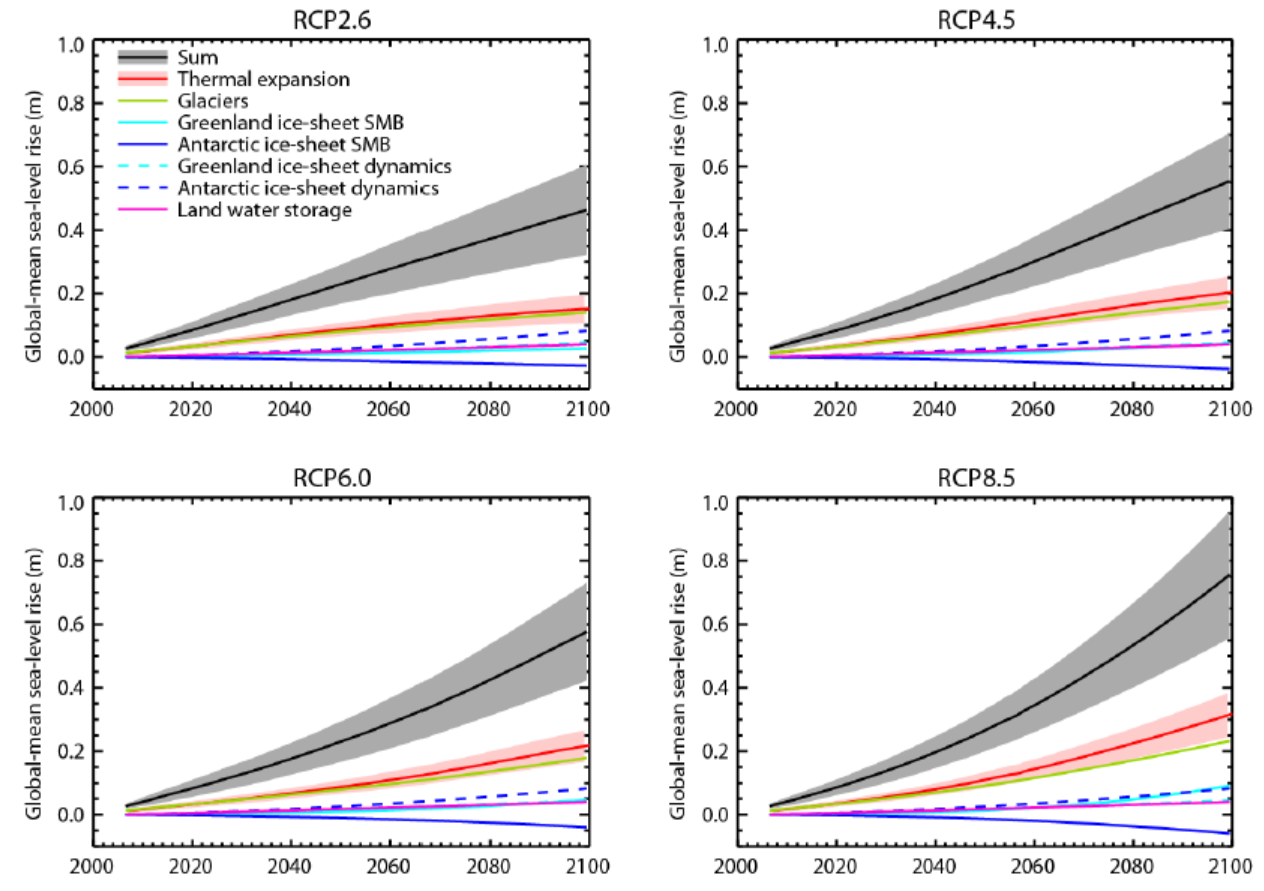 71
CMIP5 Model Projected MSL Rise
2081-2100 minus 1986-2005, RCP4.5
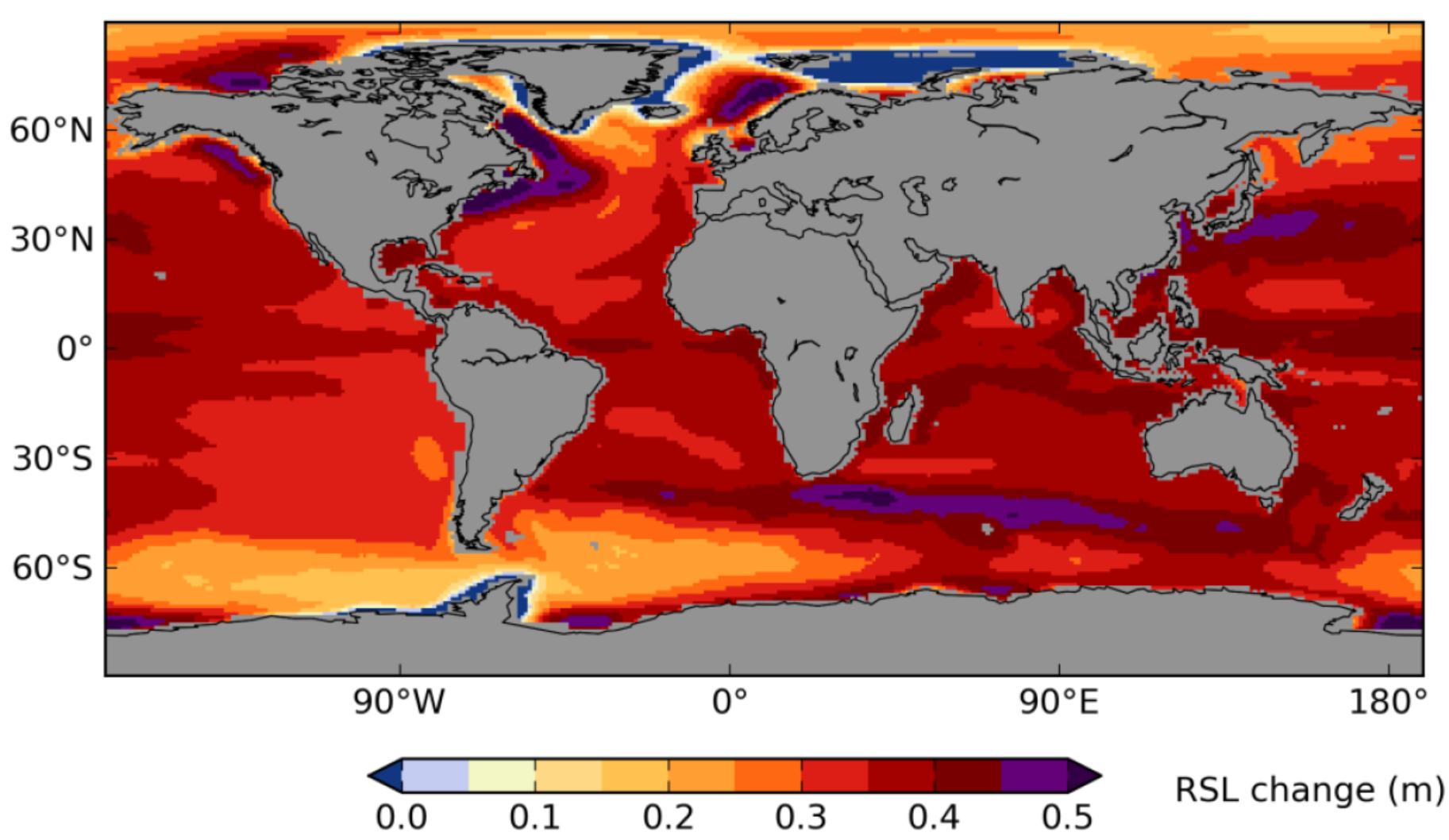 72
Increases in Flooding Freq. for 0.5m Sea-level Rise
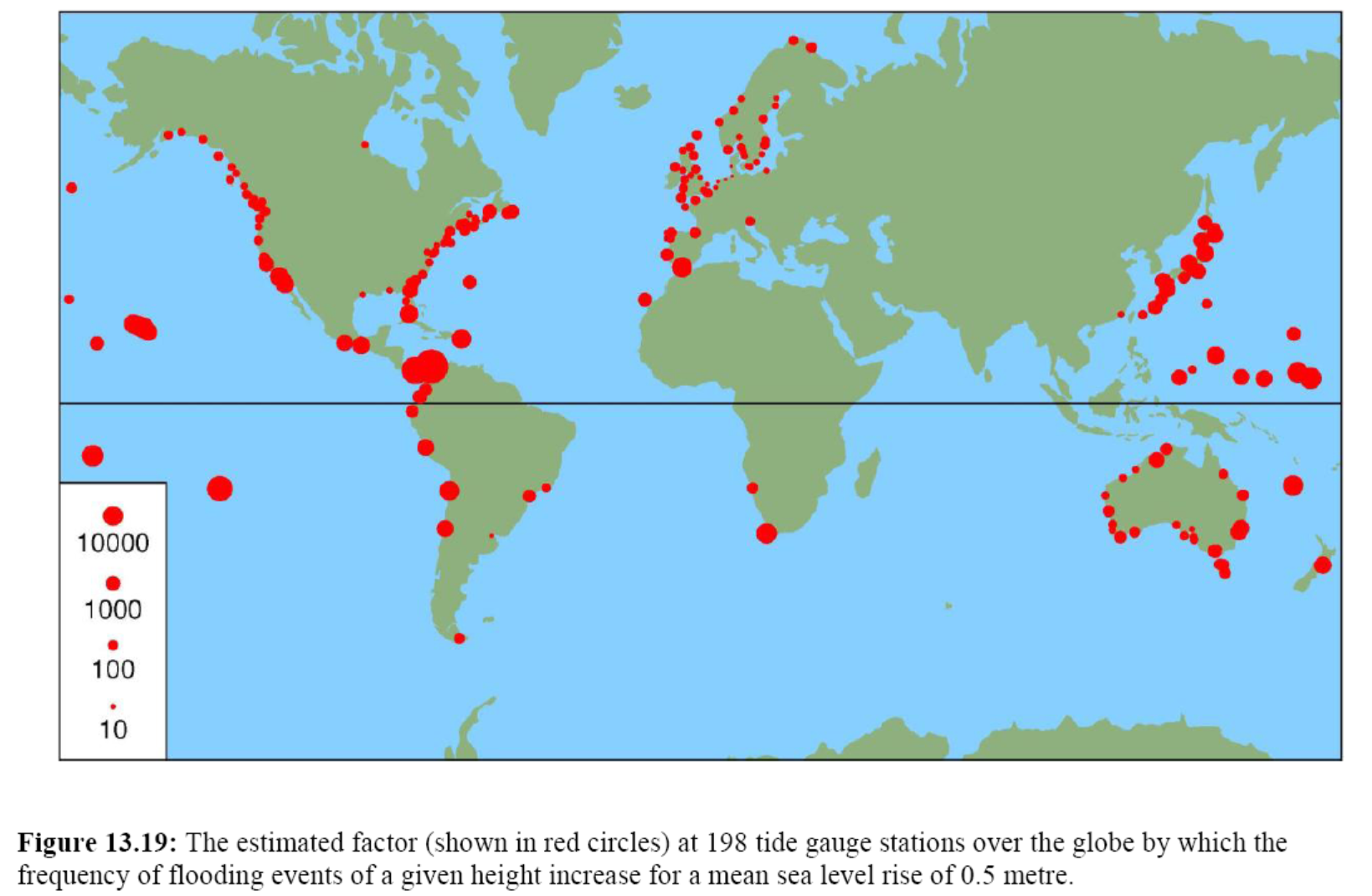 73
Key points of Today’s Lecture
What is a climate projection?  
	- Statement about future climate changes made using climate models based on certain assumptions about future GHG emissions. 
How to make a climate projection:  
     - GHG emissions scenario, Earth System Models, Global and Regional climate projections. 
Main sources of uncertainty in climate projection:  
    - Uncertainties in future GHG emissions, model response to a given GHG forcing, and noise from natural climate variations. 
Methods to reduce the uncertainties: 
     - Use of a range of scenarios, ensemble averaging over multiple models and multiple runs
Main factors controlling future GHG emissions: 
     - Population and economic growth, energy structure, pollution control
Projected future climate changes: 
     - Global dT as a function of the RCP scenarios, dP/dT ratio, T and P change patterns, other changes.
74
Questions for Part 4: Climate Change & Modeling (not a HW)
What is a climate forcing? Can you list some examples?
What is climate sensitivity?  
What is the equilibrium climate sensitivity (ECS) and transient climate sensitivity?  What is the typical ECS range? 
What is a climate feedback? What are the common positive and negative climate feedbacks? 
How do we quantify climate feedbacks? 
What is climate modeling? What are the major components of Earth system model? 
What are the common applications of climate models? 
What are the common climate simulations? 
What is a climate projection, and how to make a climate projection? 
What are the main sources of uncertainty in climate projection?  
What are the methods to reduce or quantify the uncertainties of climate projections?
What are the main factors controlling future GHG emissions? 
What is CMIP5 or CMIP6? 
How are temperature, precipitation, sea level and Arctic sea ice projected to change in the 21st century?
75
Projected Climate Changes
YouTube Video
Temperature Changes (Hadley Model)
YouTube Video
Sea-ice Changes (Hadley Model)
YouTube Video
Precipitation Changes (Hadley Model)
Impacts of Climate Change
Explained by former UN General-Secretary Kofi Annan
~14 minutes
Confronting Climate Change
With Al Gore, ~6 minutes